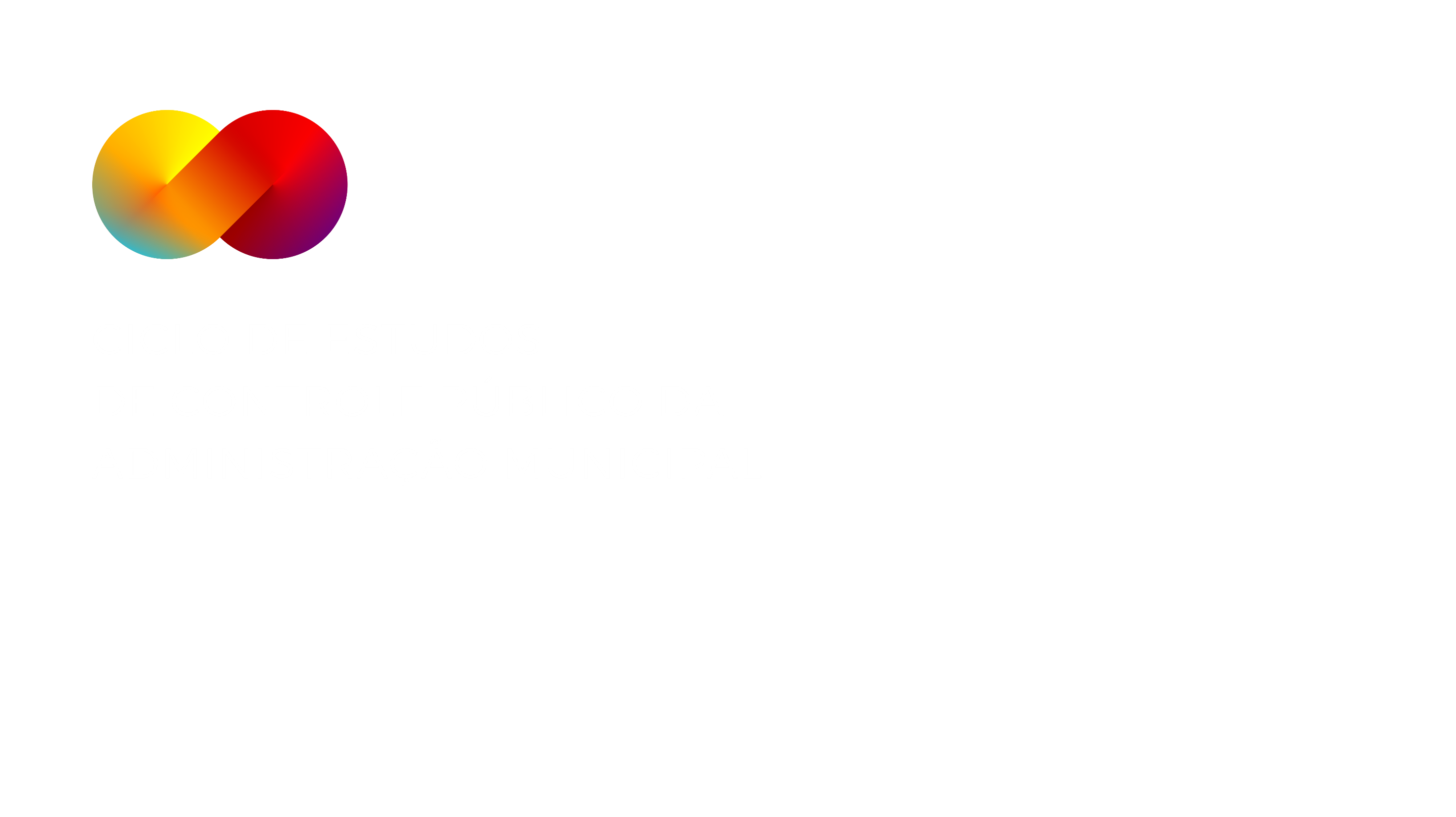 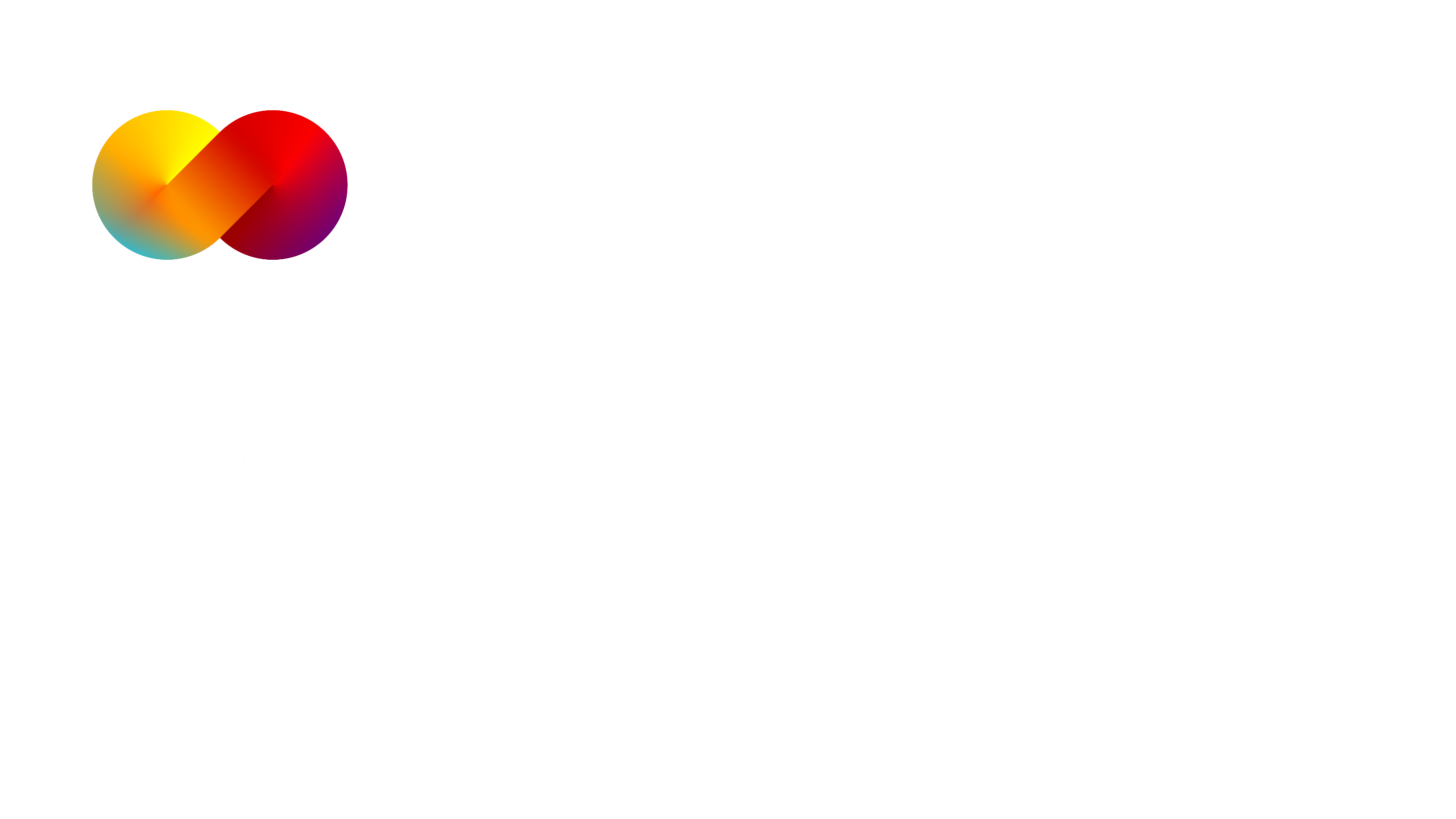 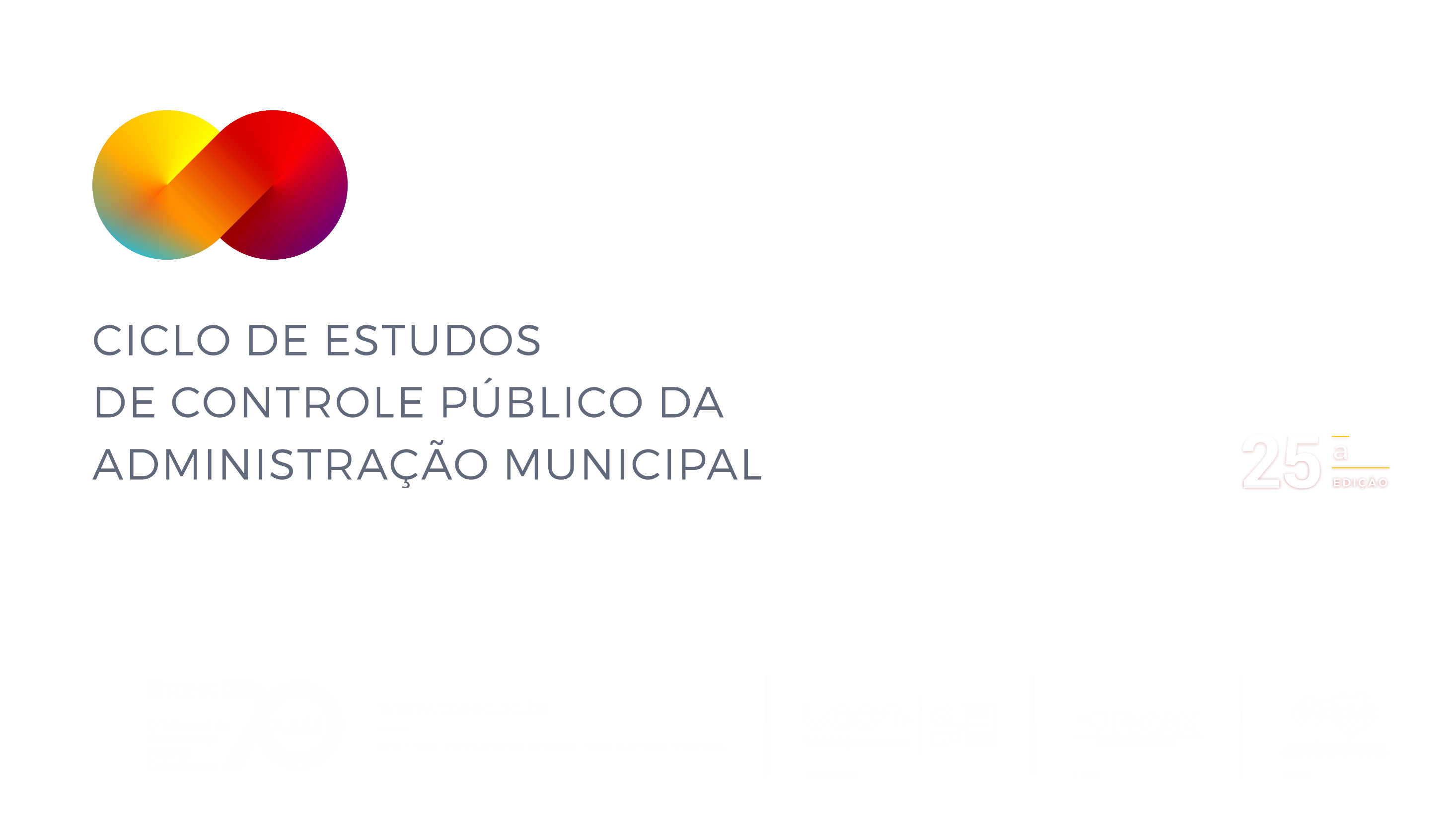 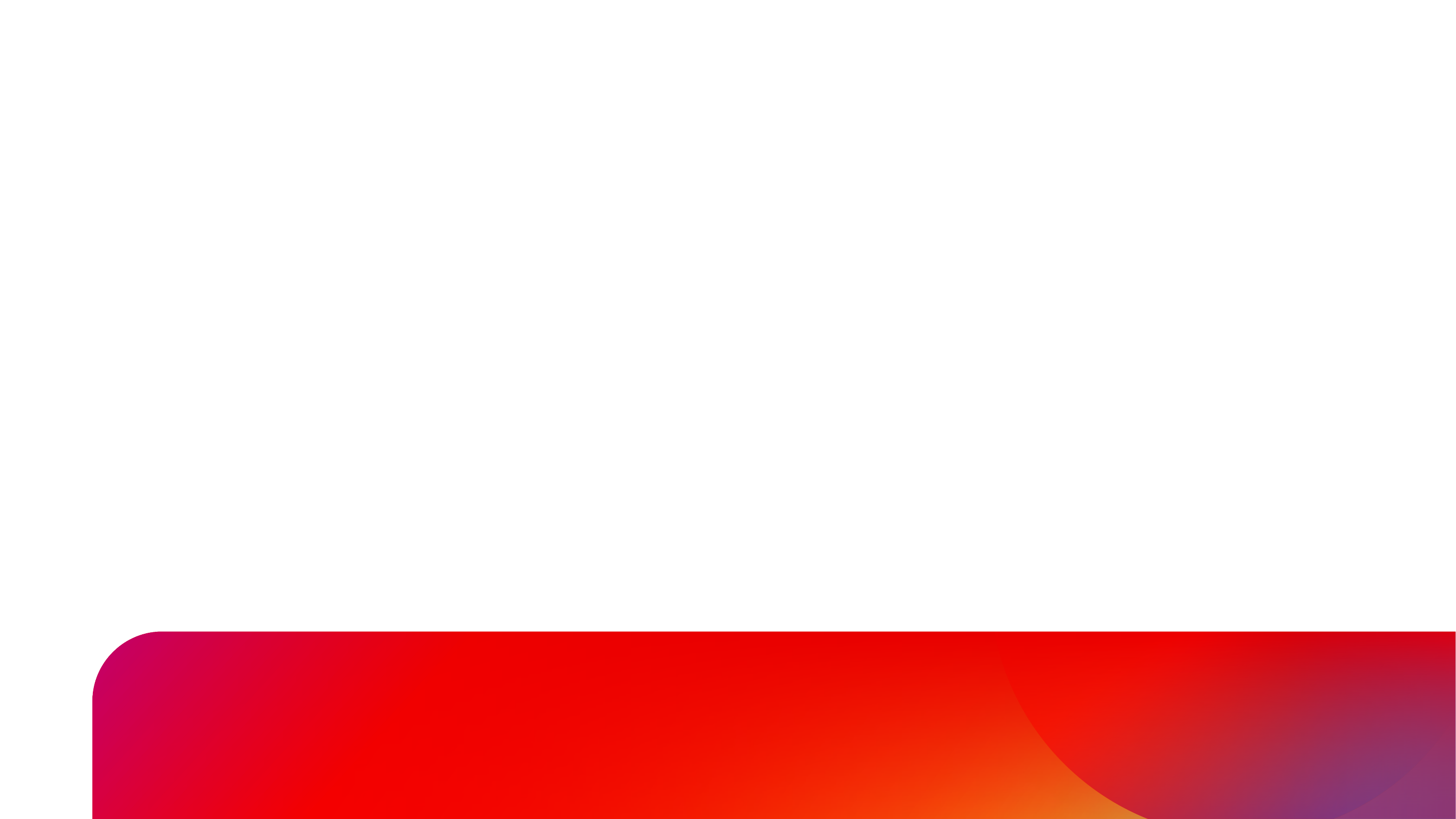 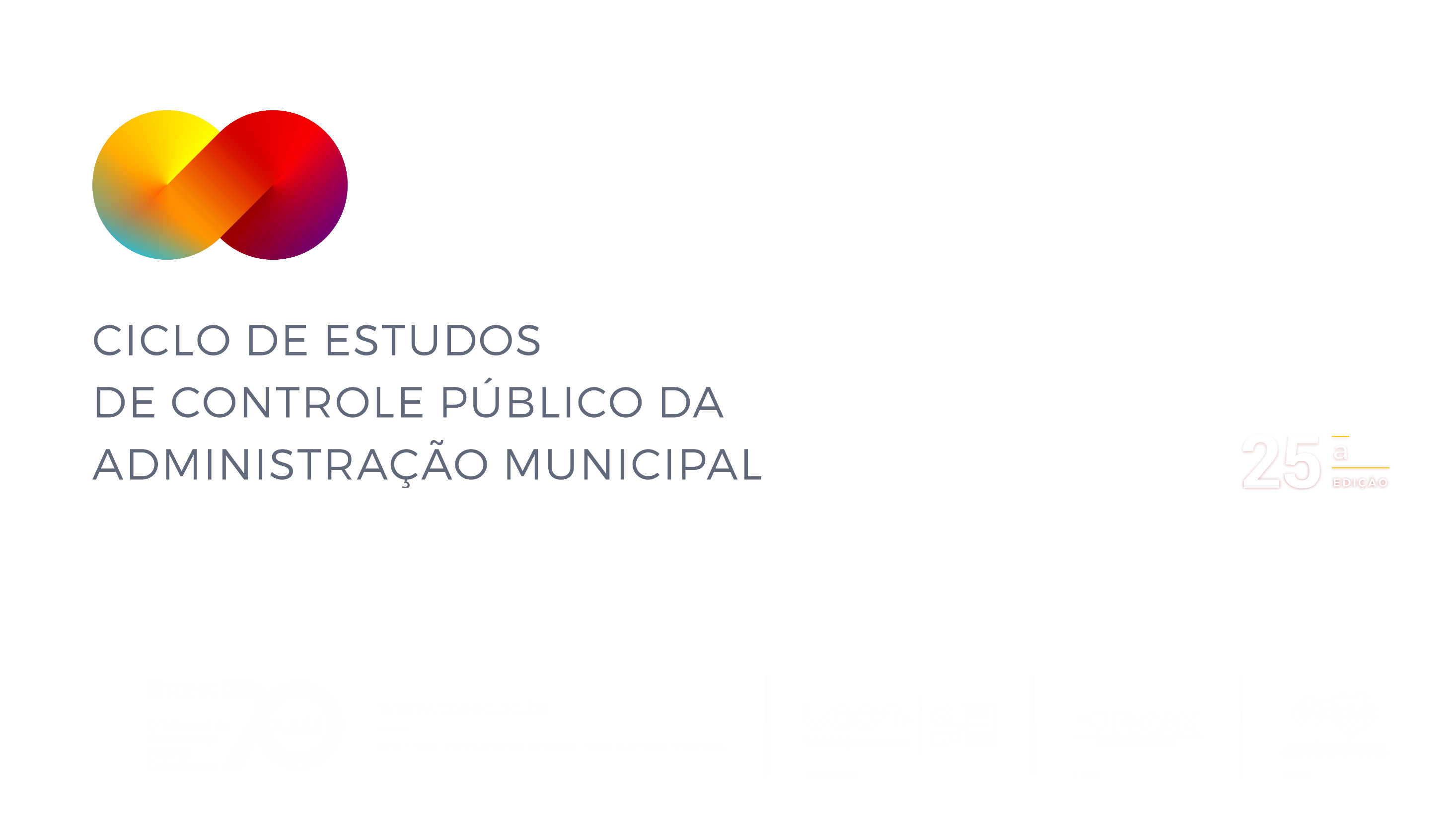 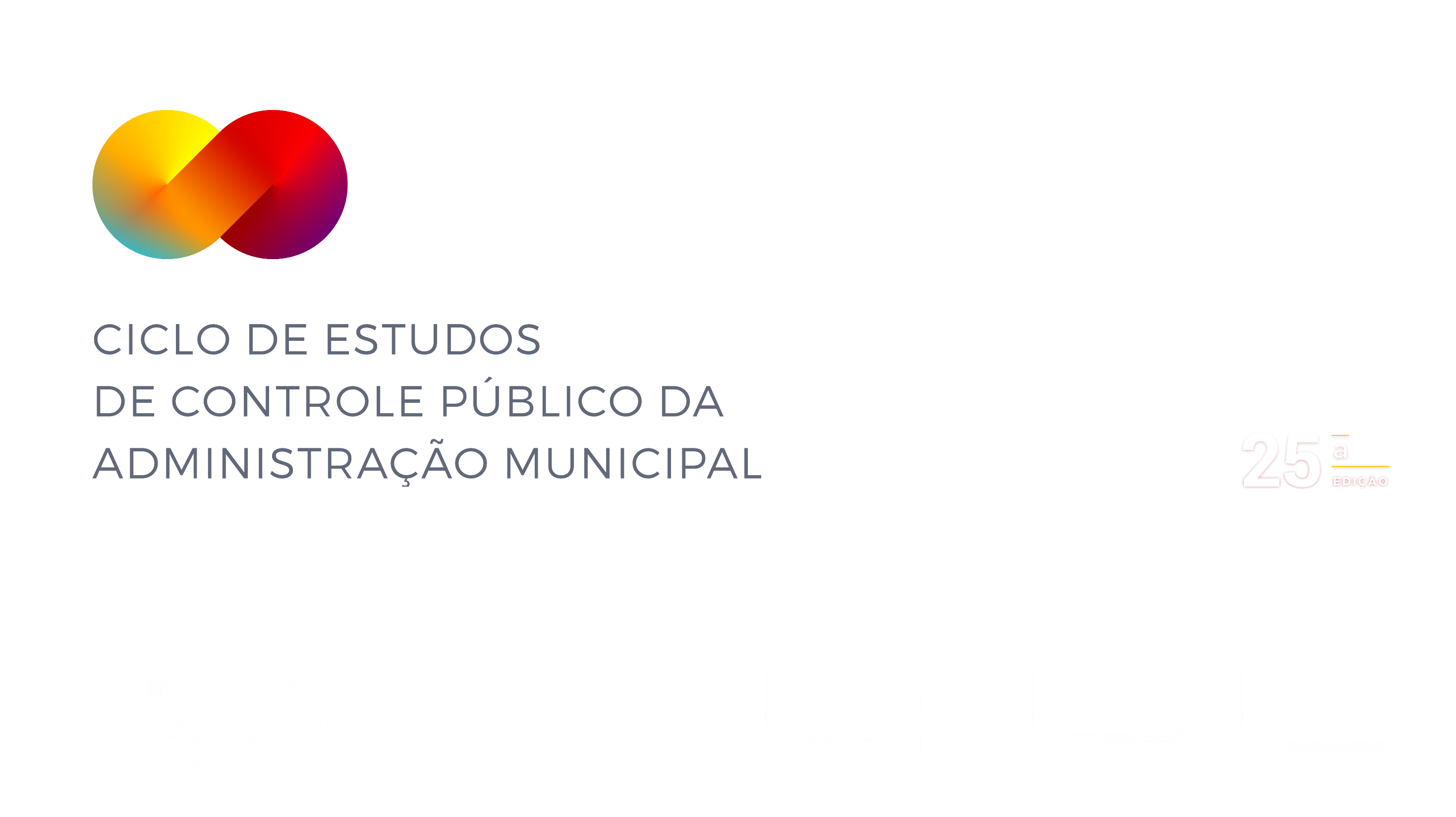 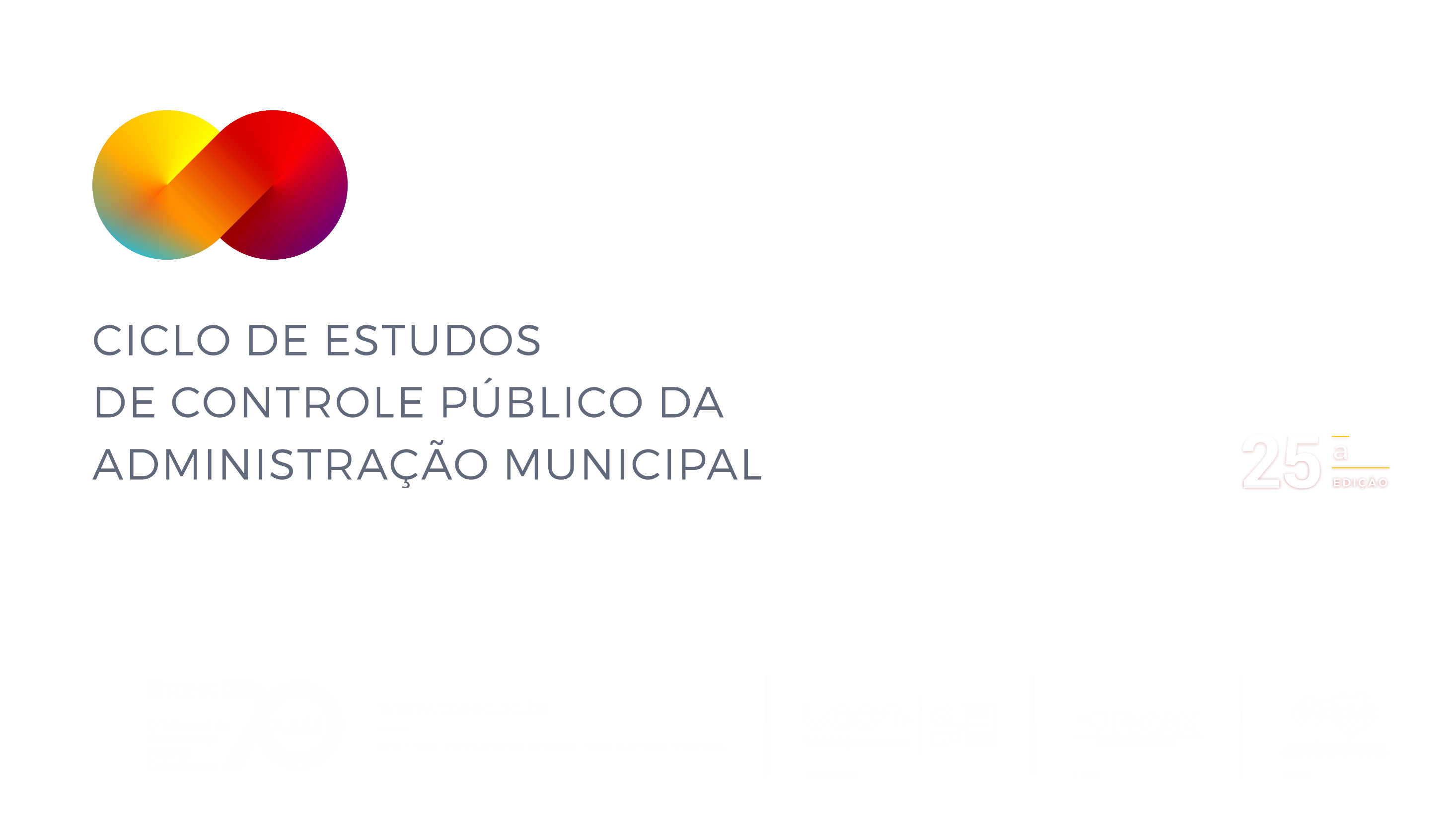 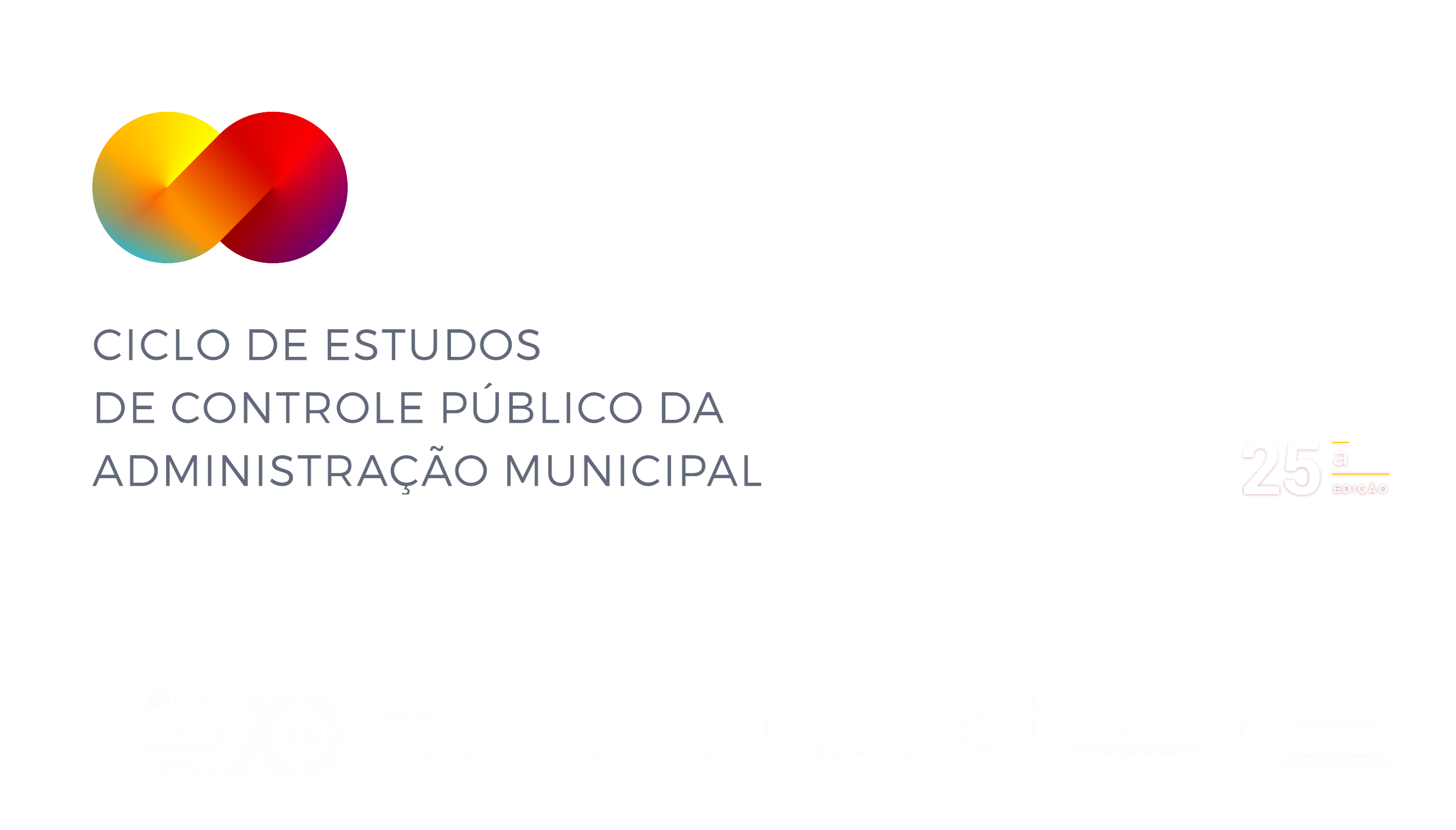 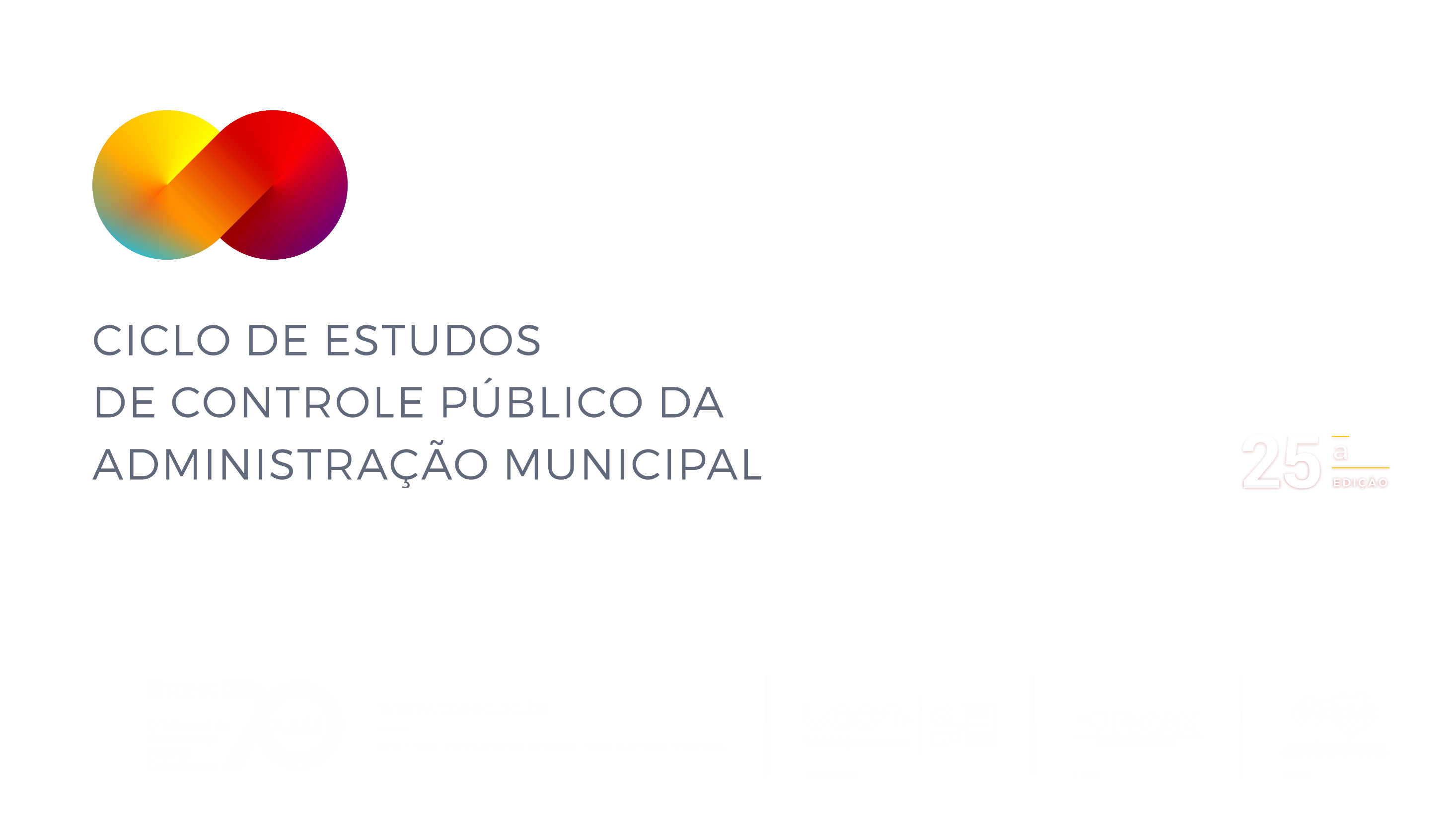 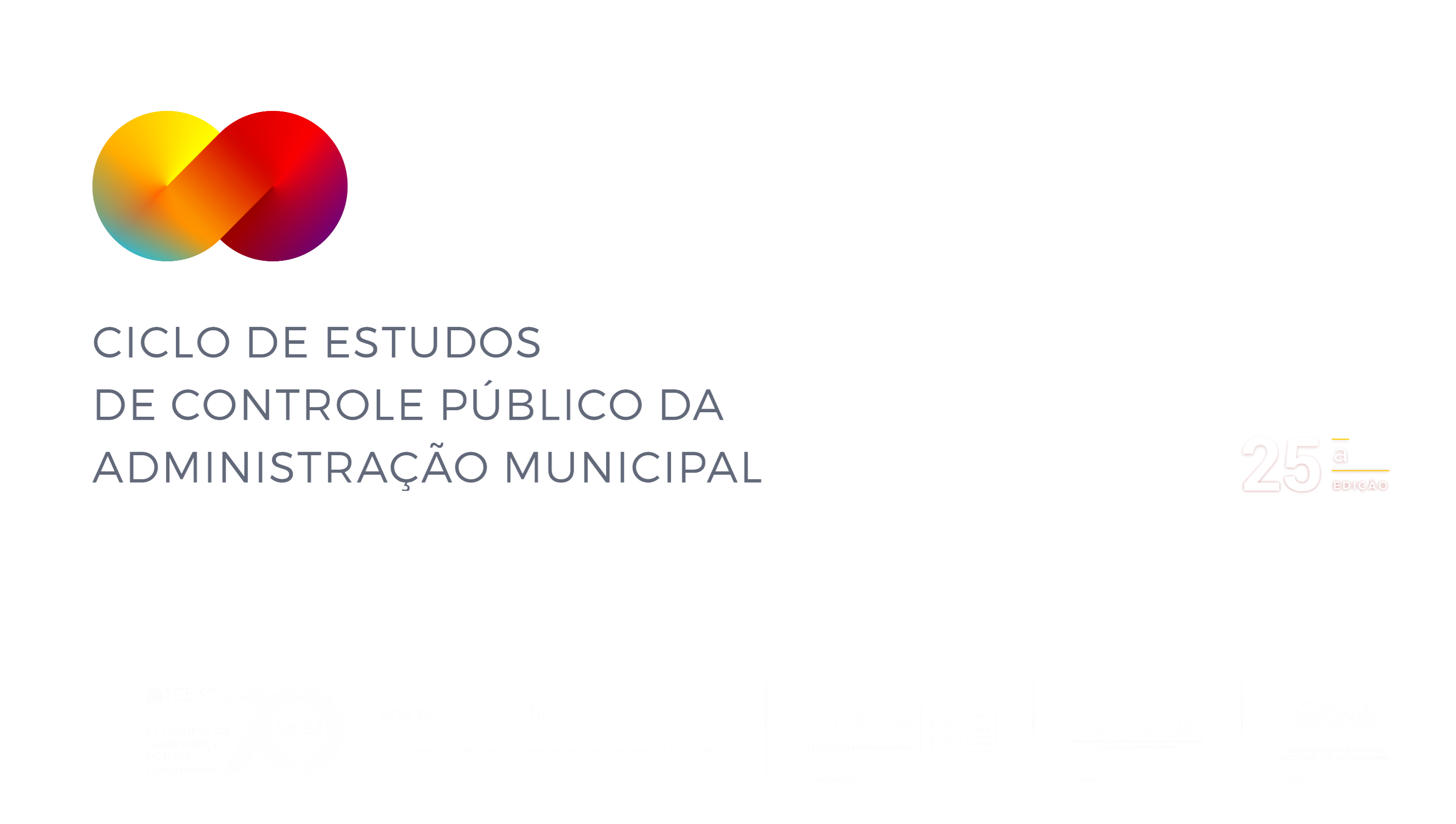 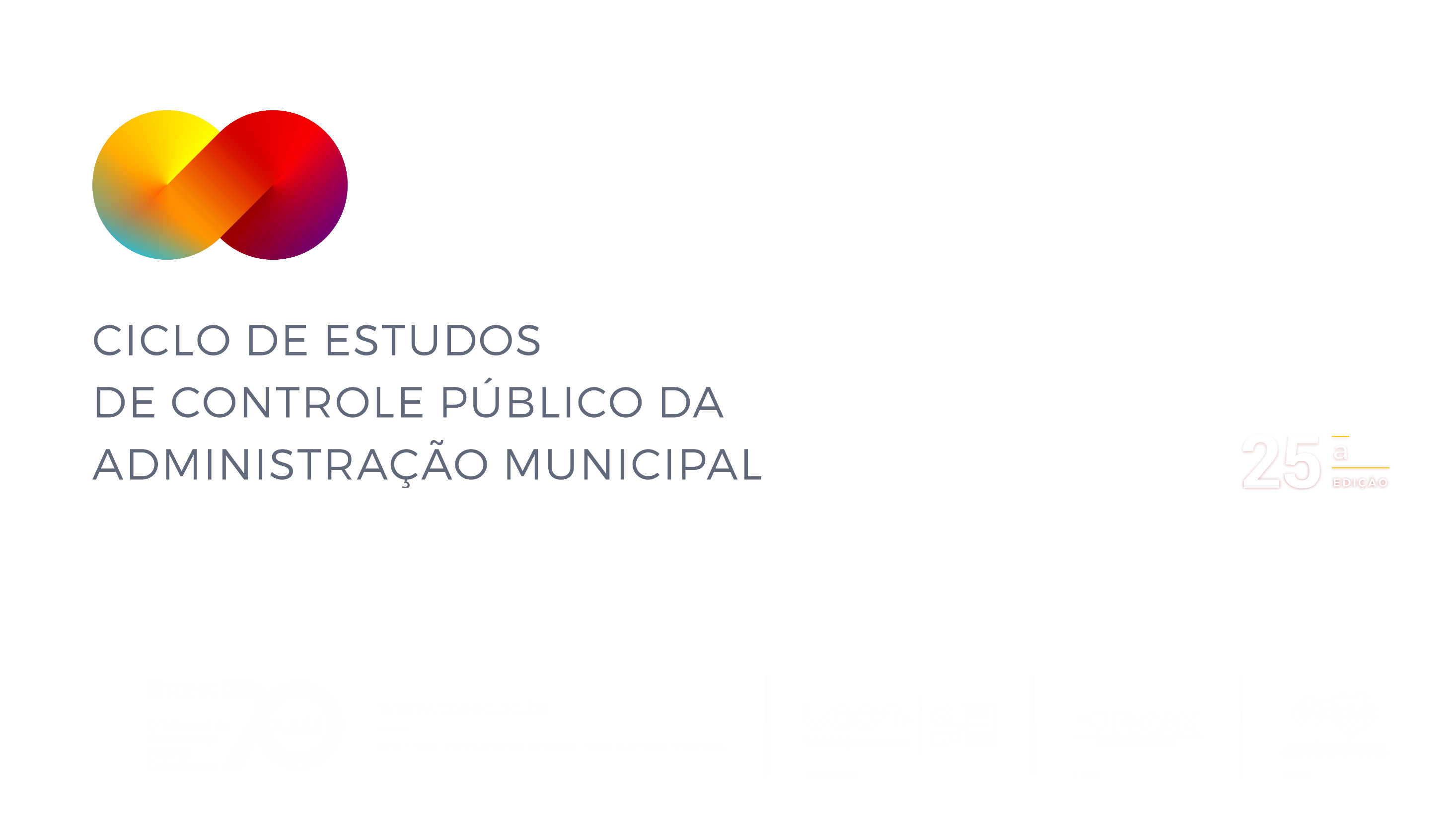 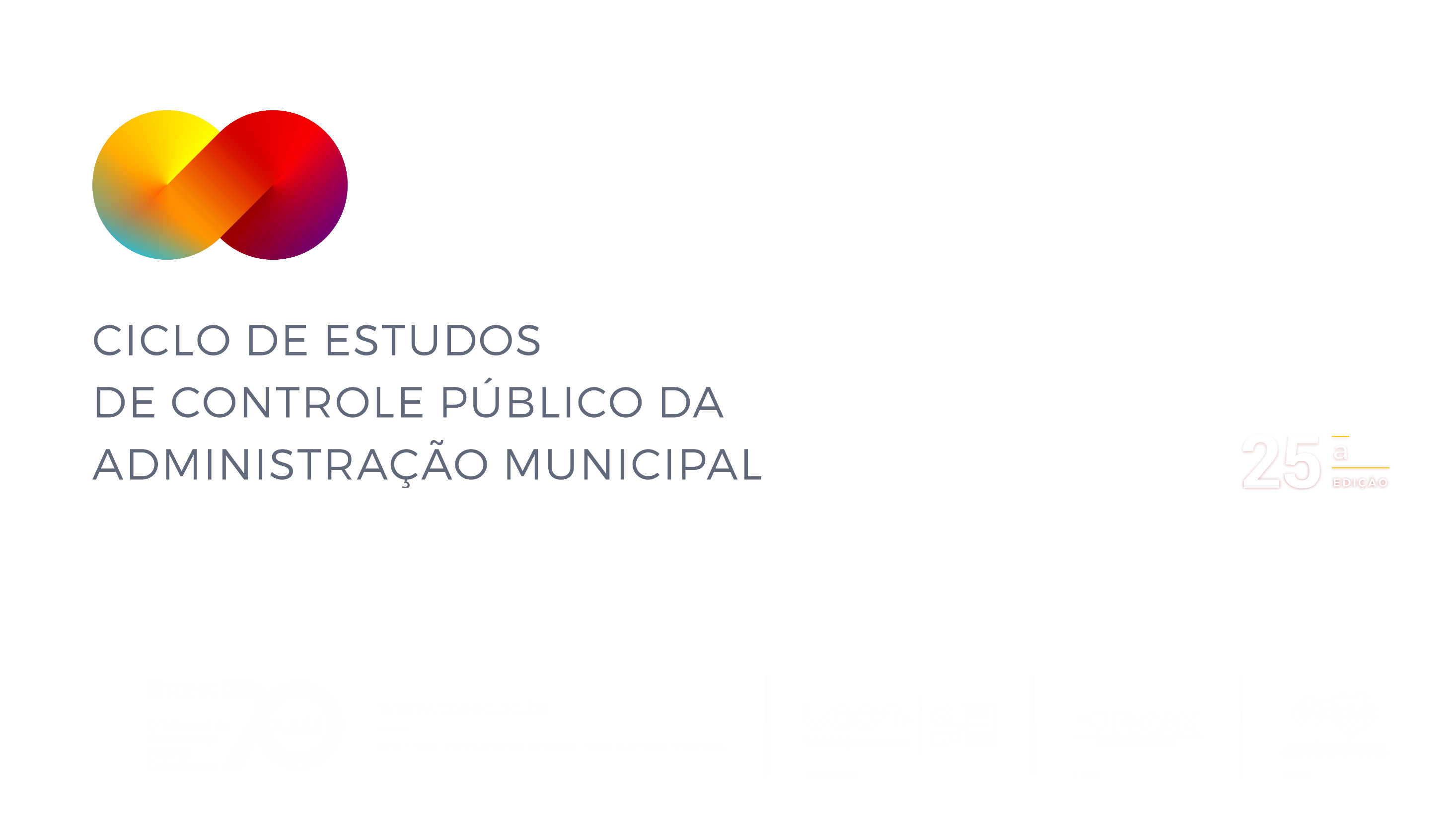 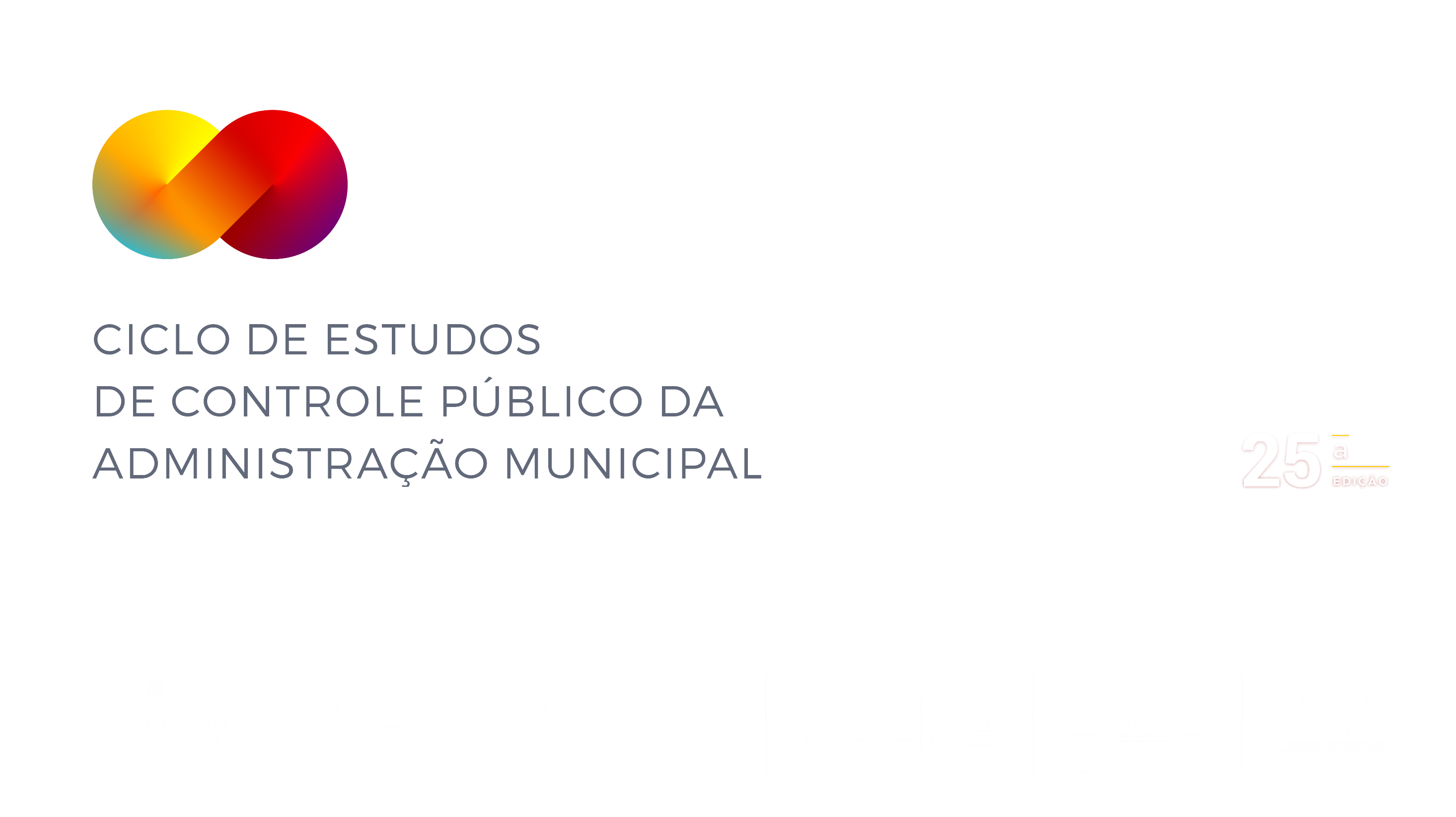 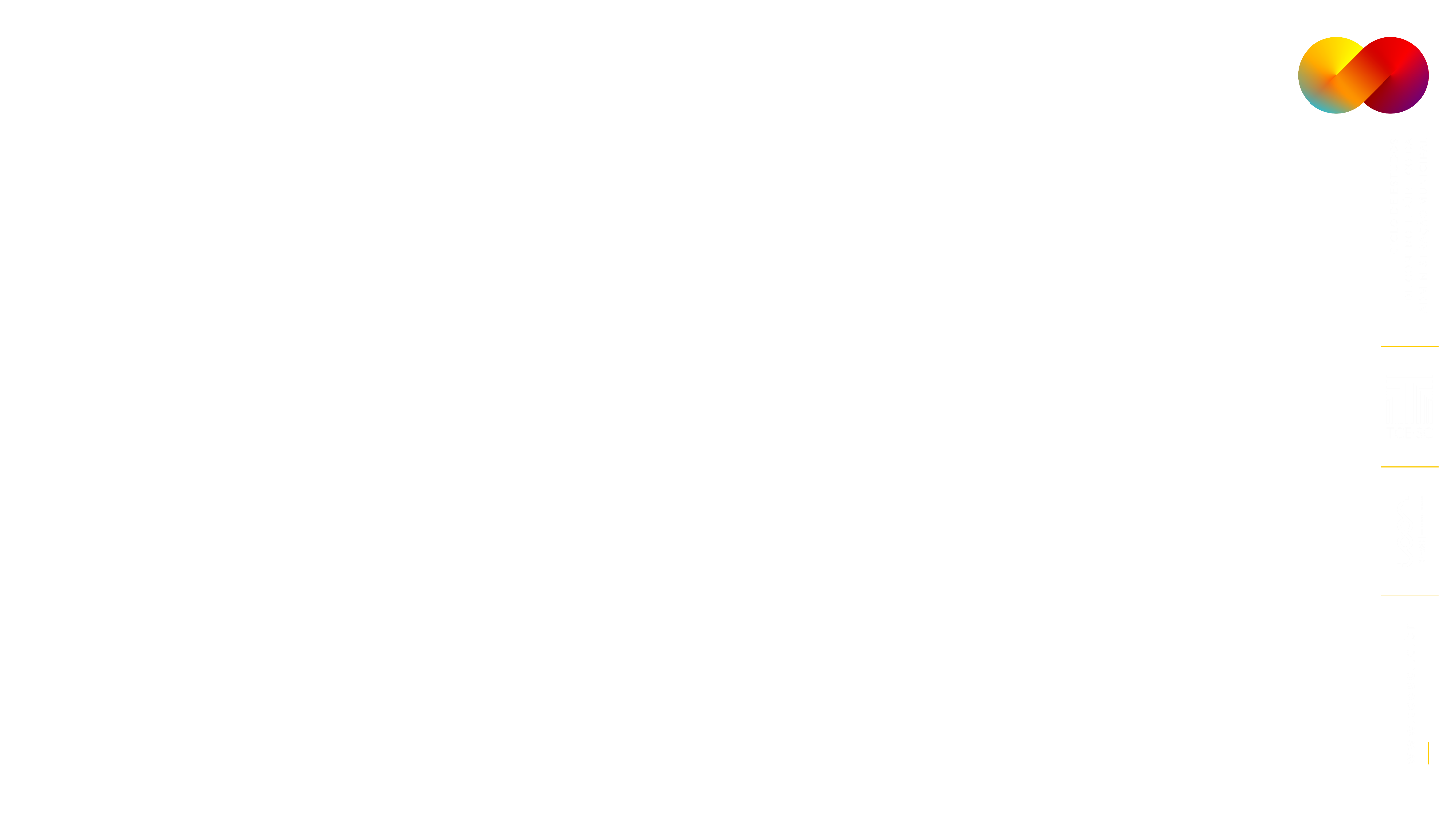 CONTRATAÇÕES PÚBLICAS À LUZ DOS PREJULGADOS DO TCE/SC
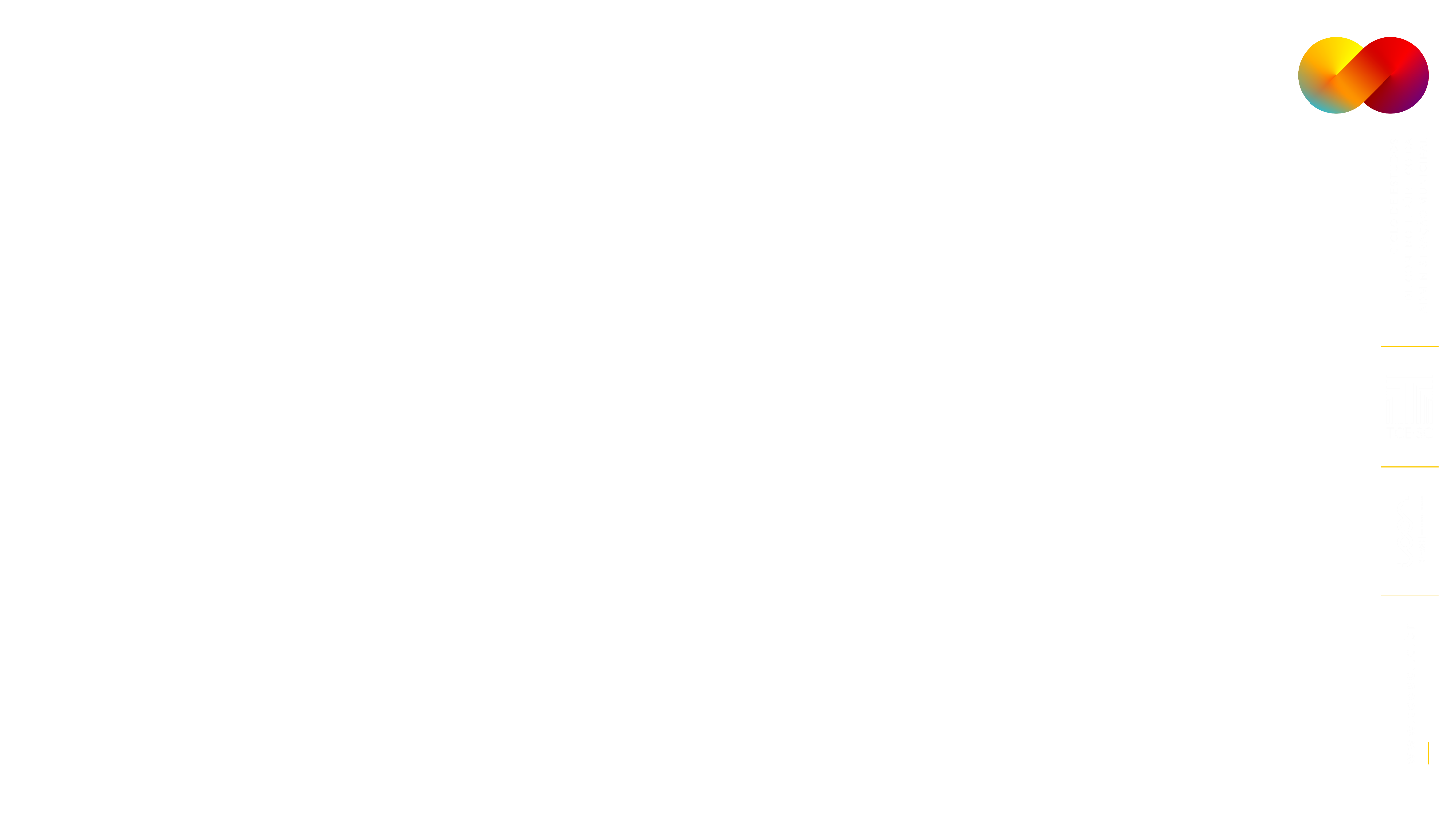 CONSULTA E PREJULGADOS
PREJULGADO 2401 – MANUTENÇÃO DE FROTA VEICULAR
PCA
ETP
PREJULGADO 2469 – AQUISIÇÃO DE MEDICAMENTOS
Pesquisa de Preços
Dispensa Eletrônica
PREJULGADOS 2516, 2461, 2510 – ESPECIFICIDADES DO SRP
Mudança de marca
Atas simultâneas
Adesão (“carona”)
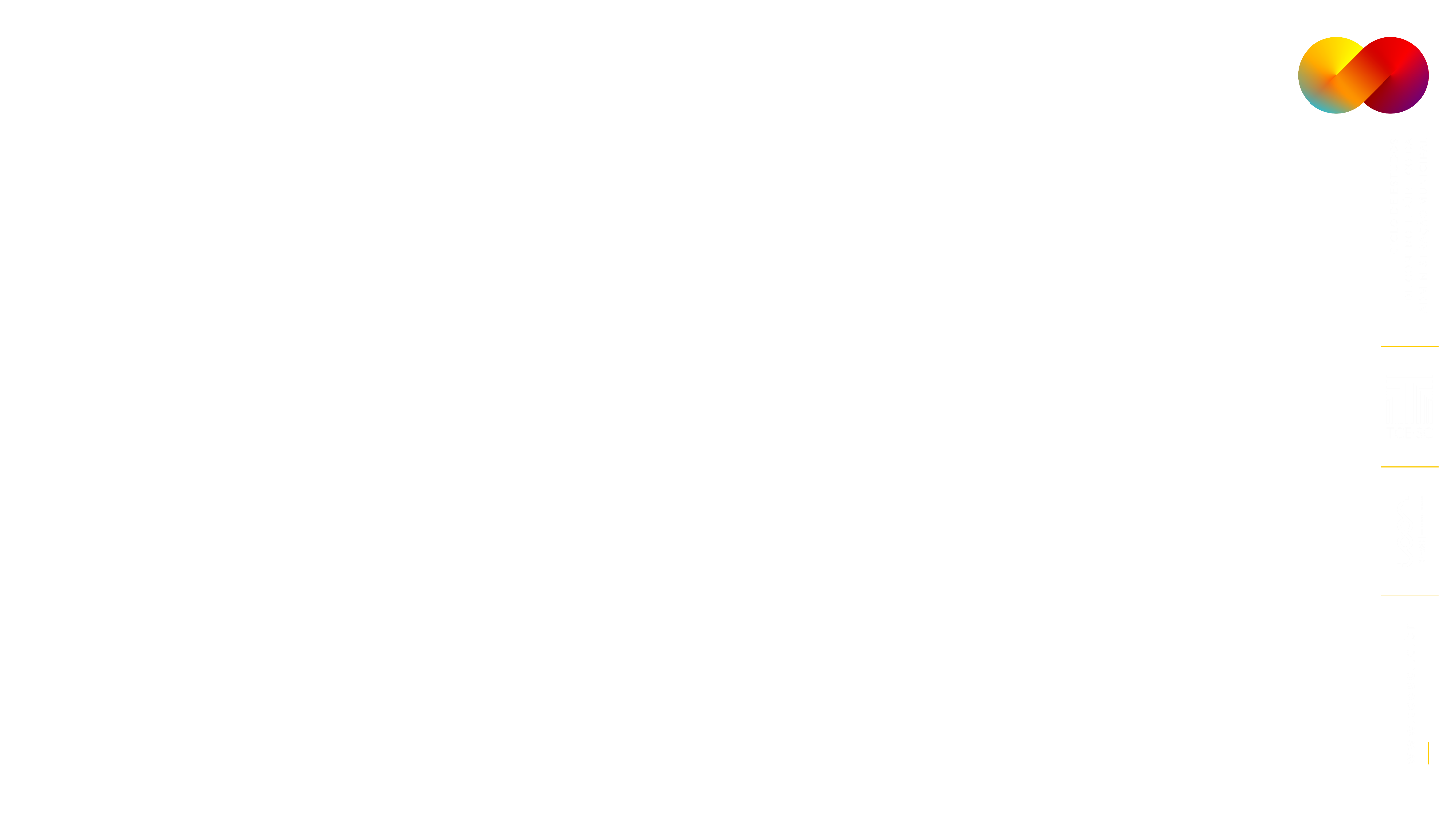 CONSULTAS E PREJULGADOS – R.I. TCE/SC
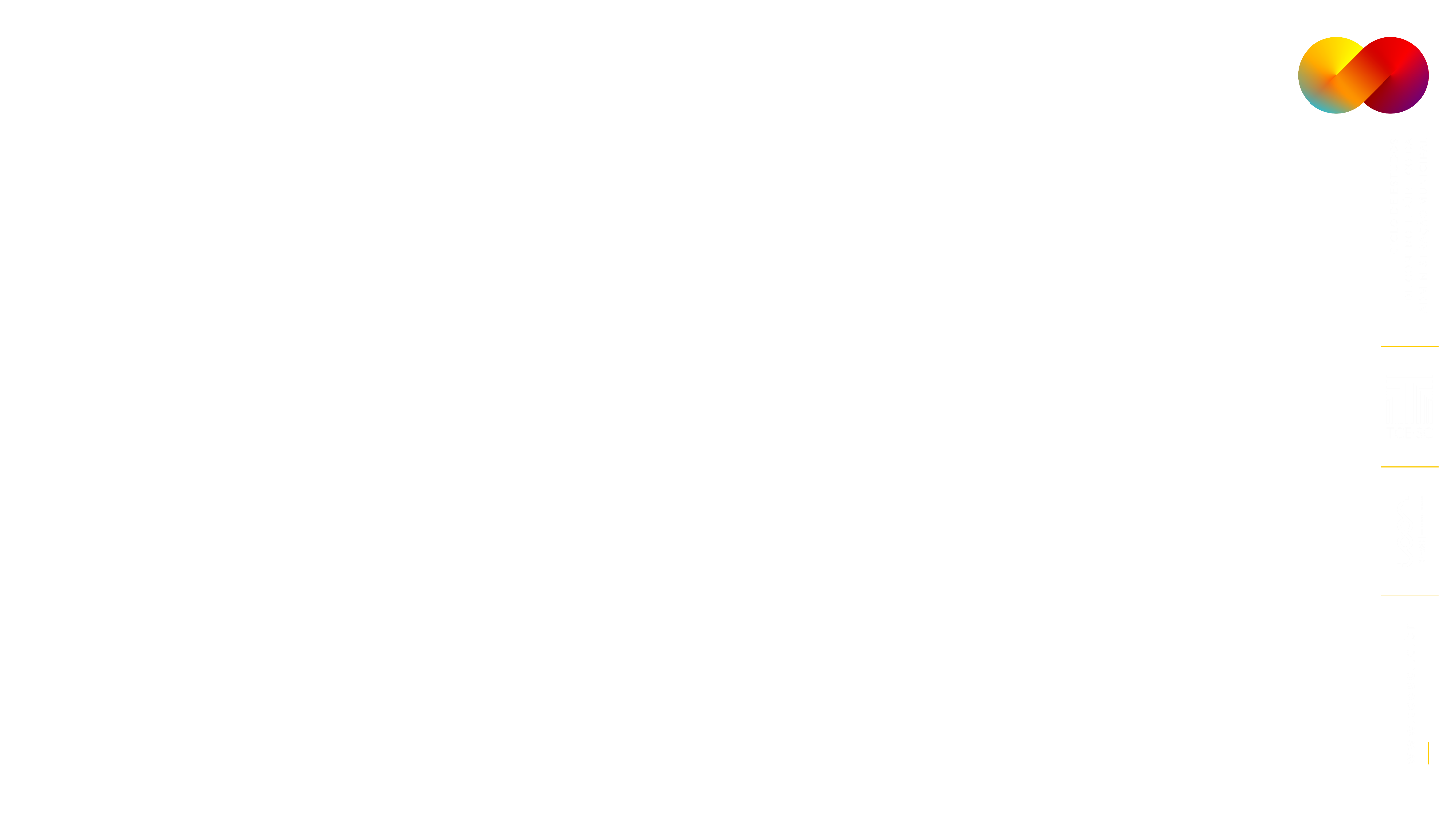 Art. 104. A consulta deverá revestir-se das seguintes formalidades:I – referir-se à matéria de competência do Tribunal;II – versar sobre interpretação de lei ou questão formulada em tese;III – ser subscrita por autoridade competente (art. 103);IV – conter indicação precisa da dúvida ou controvérsia suscitada;V – ser instruída com parecer de assessoria técnica ou jurídica, se existente, da entidade a que se vincula a autoridade consulente.
Art. 154. Considera-se prejulgado o pronunciamento prévio do Tribunal Pleno, de natureza interpretativa de direito em tese [...].
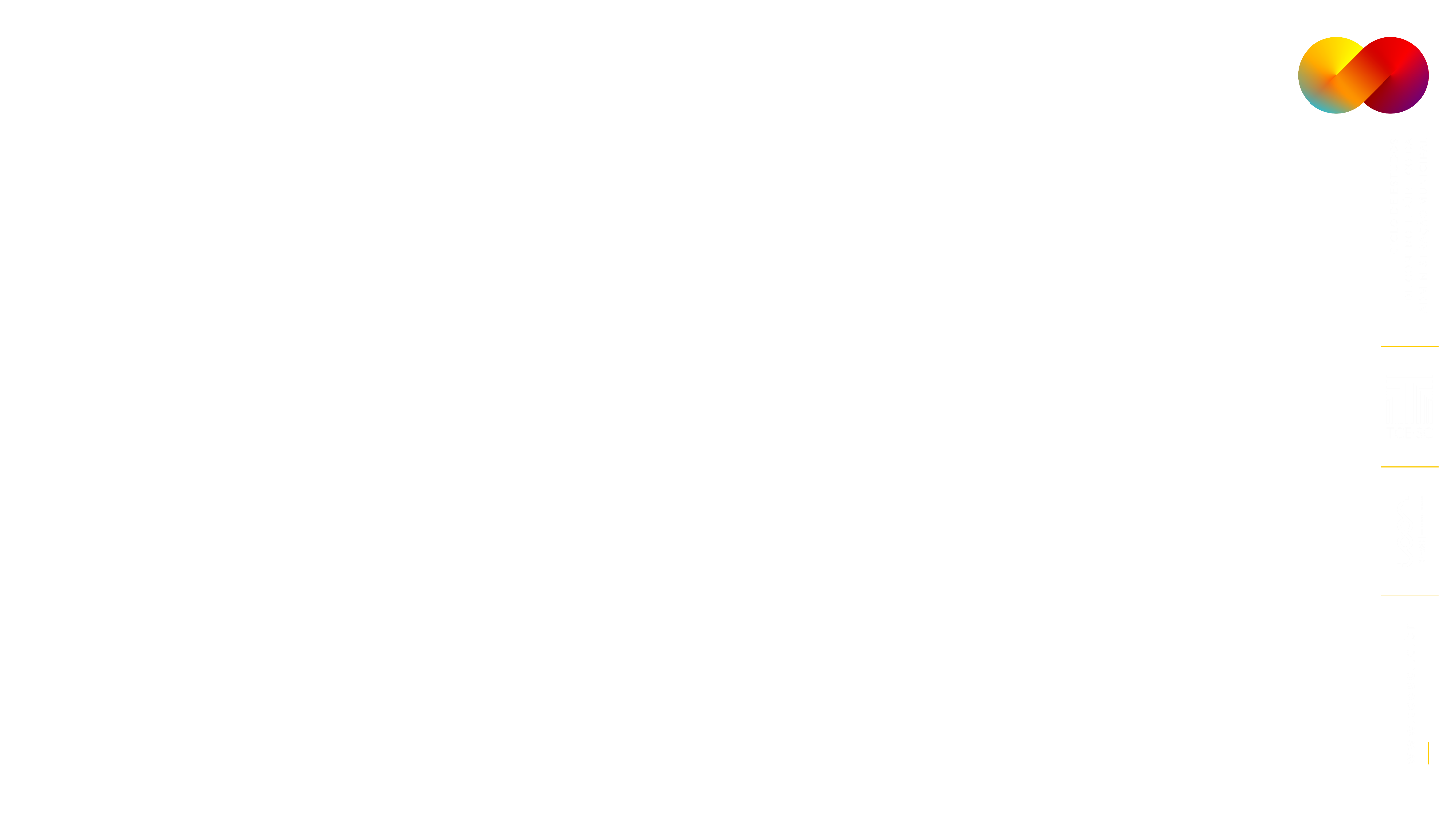 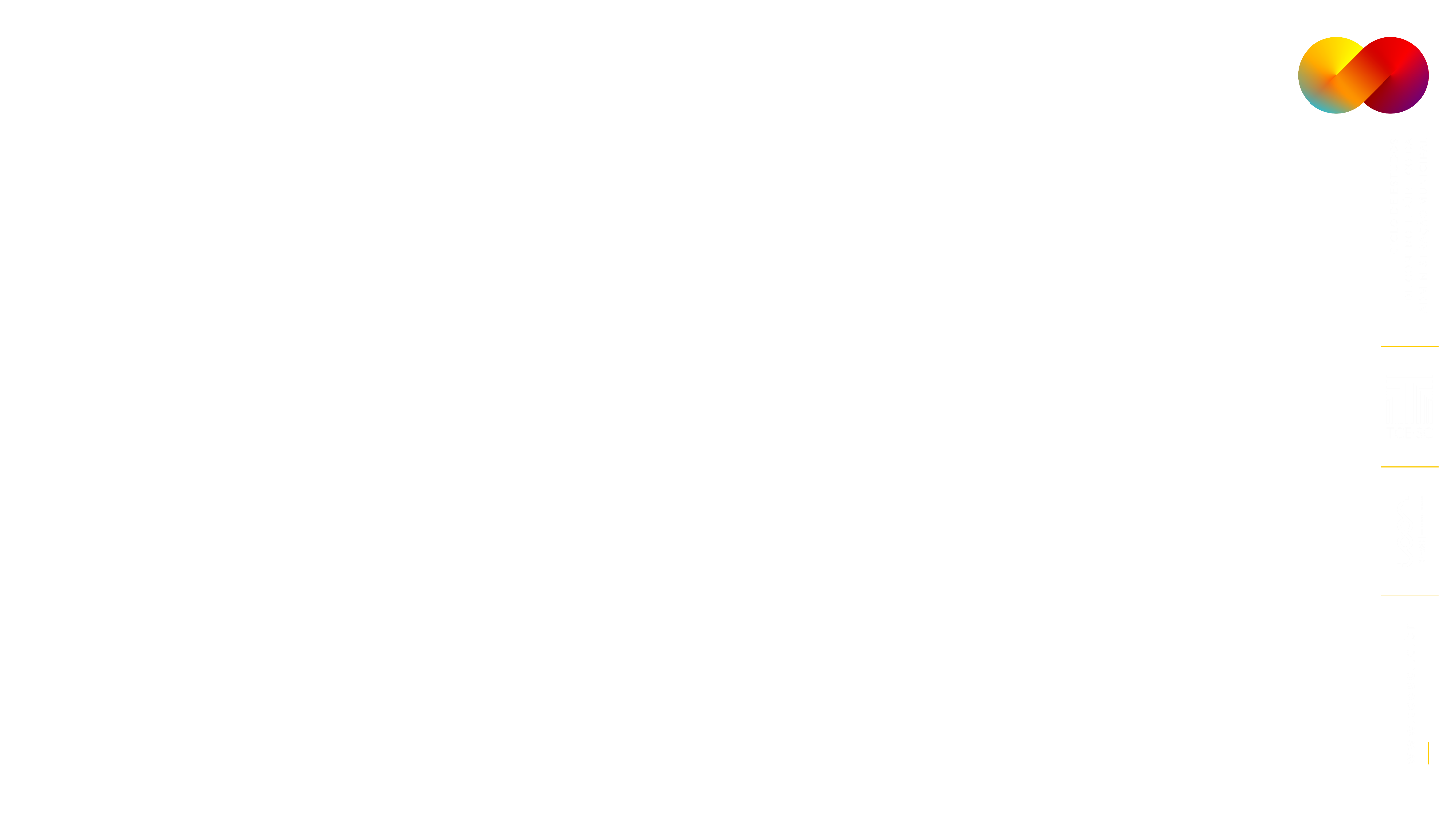 MANUTENÇÃO DE FROTA VEICULAR
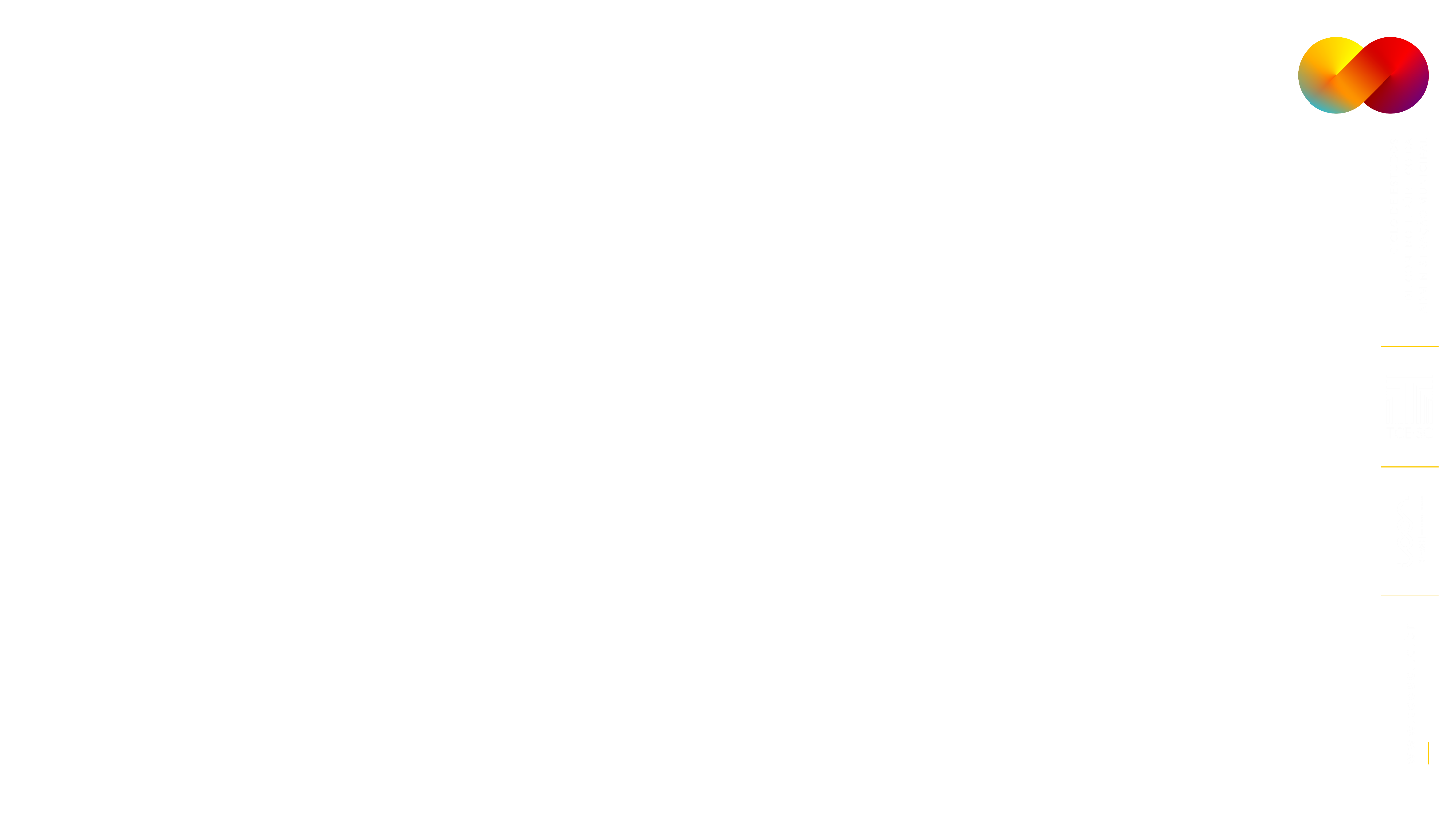 PREJULGADO 2401 – Manutenção de frota veicular
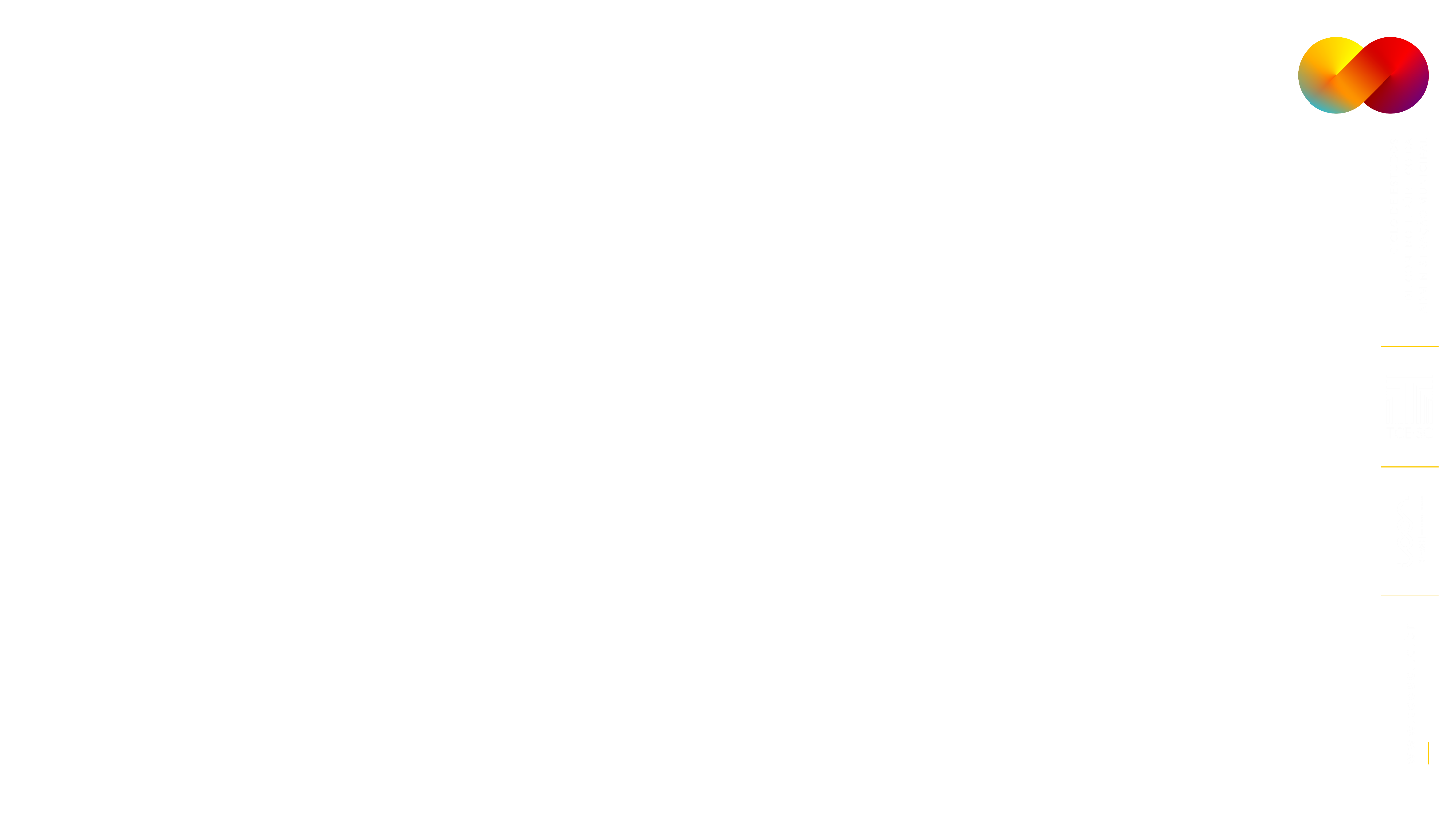 O gestor público deve planejar as contratações anuais para manutenção de veículos, incluindo o fornecimento de peças, em vista do dever geral de licitar imposto no art. 37, XXI, da Constituição Federal.
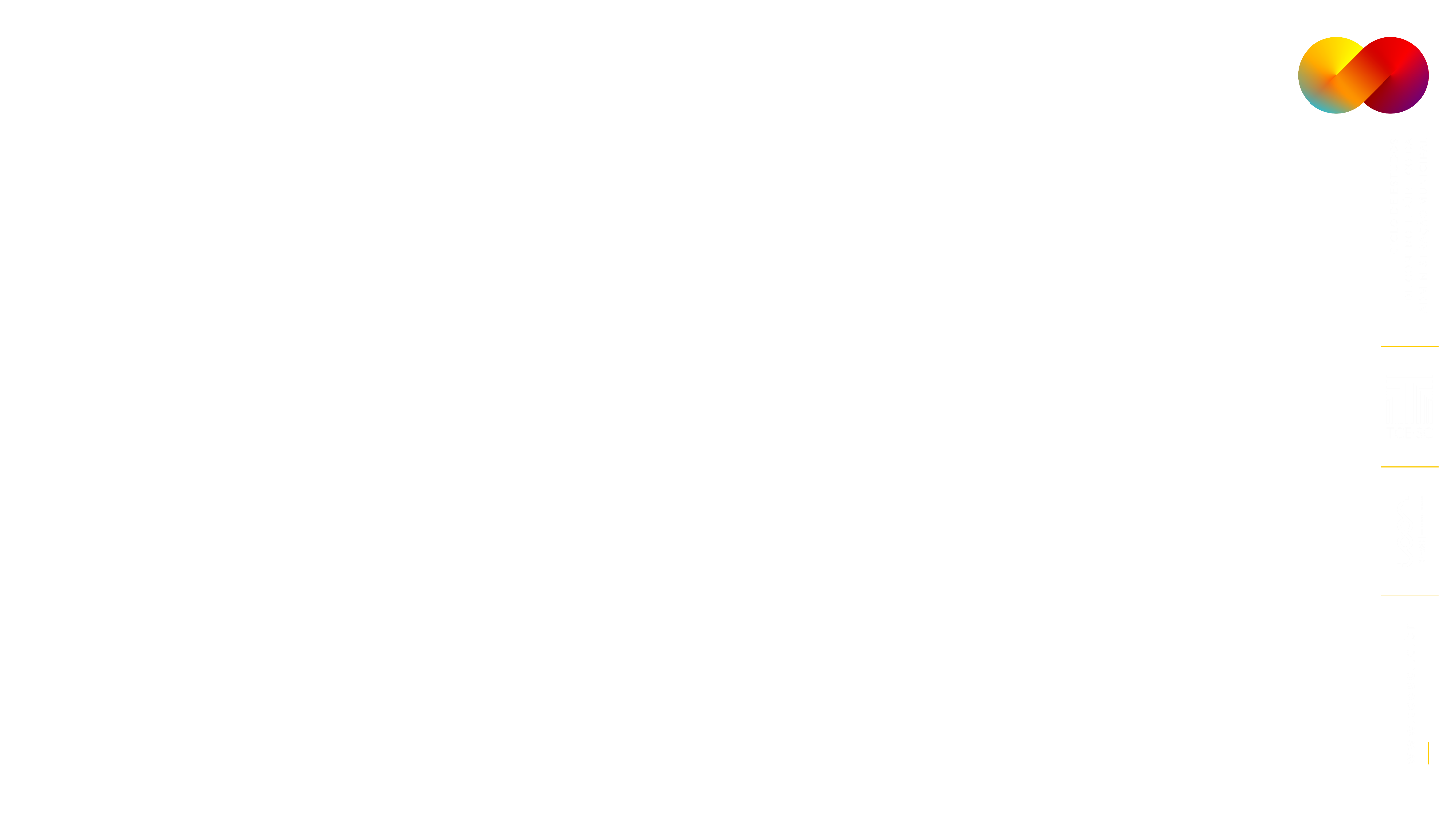 Plano de contratações anual – o que é?
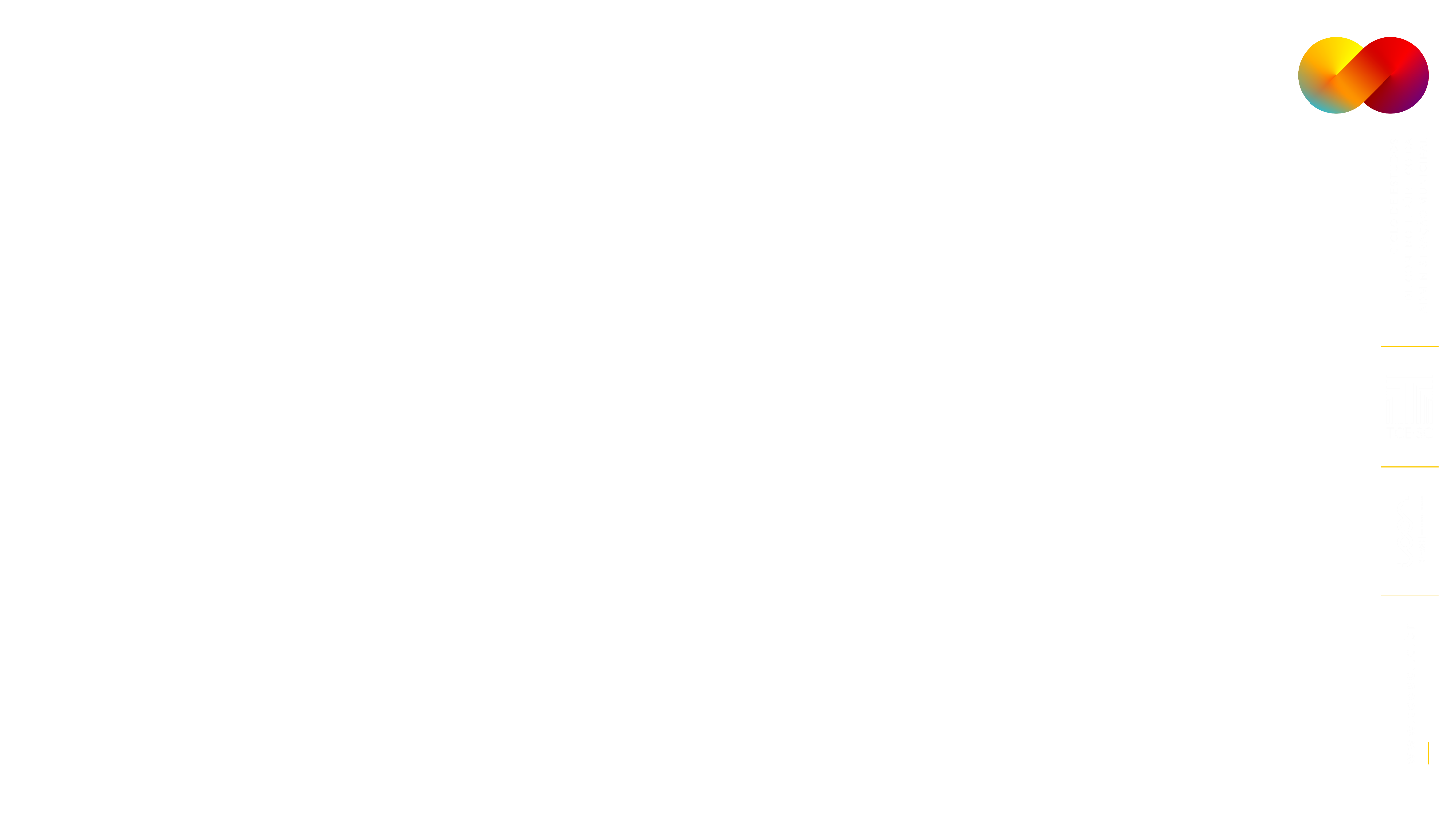 NLL. Art. 12. [...]:
VII - a partir de DFDs, os órgãos responsáveis pelo planejamento de cada ente federativo poderão, na forma de regulamento, elaborar plano de contratações anual, com o objetivo de:

racionalizar as contratações;
garantir o alinhamento com o planejamento estratégico;
subsidiar a elaboração das respectivas leis orçamentárias.
D. 10947/22. Art. 2º [...]
V – [...] documento que consolida as demandas que o órgão ou a entidade planeja contratar no exercício subsequente [...];
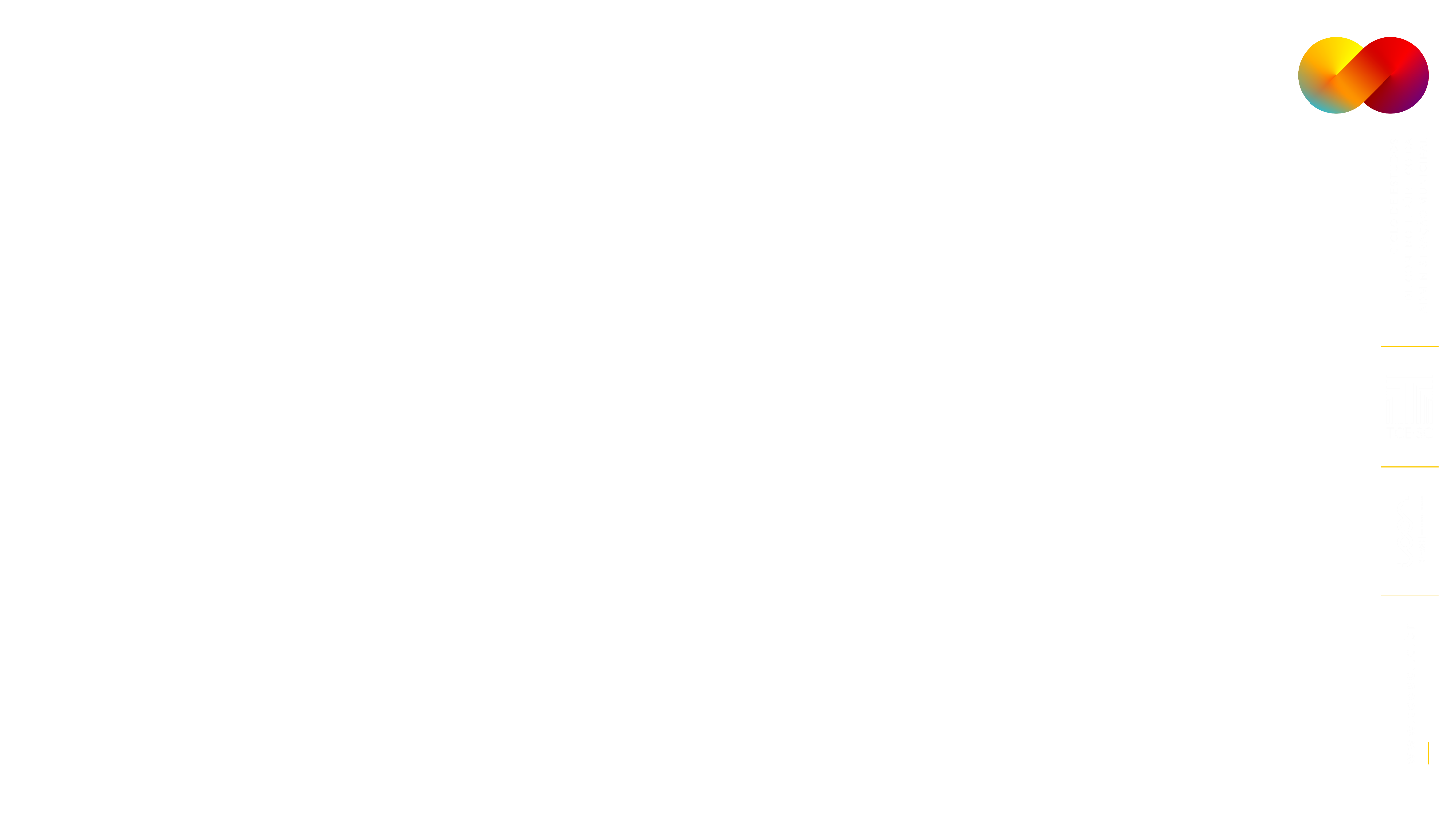 Plano de contratações anual – poder x dever (CNJ/NLL)
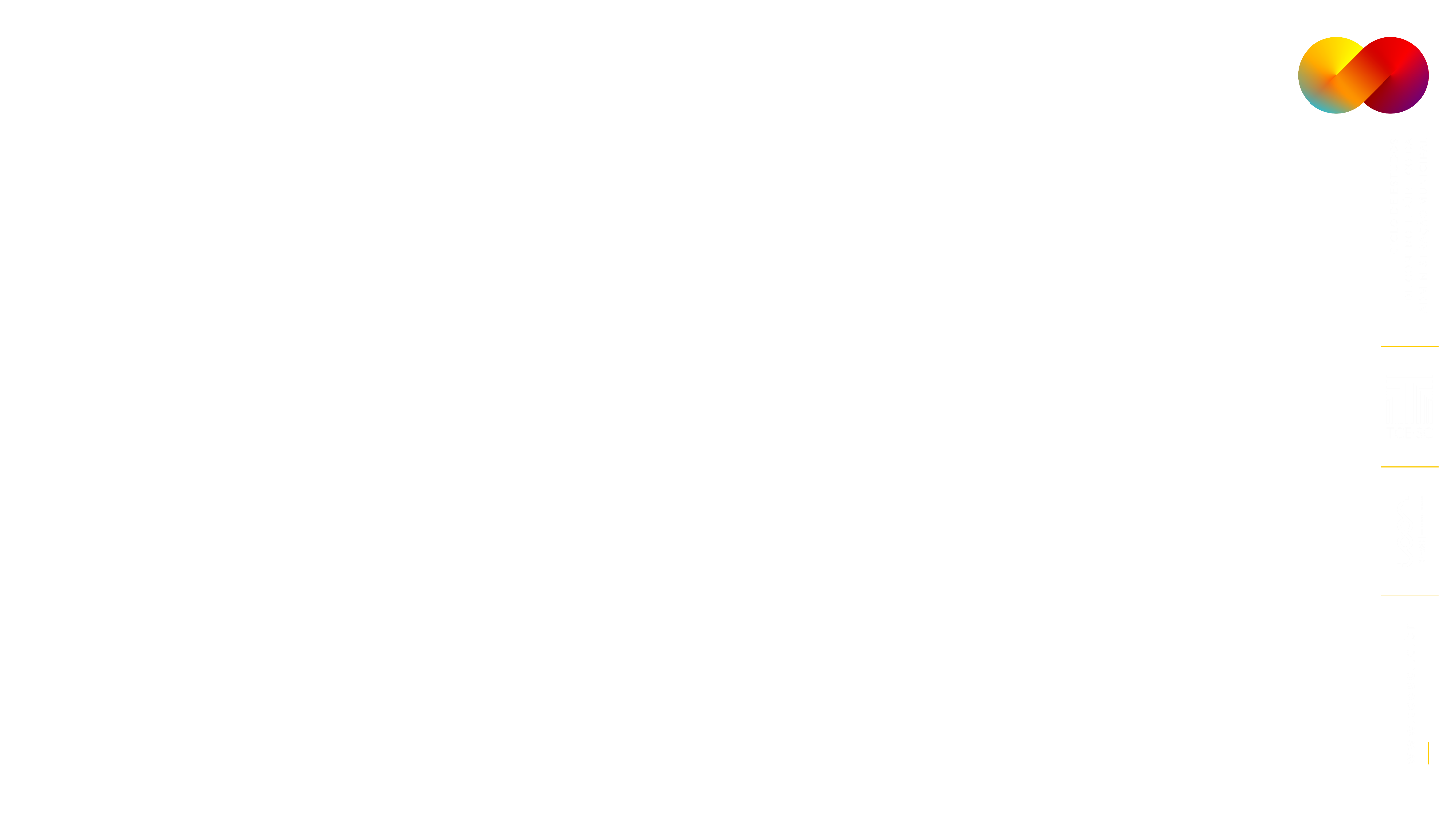 Enunciado - CJF 44/2023
A palavra “poderá” [...] será entendida como poder/dever, não podendo a alta administração promover interpretação que conduza a ideia de não elaboração do PCA, em razão das diretrizes do CNJ. 
Res. 347/2020 – Política de Governança das Contratações Públicas
Art. 3. [...] V – fomento à cultura de planejamento das contratações, com o respectivo alinhamento ao planejamento estratégico do órgãos e às leis orçamentárias.
Art. 5º da NLL. 
Princípio do planejamento, da transparência, da motivação, da eficiência, da celeridade, da economicidade, do desenvolvimento sustentável.
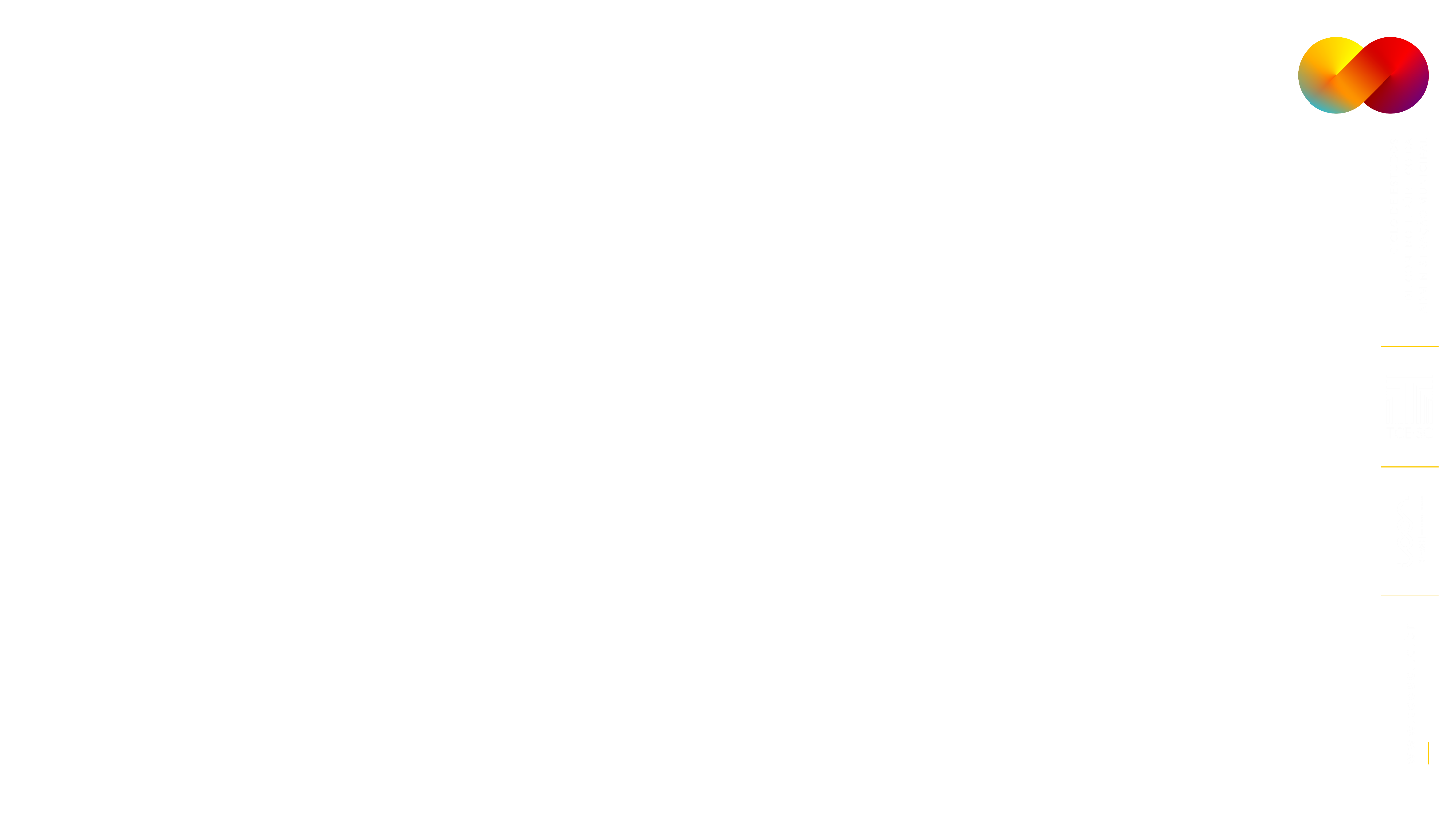 Plano de contratações anual
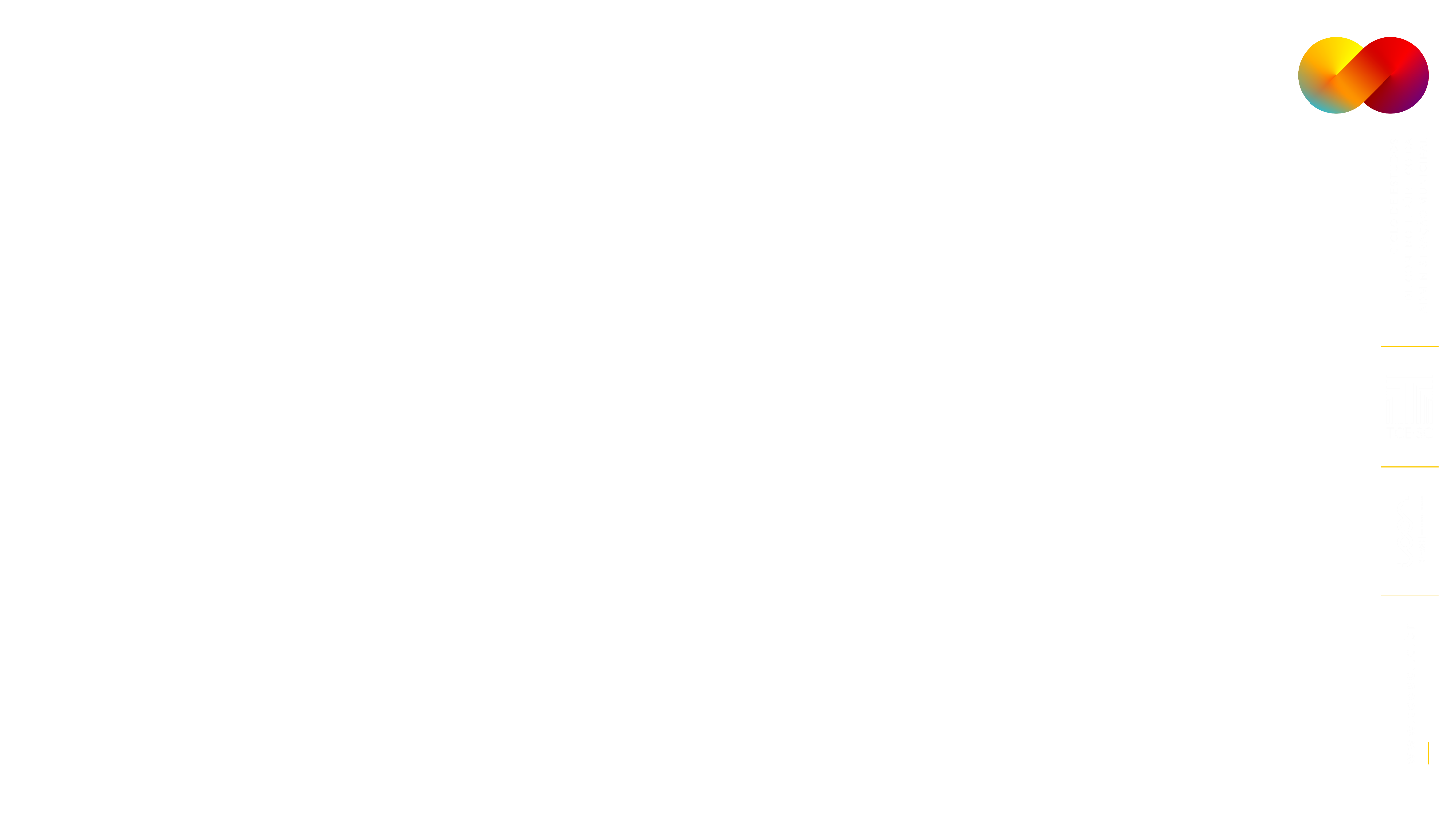 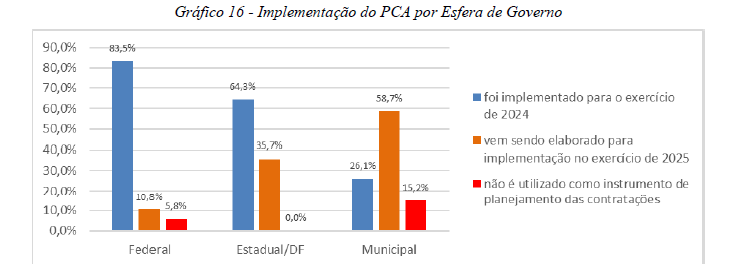 Acórdão 1917/2024 – Plenário TCU
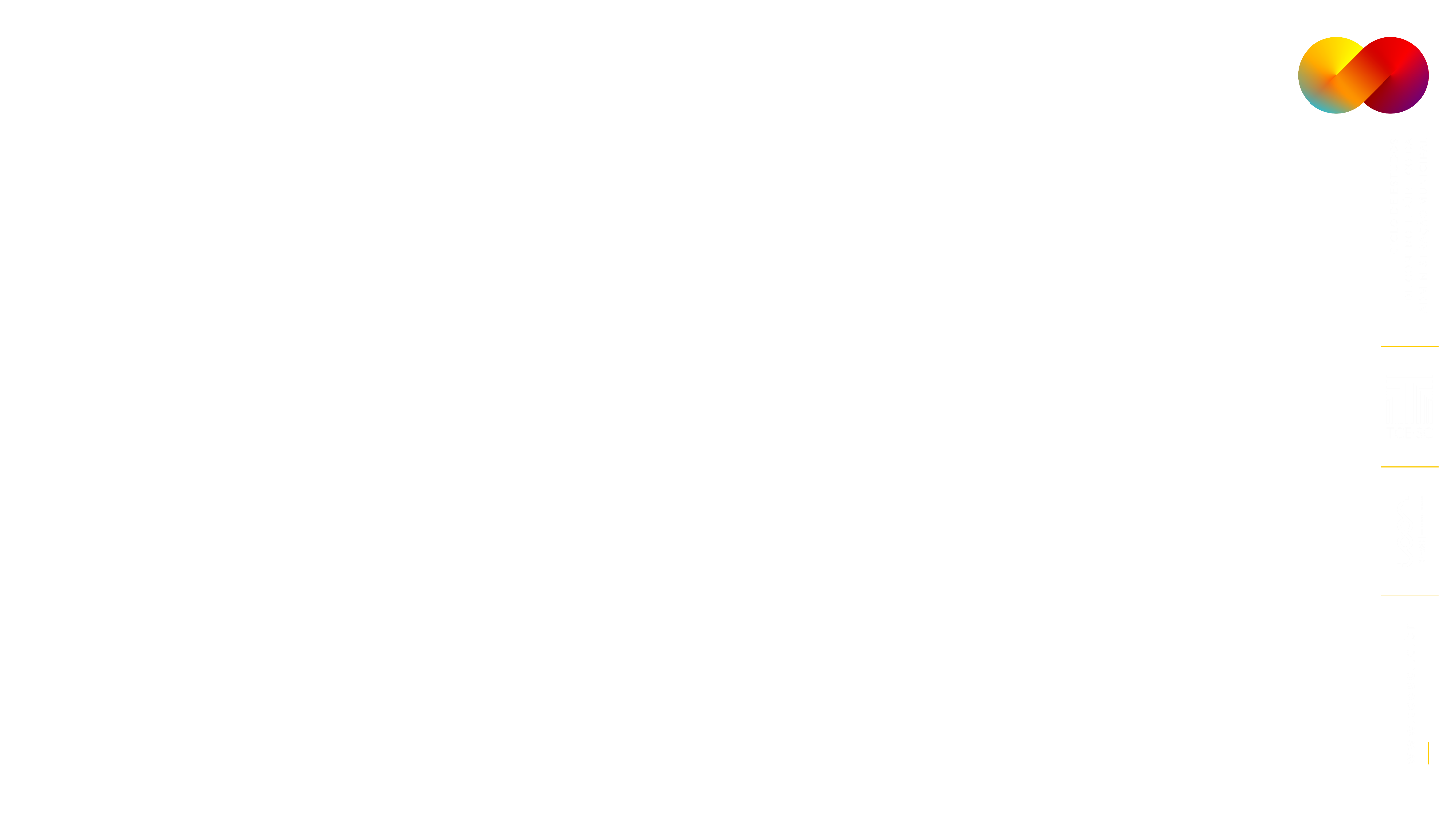 Plano de contratações anual
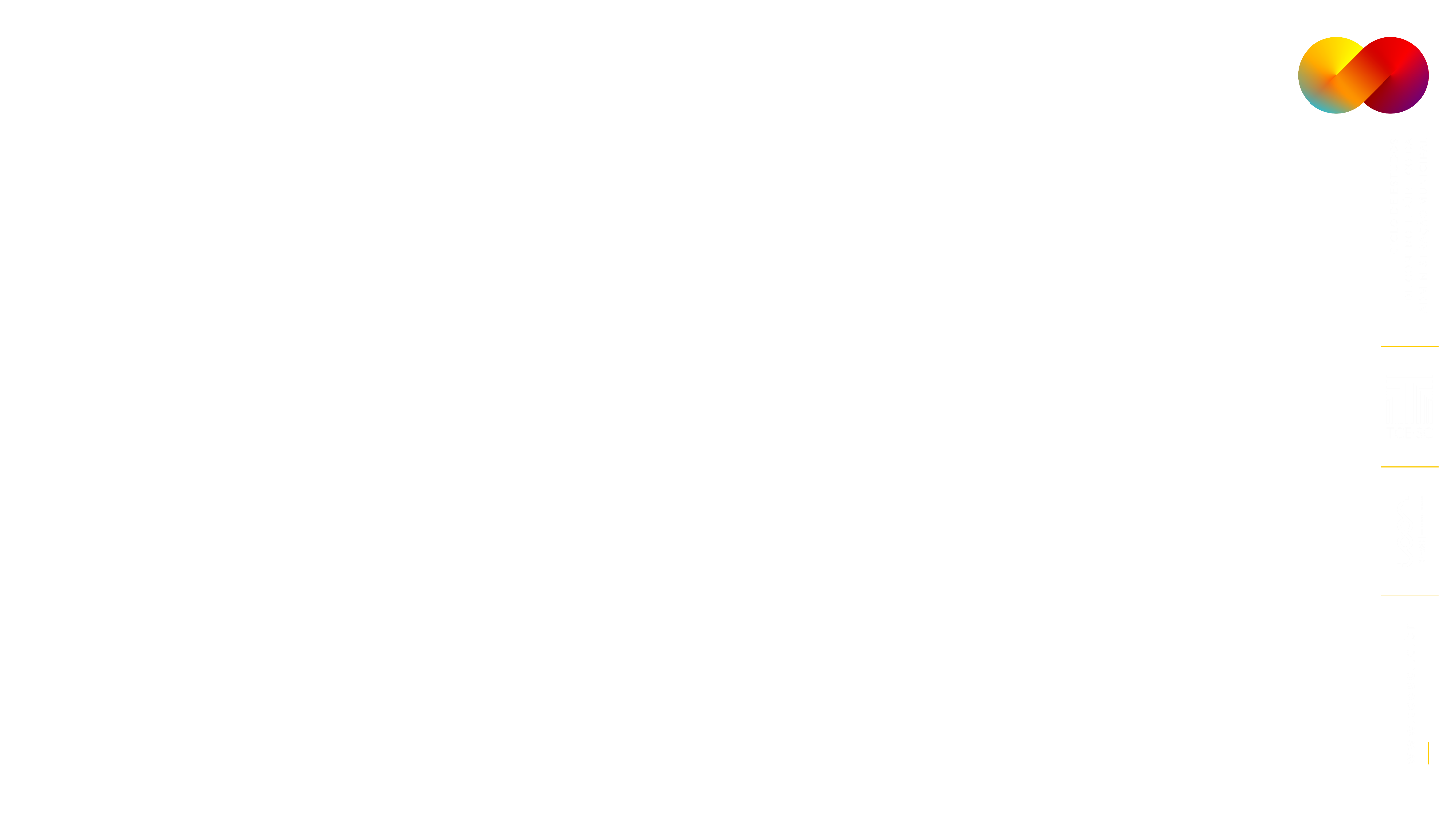 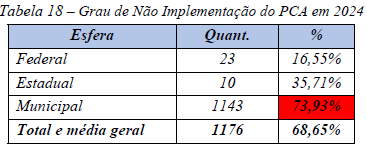 Acórdão 1917/2024 – Plenário TCU
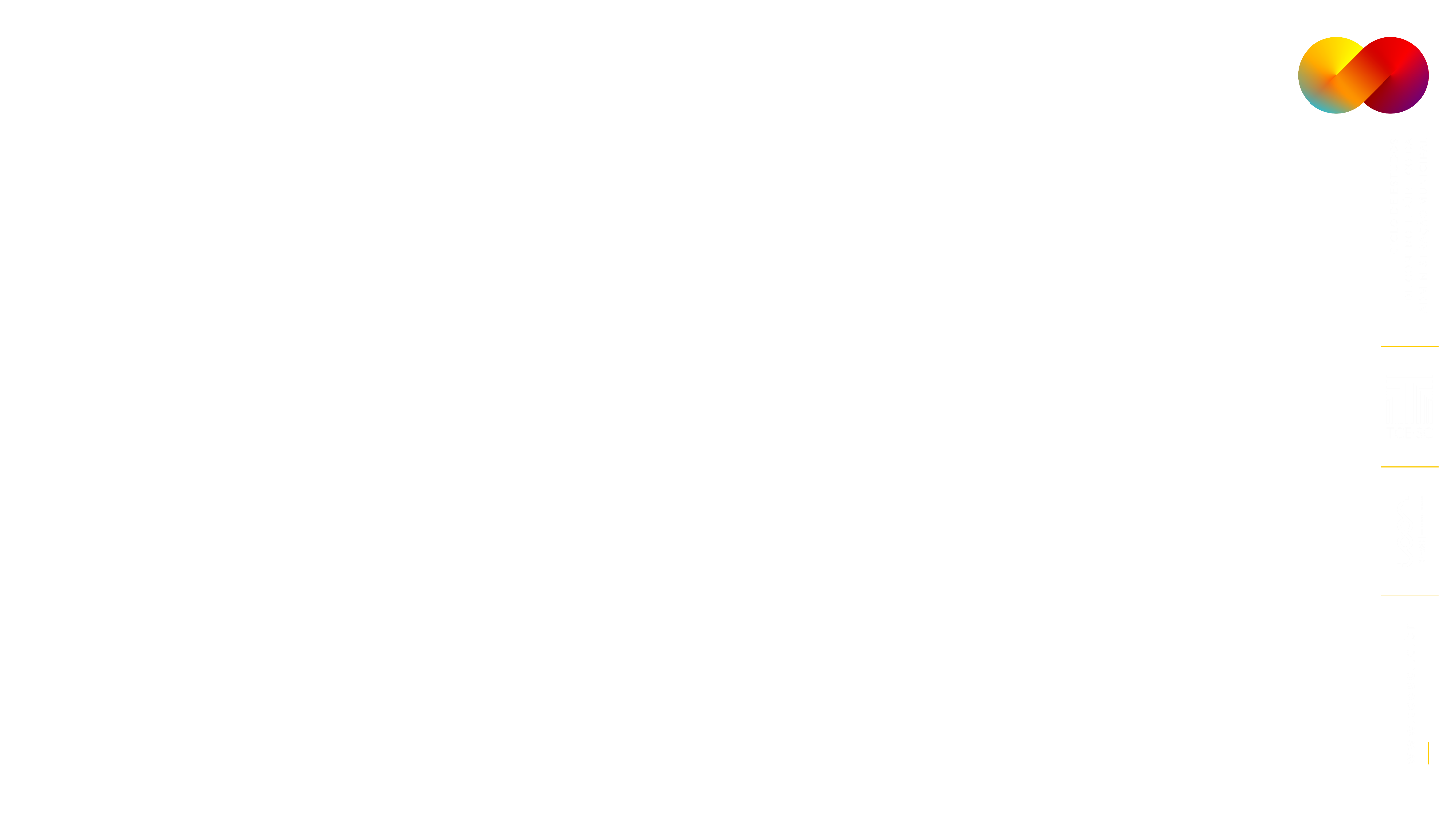 PREJULGADO 2401 – Manutenção de frota veicular
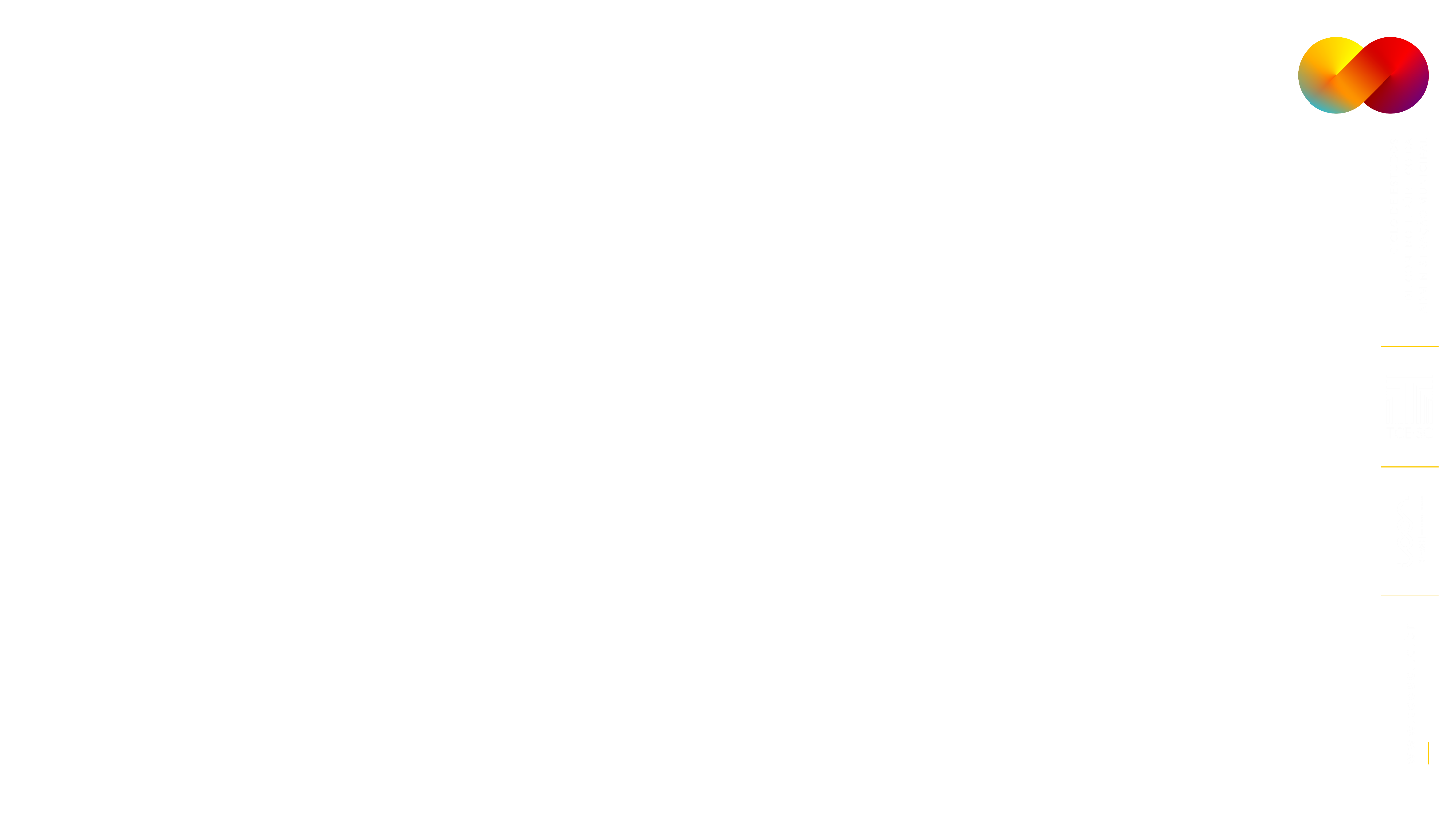 A Administração deve descrever as peças que pretende contratar, elencando-as de forma exaustiva no Termo de Referência, com base nas conclusões do Estudo Técnico Preliminar realizado.
Se não for possível elencar de forma exaustiva [...] deve realizar a estimativa das peças e serviços necessários para as revisões preventivas e corretivas dos veículos da sua frota atual, utilizando esses dados para fins definição dos quantitativos em licitação para registro de preços.
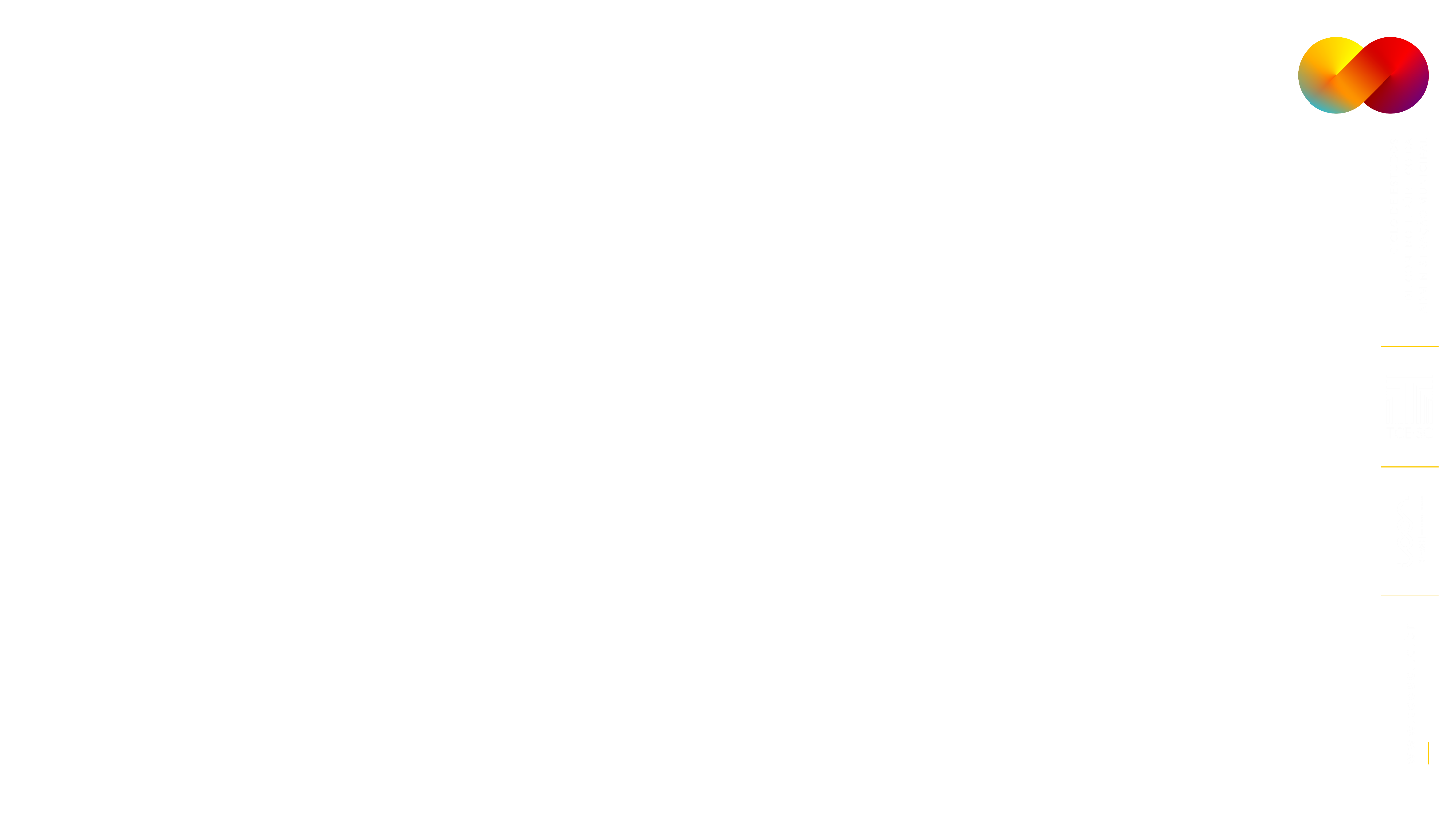 Estudo técnico preliminar – digressão histórico-normativa
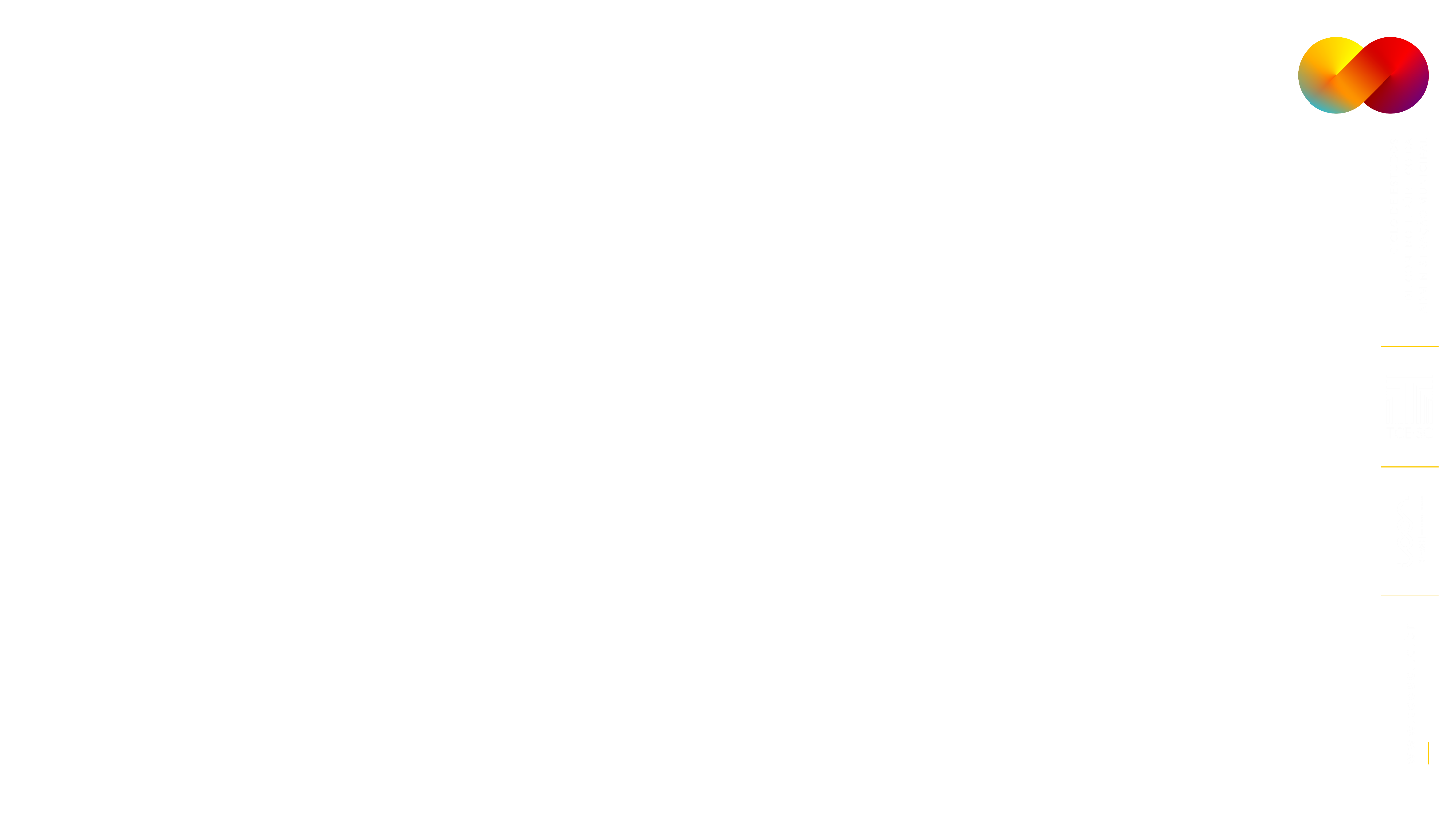 Leis 8.666/93 (art. 6, IX), 12.462/11 (art. 2, IV) e 13.303/16 (art. 42, VIII)
Projeto básico – conjunto de elementos necessários e suficientes, com nível de precisão adequado, para caracterizar a obra ou serviço, elaborado com base nas indicações dos estudos técnicos preliminares. [...].

Decreto 10.024/19 – Regulamentação do Pregão eletrônico
Art. 3º. IV – ETP – documento constitutivo da primeira etapa do planejamento de uma contratação, que caracteriza o interesse público envolvido e a melhor solução ao problema a ser resolvido e que, na hipótese de conclusão pela viabilidade de contratação, fundamenta o termo de referência.
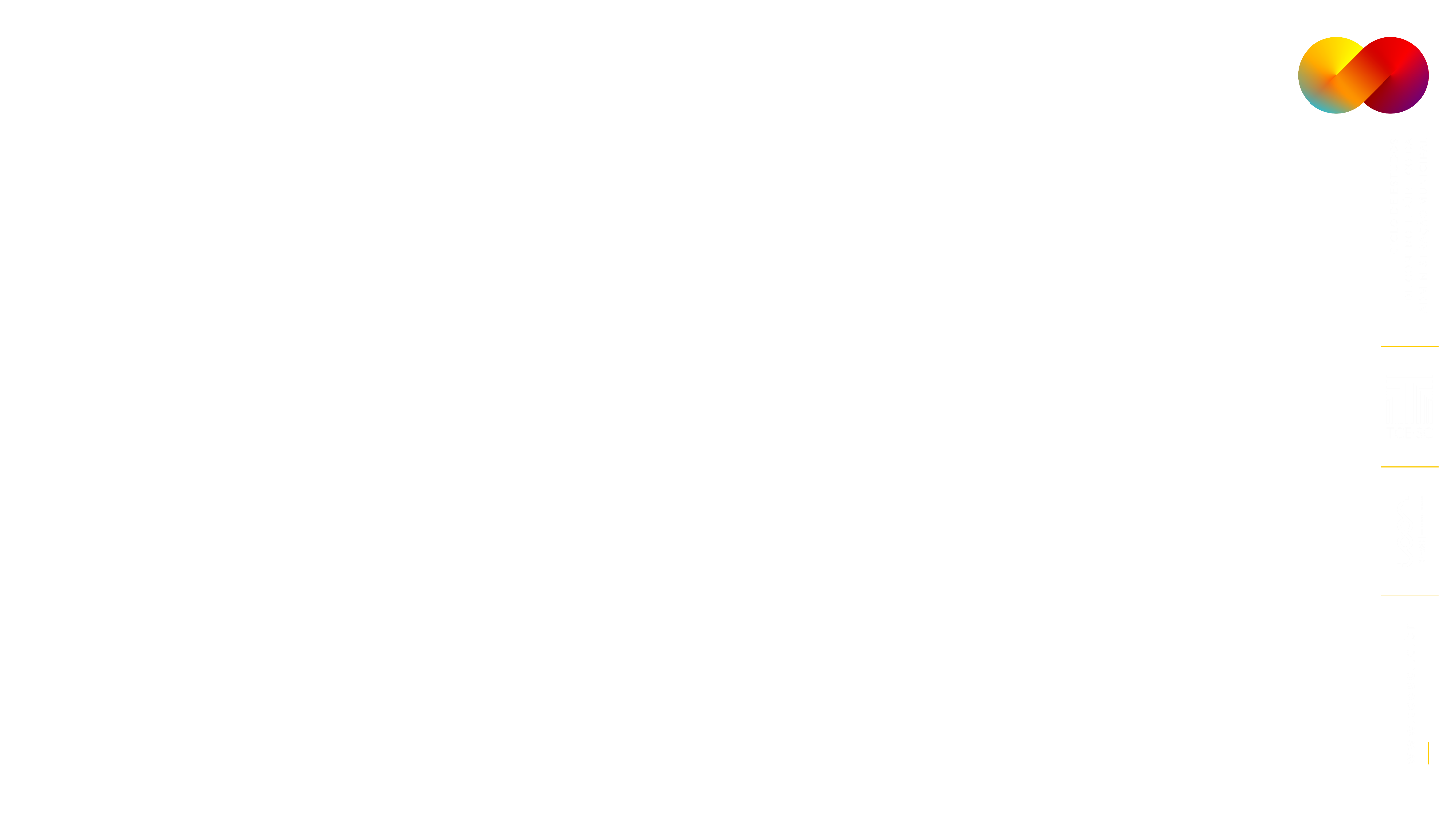 Estudo técnico preliminar – e hoje, o que é? (NLL)
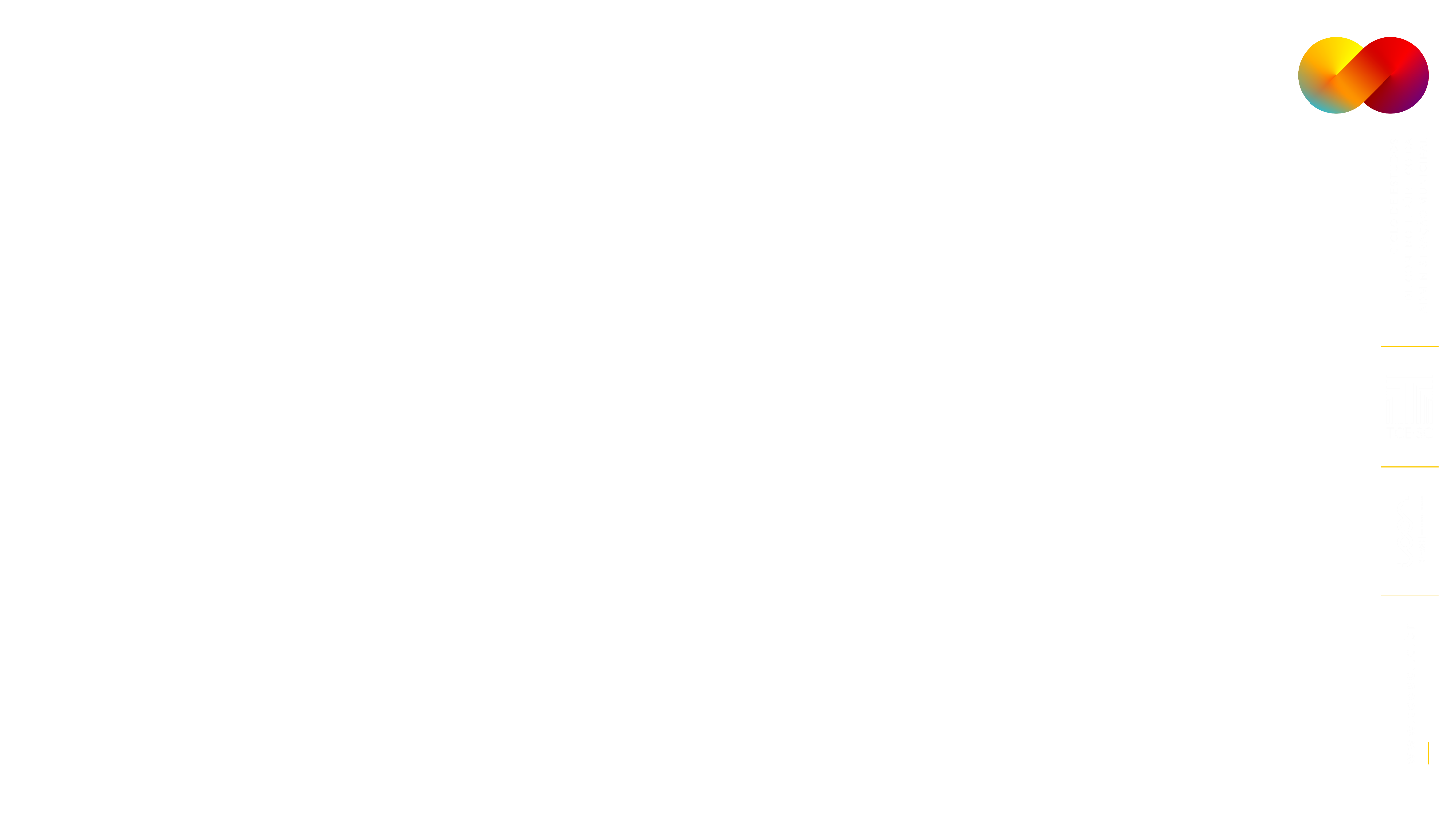 Art. 6º [...]
XX – [...] documento constitutivo da primeira etapa do planejamento de uma contratação que caracteriza o interesse público envolvido e a sua melhor solução e dá base ao anteprojeto, ao termo de referência ou ao projeto básico a serem elaborados caso se conclua pela viabilidade da contratação;
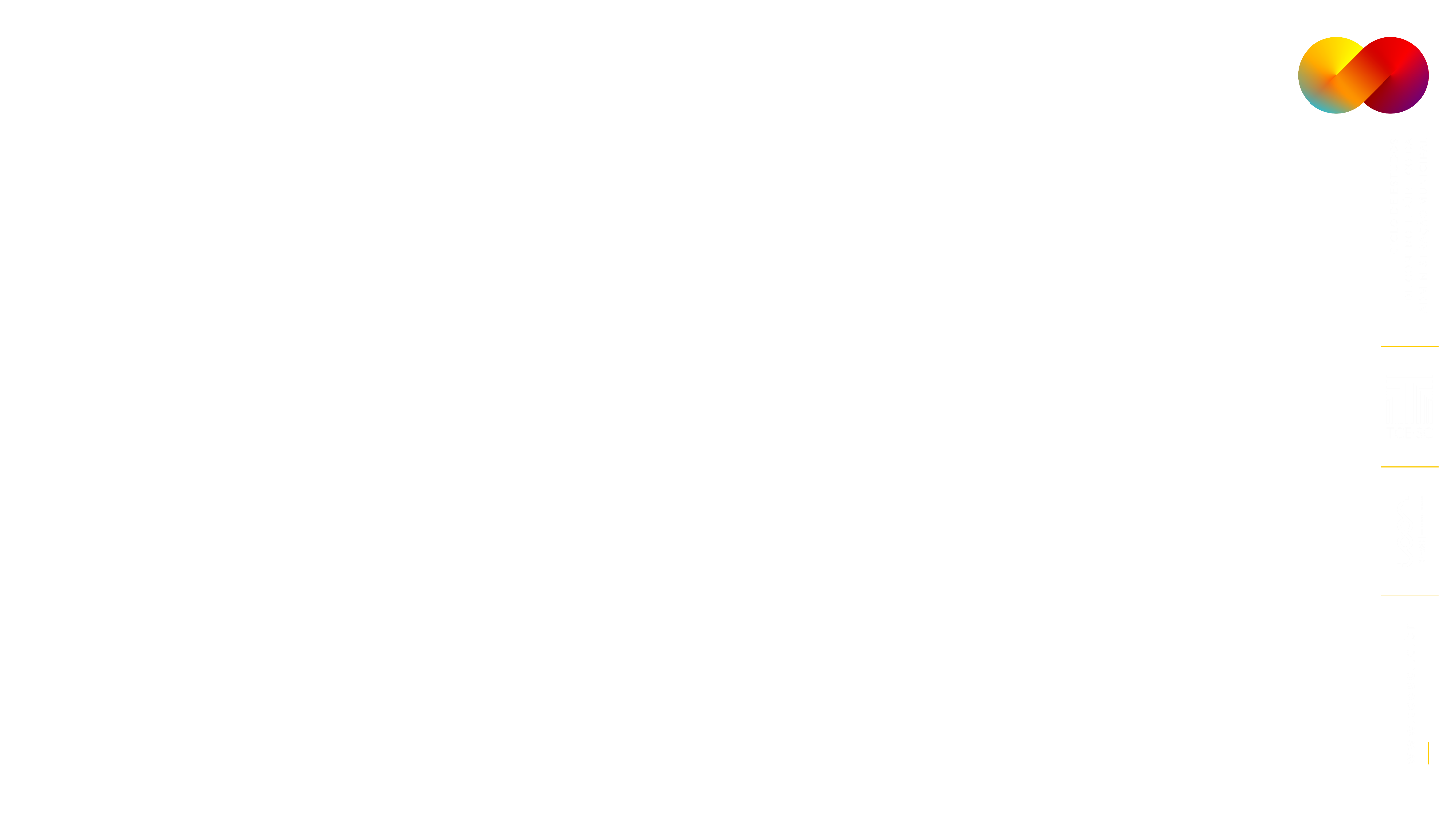 PREJULGADO 2401 – Manutenção de frota veicular
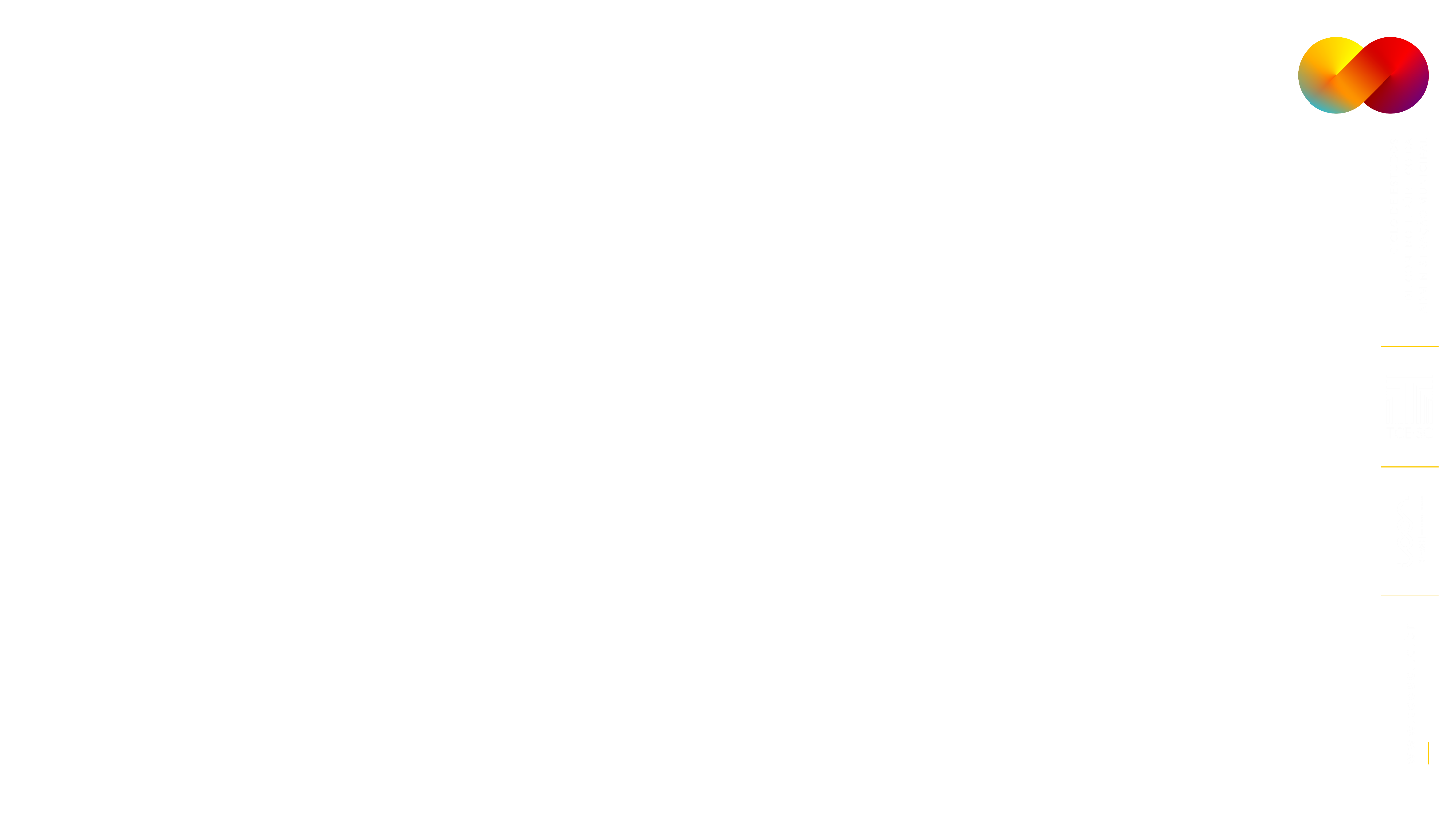 Nos termos do art. 40 da Lei n. 14.133/2021, a licitação para a aquisição de peças destinadas à manutenção de veículos deve ser realizada por item/itens [...].
[...] licitação por lotes deve ser precedida da demonstração da inviabilidade da adjudicação por item, com a demonstração da vantagem técnica e econômica [...].
É possível [...] quarteirização.
Deve-se comprovar a vantajosidade da adoção da quarteirização no estudo técnico preliminar e realizar a gestão compartilhada do contrato, com o efetivo controle e fiscalização [...].
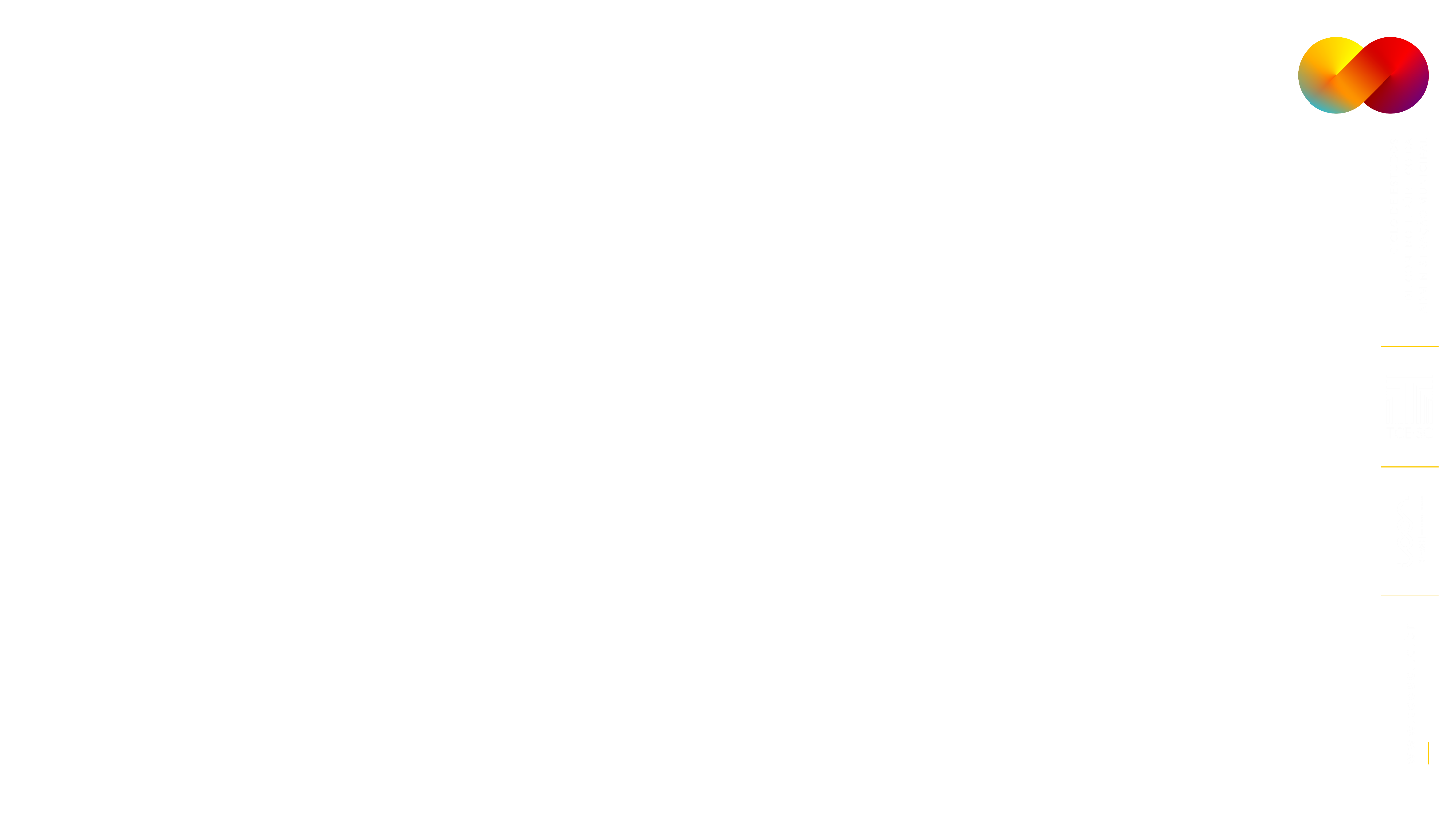 Estudo técnico preliminar – elementos obrigatórios
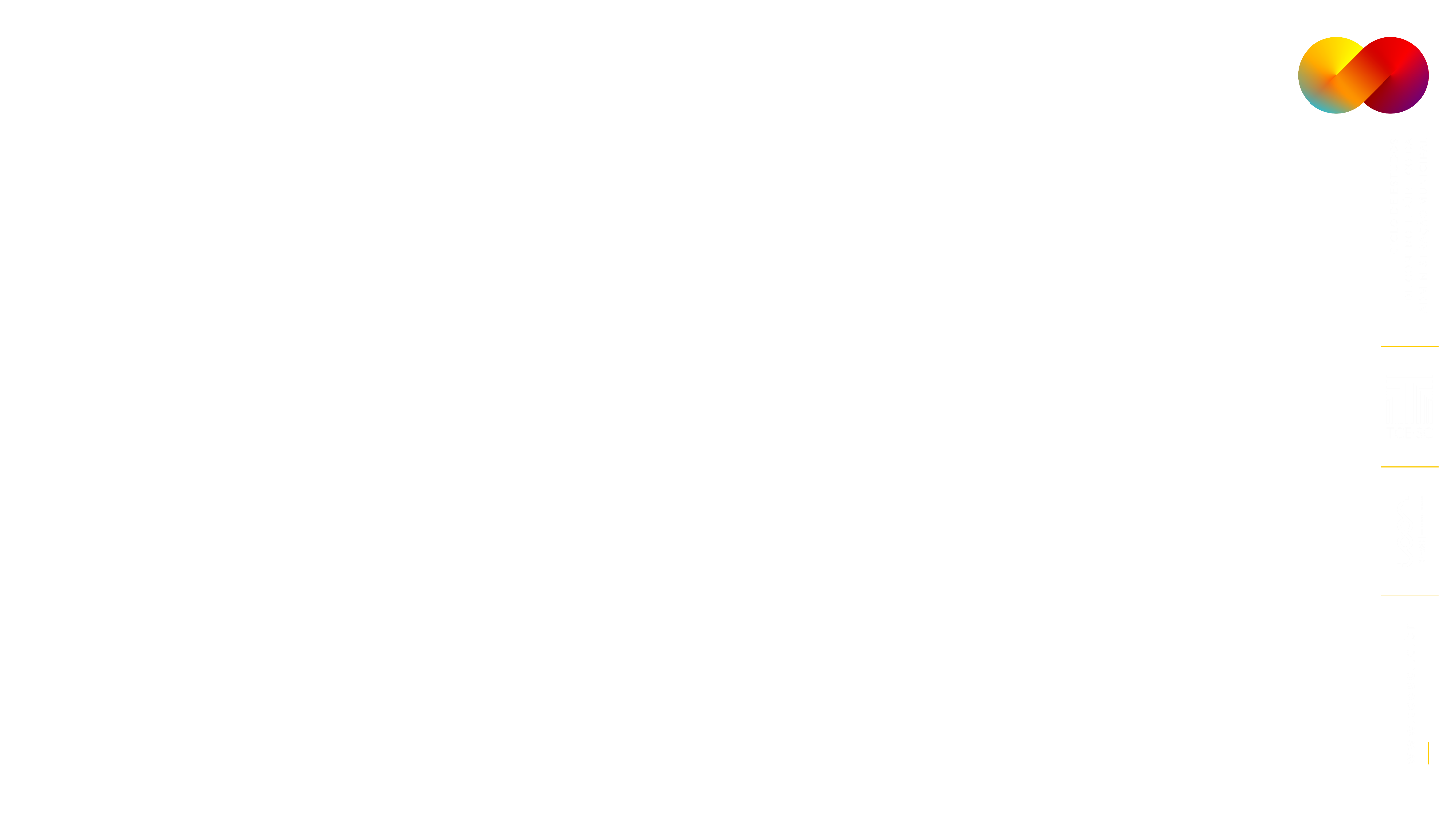 Art. 18. A fase preparatória [...] deve compatibilizar-se com o PCA, sempre que elaborado [...], bem como abordar todas as considerações técnicas, mercadológicas e de gestão que podem interferir na contratação [...]:
§ 1º O ETP [...] conterá os seguintes elementos (obrigatórios – § 2º):
I - descrição da necessidade da contratação, considerado o problema a ser resolvido sob a perspectiva do interesse público;
IV - estimativas das quantidades para a contratação[...] que considerem interdependências com outras contratações, de modo a possibilitar economia de escala;
VI - estimativa do valor da contratação [...]
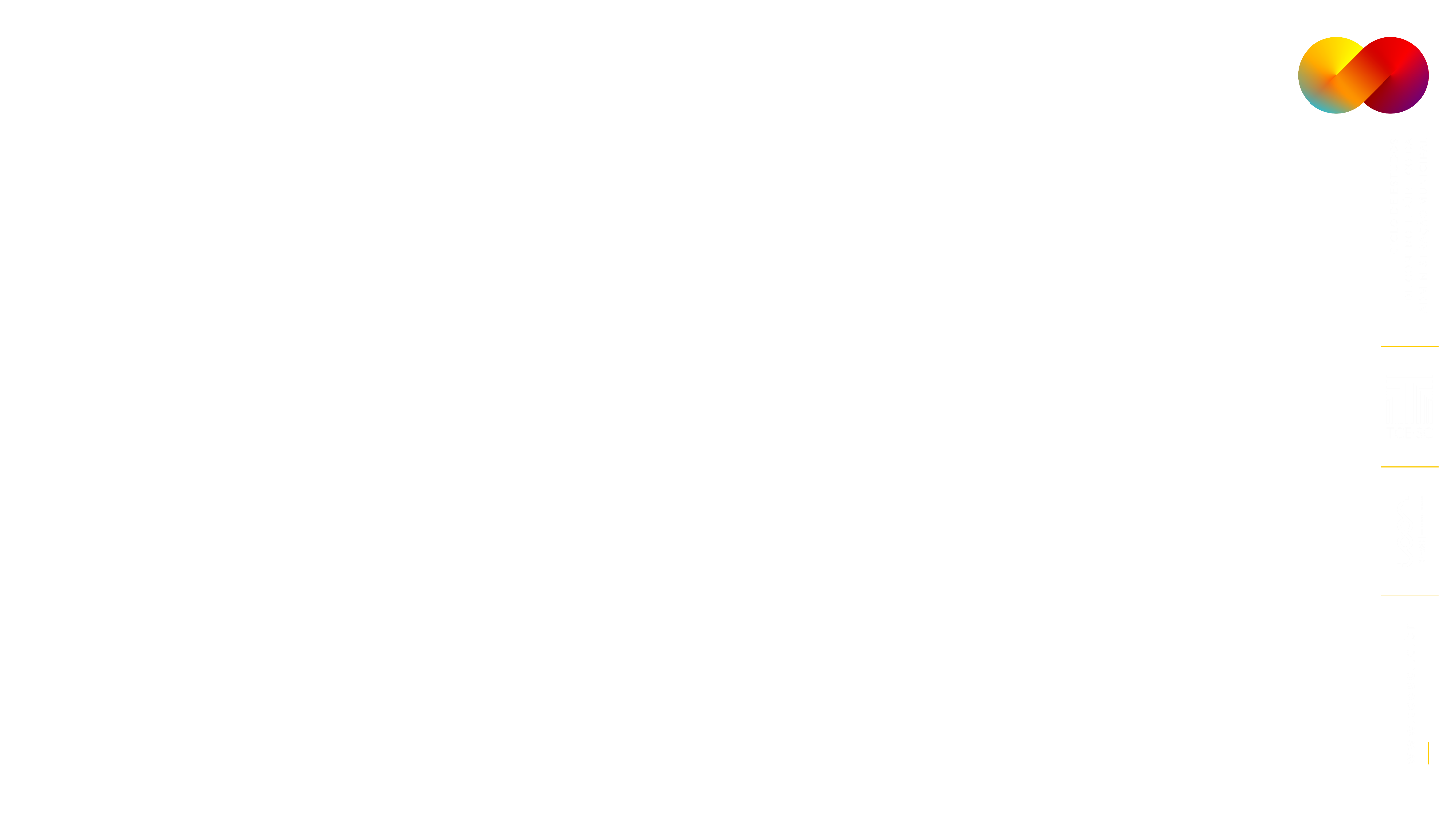 Estudo técnico preliminar – elementos obrigatórios
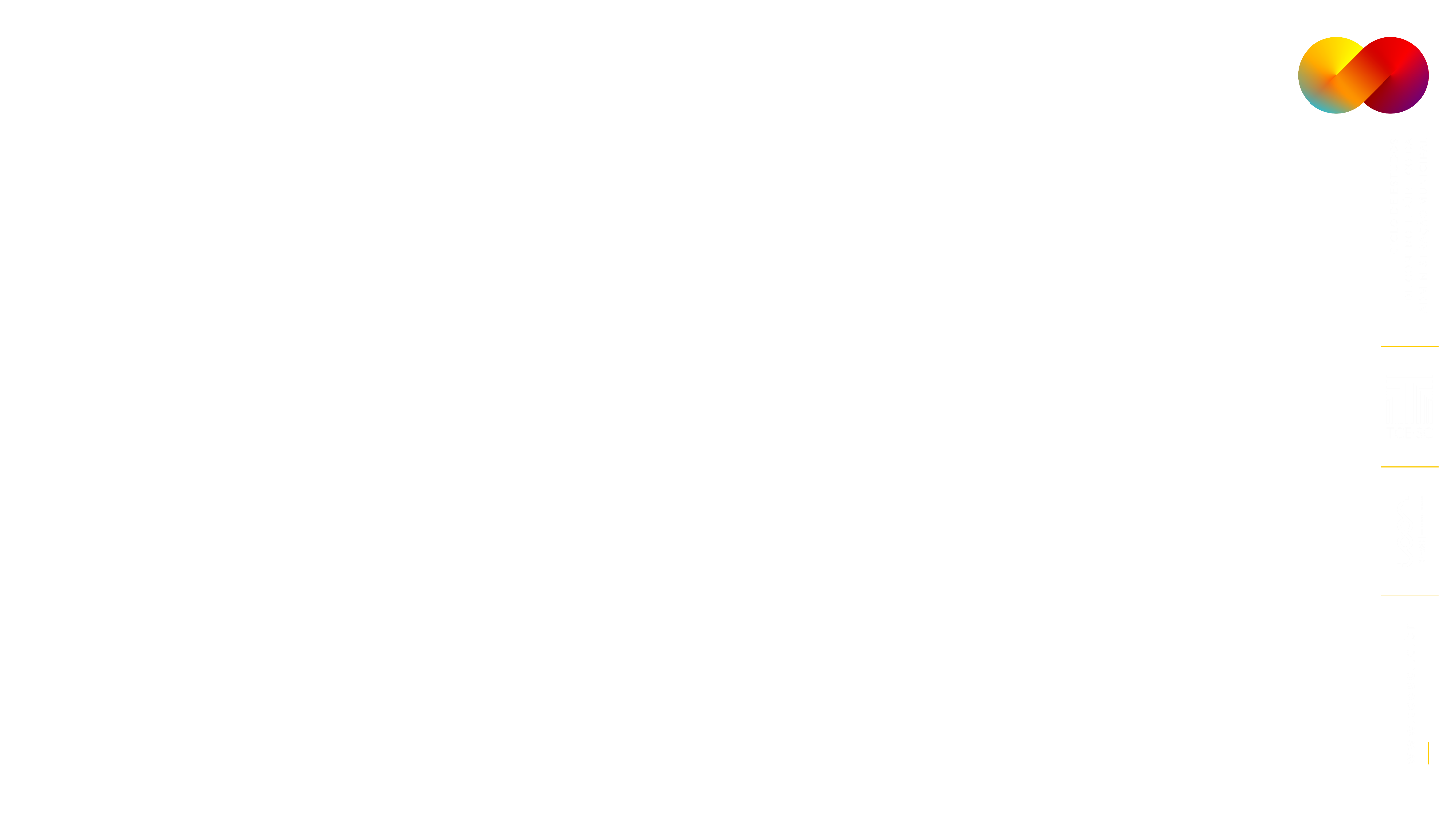 VIII - justificativas para o parcelamento ou não da contratação;
XIII - posicionamento conclusivo sobre a adequação da contratação para o atendimento da necessidade [...].
V - levantamento de mercado, que consiste na análise das alternativas possíveis, e justificativa técnica e econômica da escolha do tipo de solução a contratar; (não obrigatório)
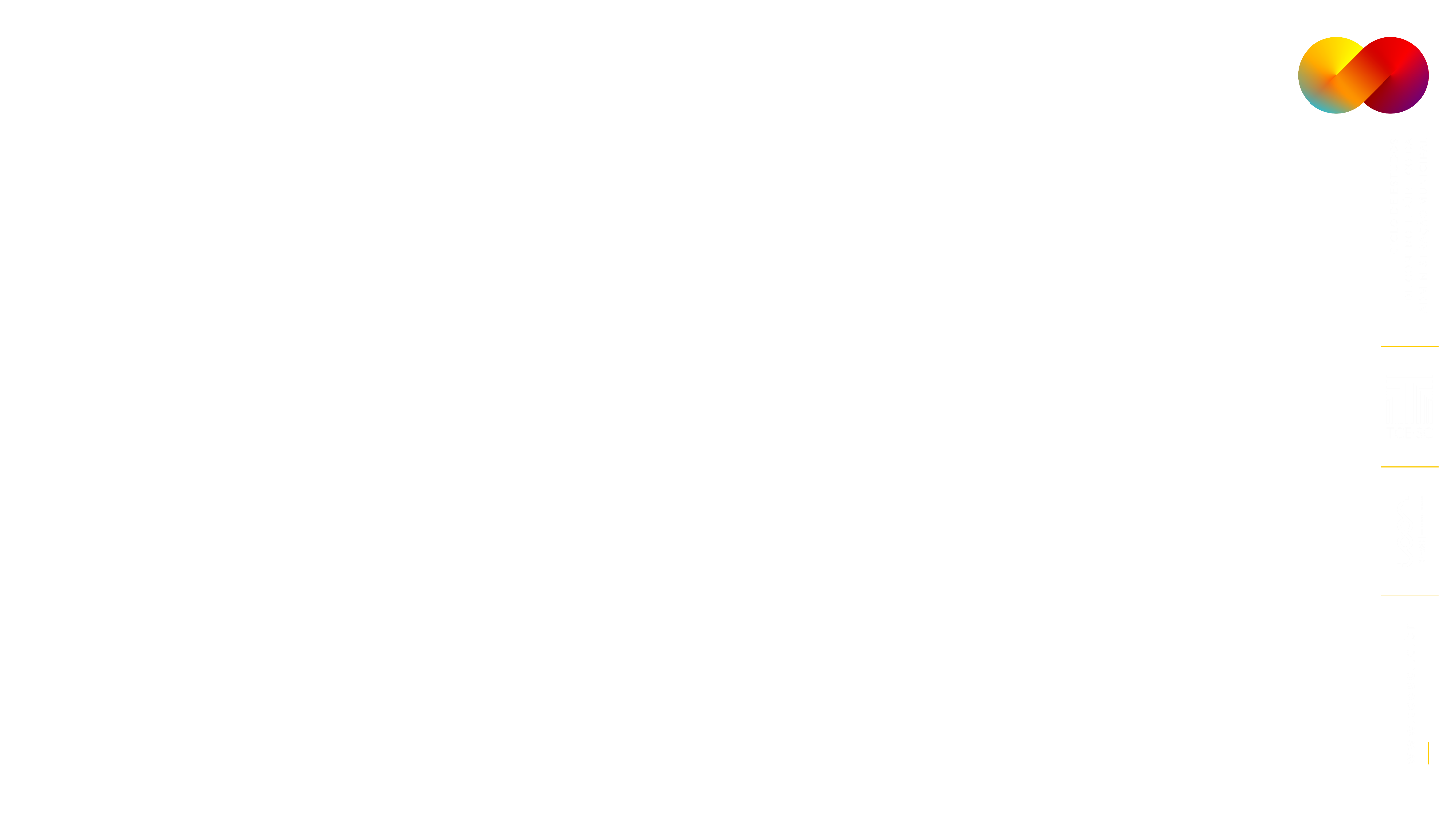 PREJULGADO 2401 – Manutenção de frota veicular
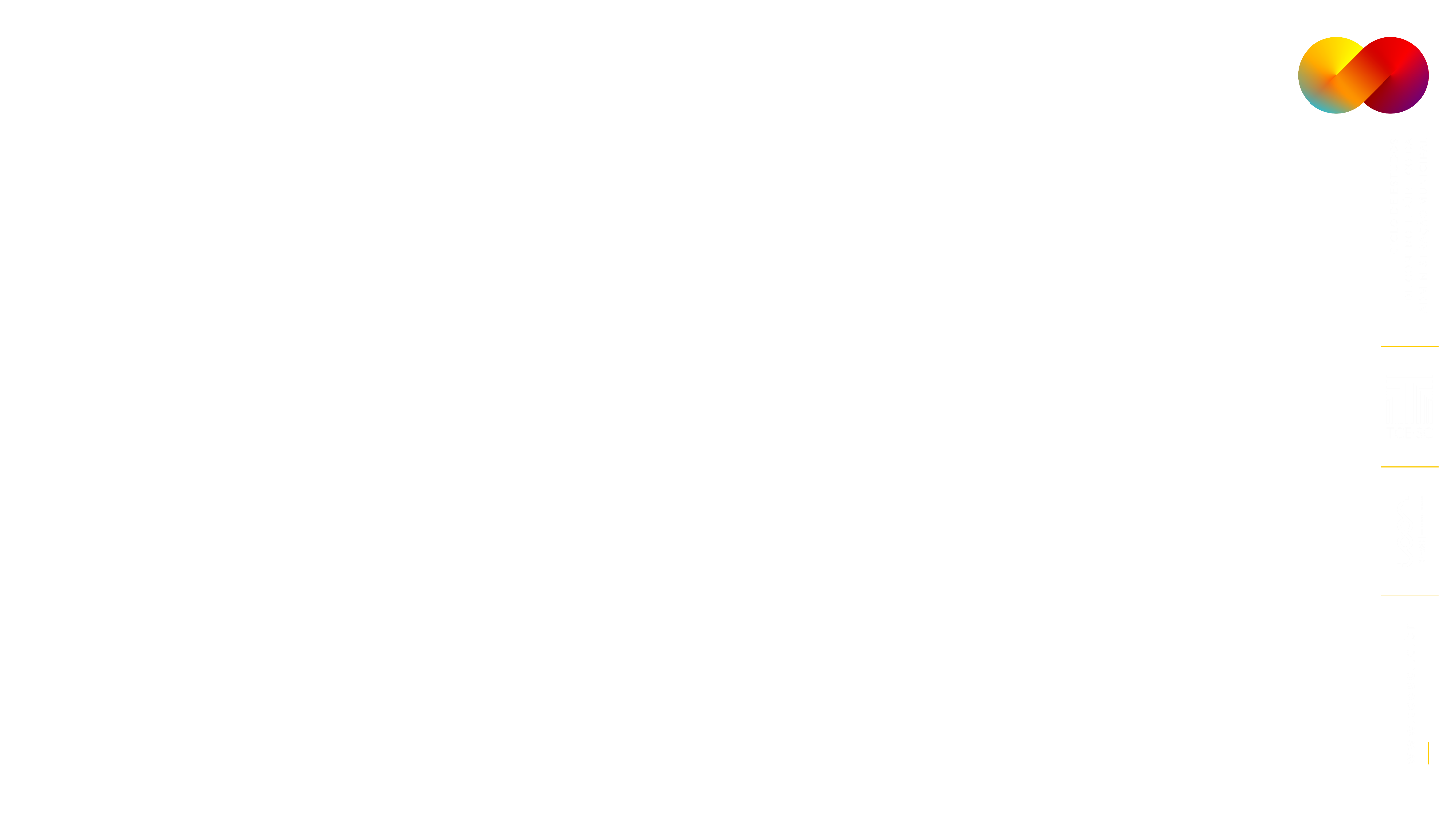 A Administração pode adotar os critérios de julgamento das propostas de menor preço ou maior desconto [...].
É possível a formação de ARP [...] utilizando-se tabelas de preços da montadora ou de outros sistemas [...].
Para reduzir o risco de [...] sobrepreço, recomenda-se prever no edital um desconto inicial mínimo sobre as tabelas [...].
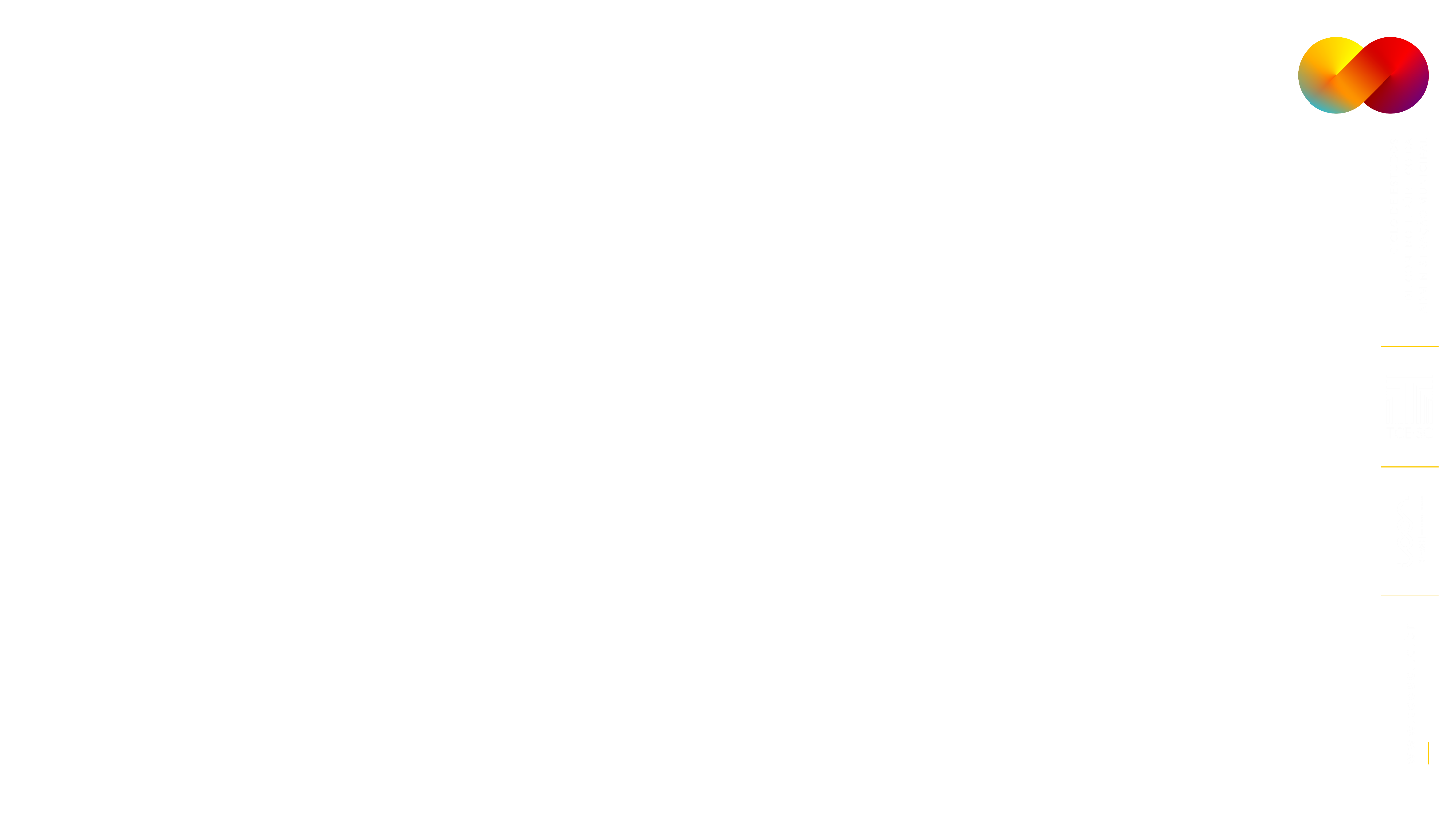 PREJULGADO 2401 – Manutenção de frota veicular
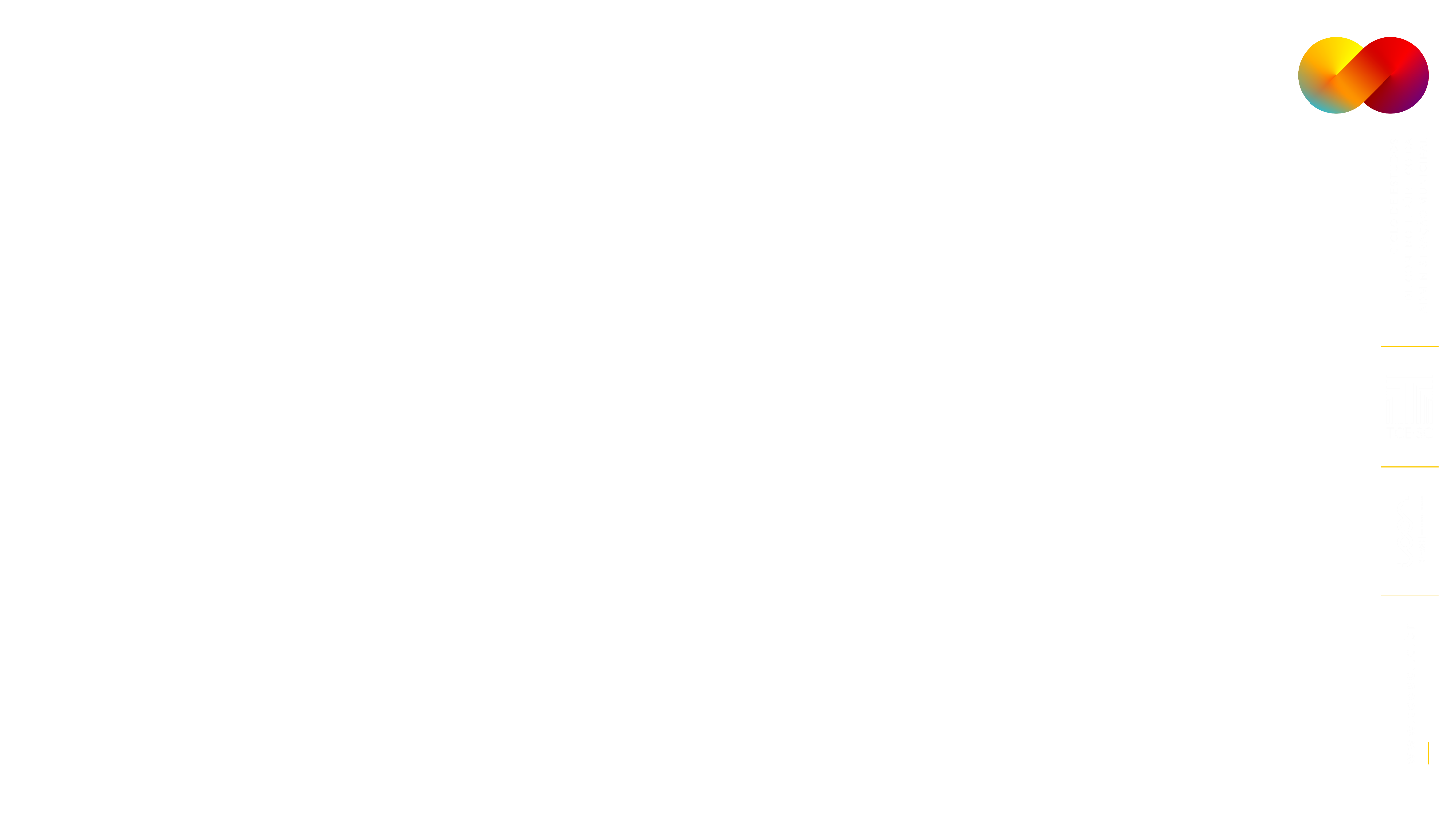 Em situações em que o somatório anual das despesas com manutenção de veículos automotores da Unidade Gestora não ultrapasse R$ 125.451,15, o gestor público poderá autorizar a contratação direta [...].
As contratações diretas realizadas para a manutenção de veículos automotores, incluído o fornecimento de peças, cujos valores individualmente considerados não ultrapassarem R$ 10.036,10, não serão considerados para fins de somatório das despesas anualmente despendidas pela Unidade Gestora [...], sendo irregular o fracionamento da despesa [...].
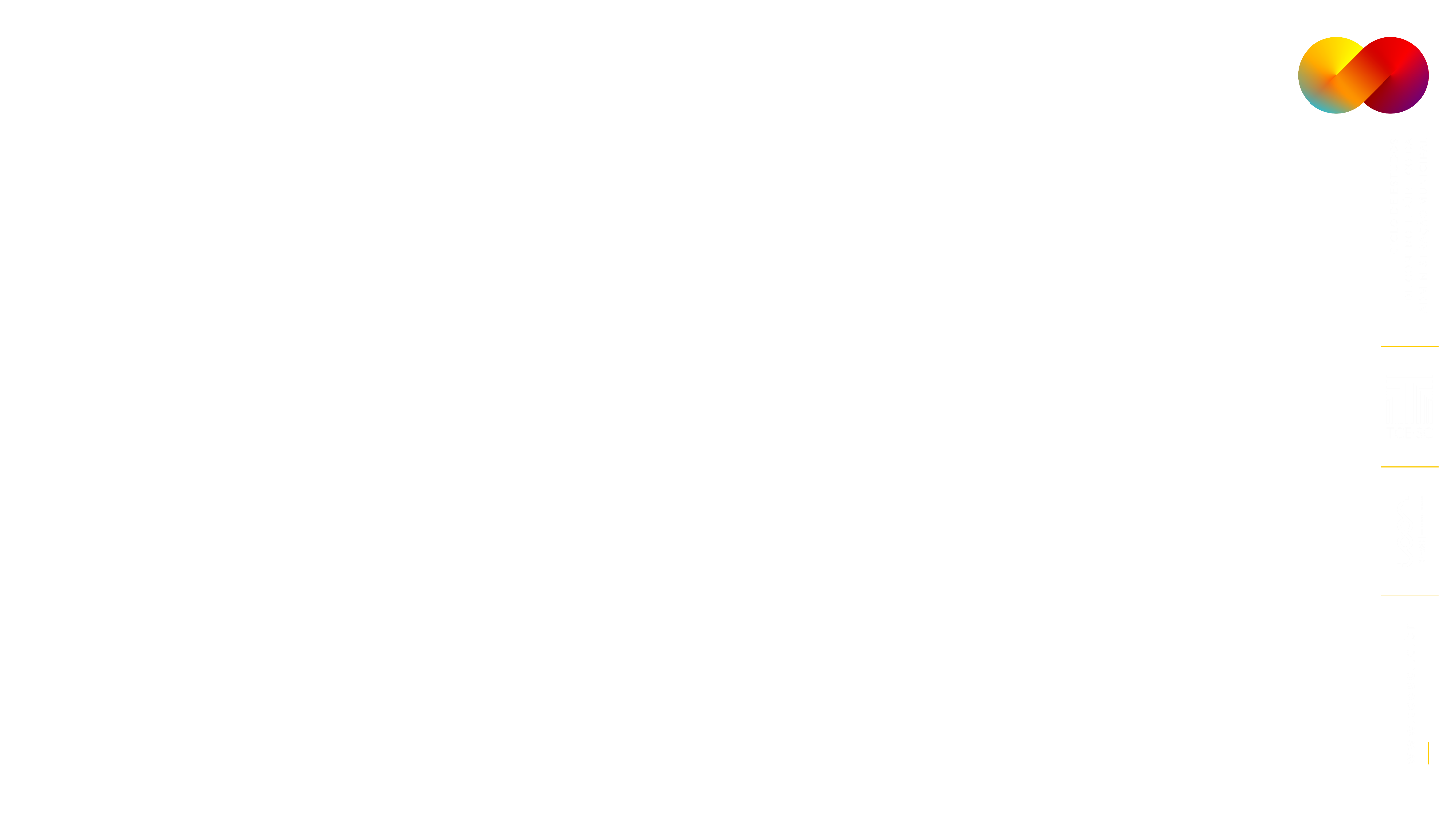 PREJULGADO 2401 – Principais aspectos orientativos
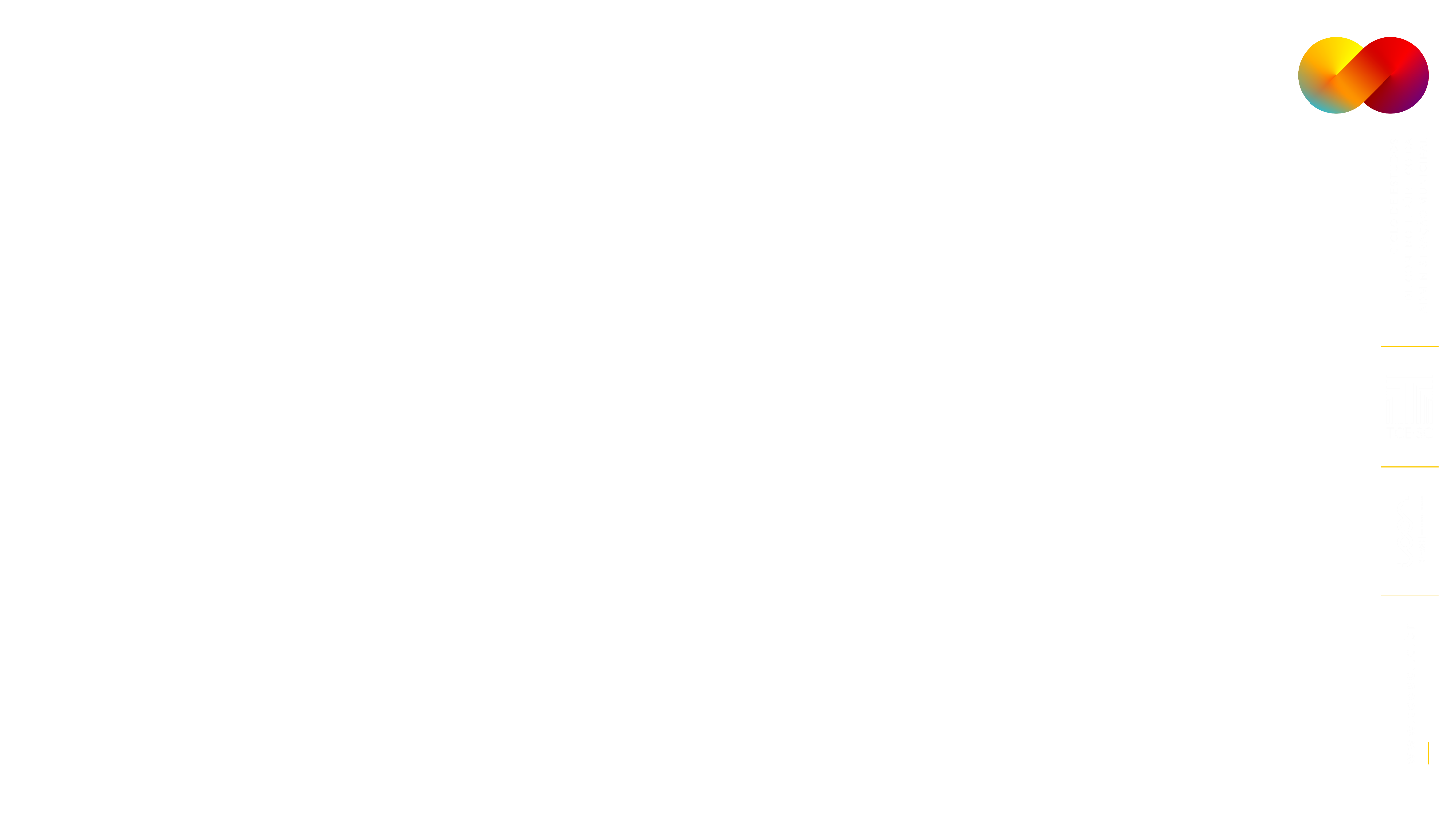 Planejem as contratações anuais para manutenção de veículos.
Licitem preferencialmente por item.
Elaborem bons ETPs.
Avaliem o estabelecimento de desconto inicial mínimo ao utilizar tabela de preços de montadoras.
Exerçam gestão compartilhada, se a solução alcançada for a quarteirização.
Atentem-se ao procedimento do aviso prévio, ou justifiquem sua dispensa, ao lançar mão de contratação direta, nos moldes do inciso I, do art. 75; bem como atentem-se ao não fracionamento do objeto, no caso de emprego do § 7º, do art. 75.
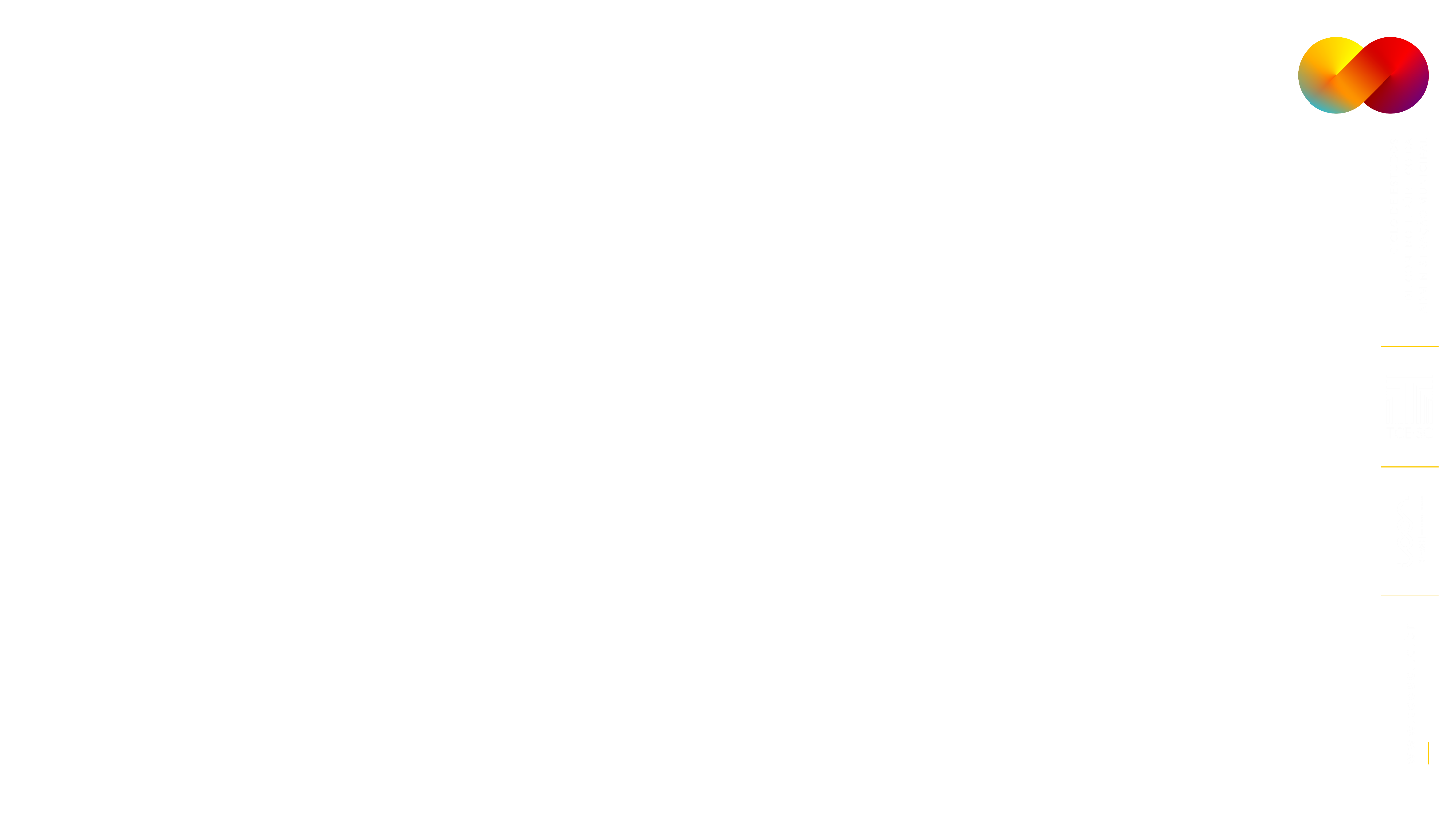 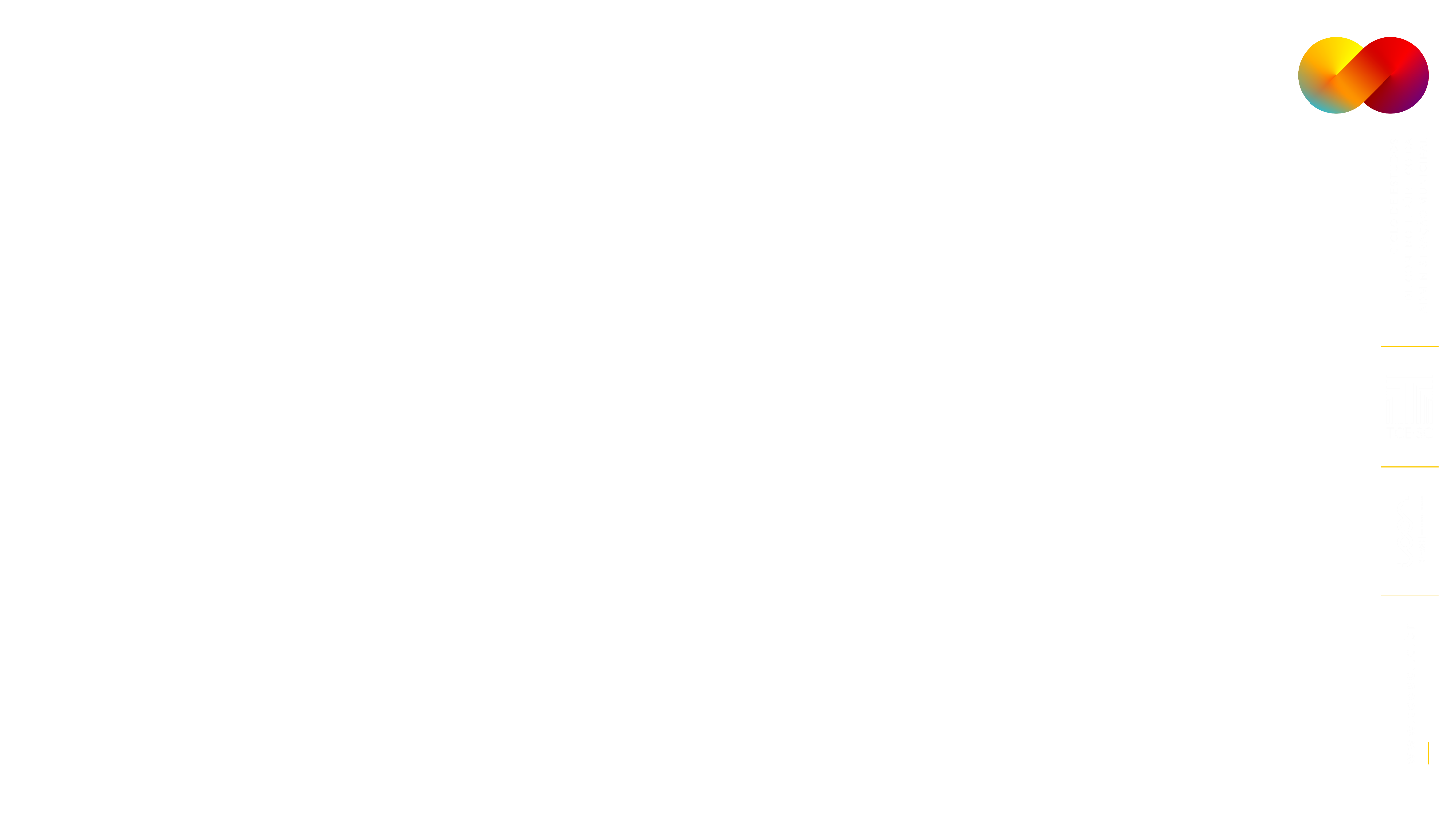 AQUISIÇÃO DE MEDICAMENTOS
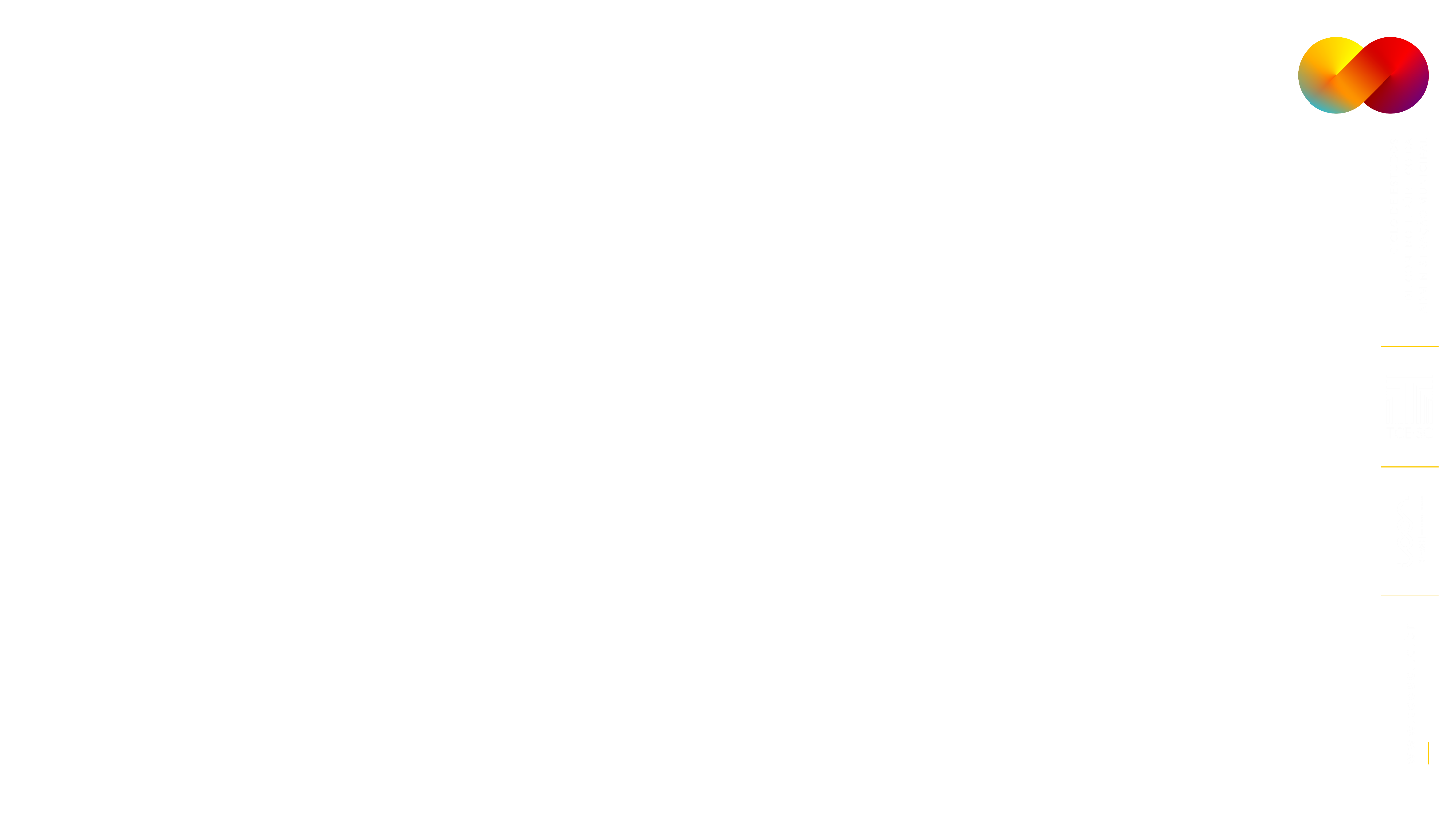 PREJULGADO 2469 – Aquisição de medicamentos
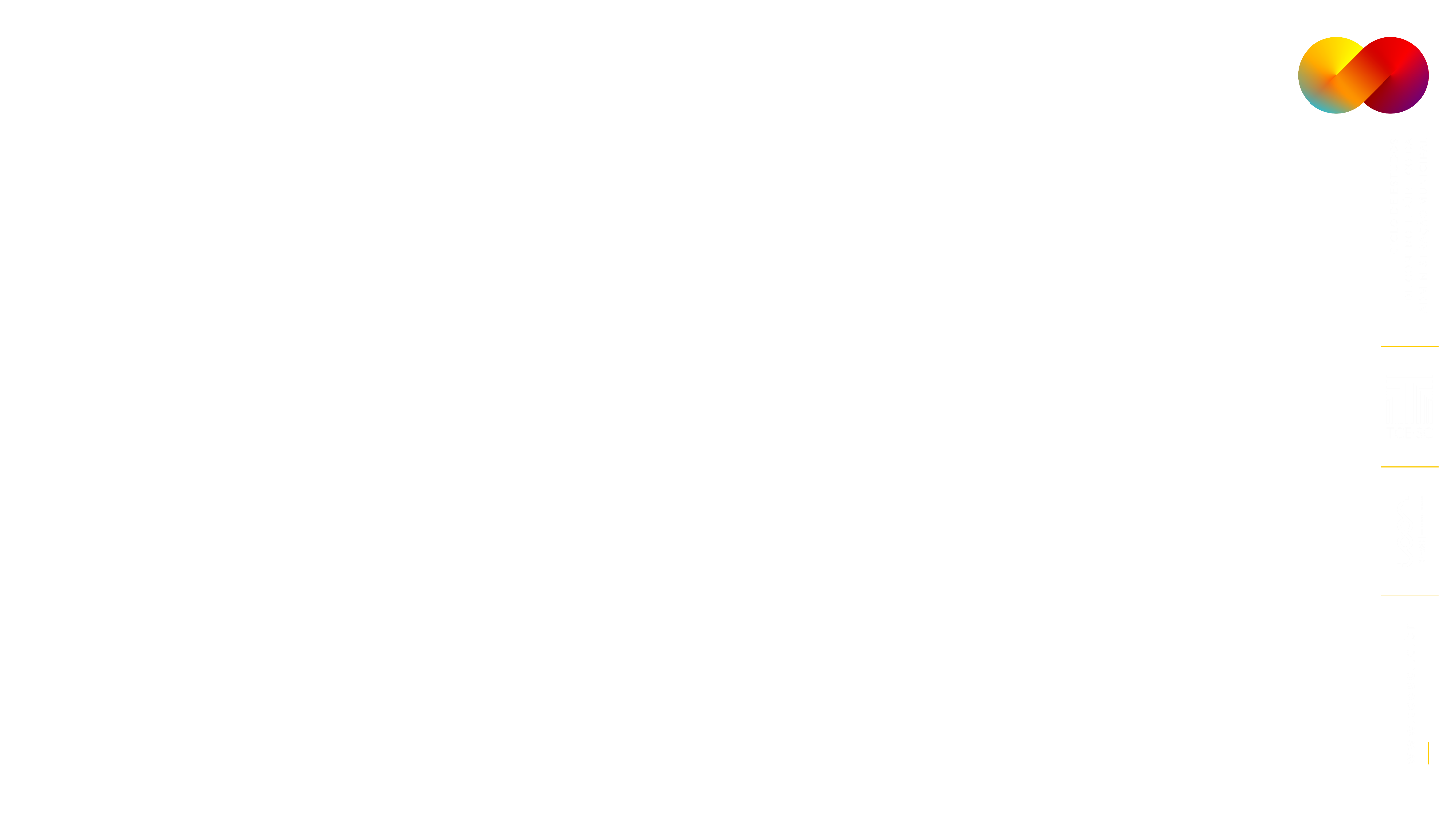 Consoante jurisprudência do TCU, não é recomendável adotar a tabela de preços máximos da Associação Brasileira do Comércio Farmacêutico (ABCFARMA) ou uma das tabelas de preços máximos da Câmara de Regulação do Mercado de Medicamentos (CMED) como única fonte referencial de preços em licitação.
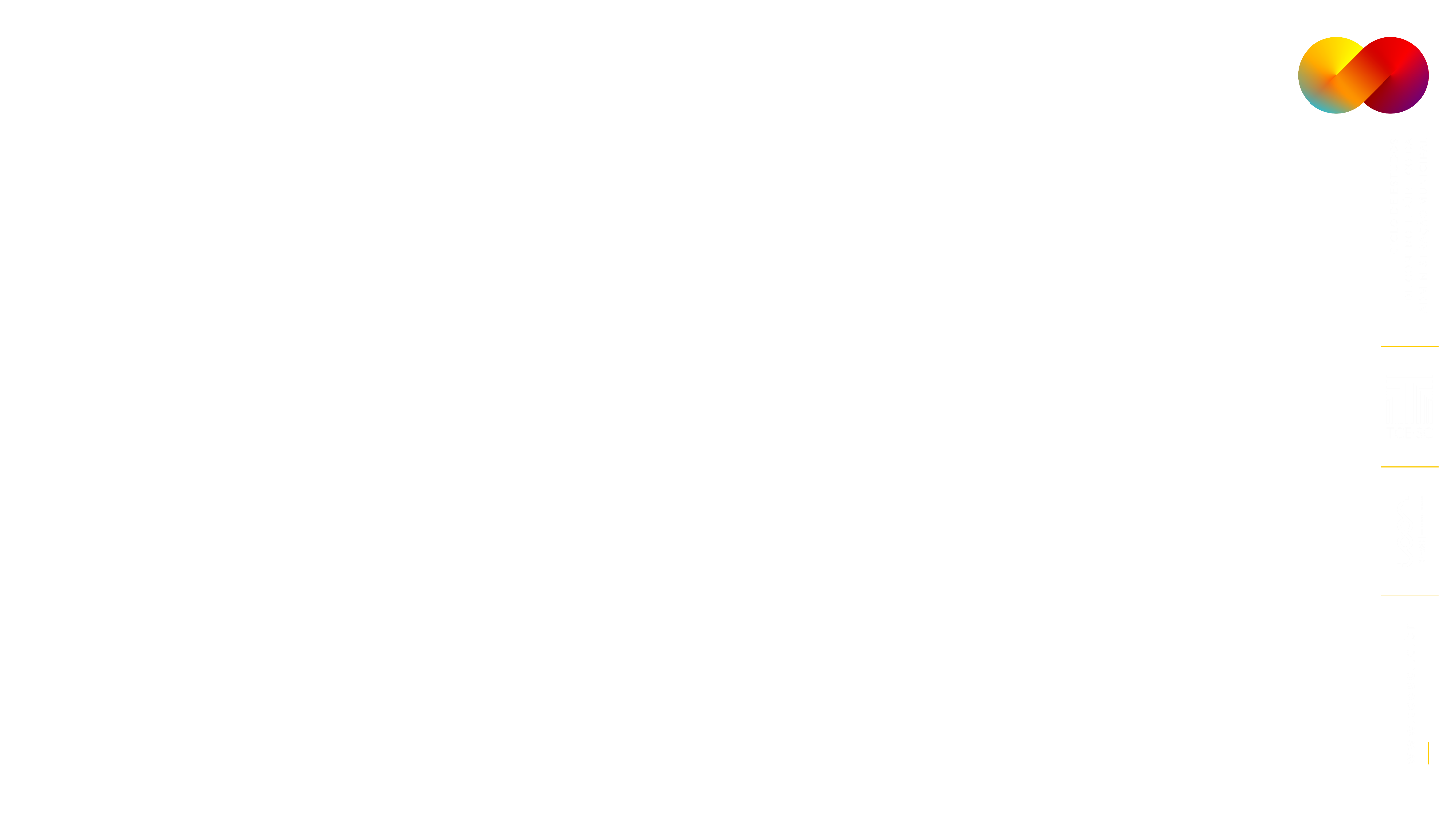 Pesquisa de preços – previsão normativa (NLL)
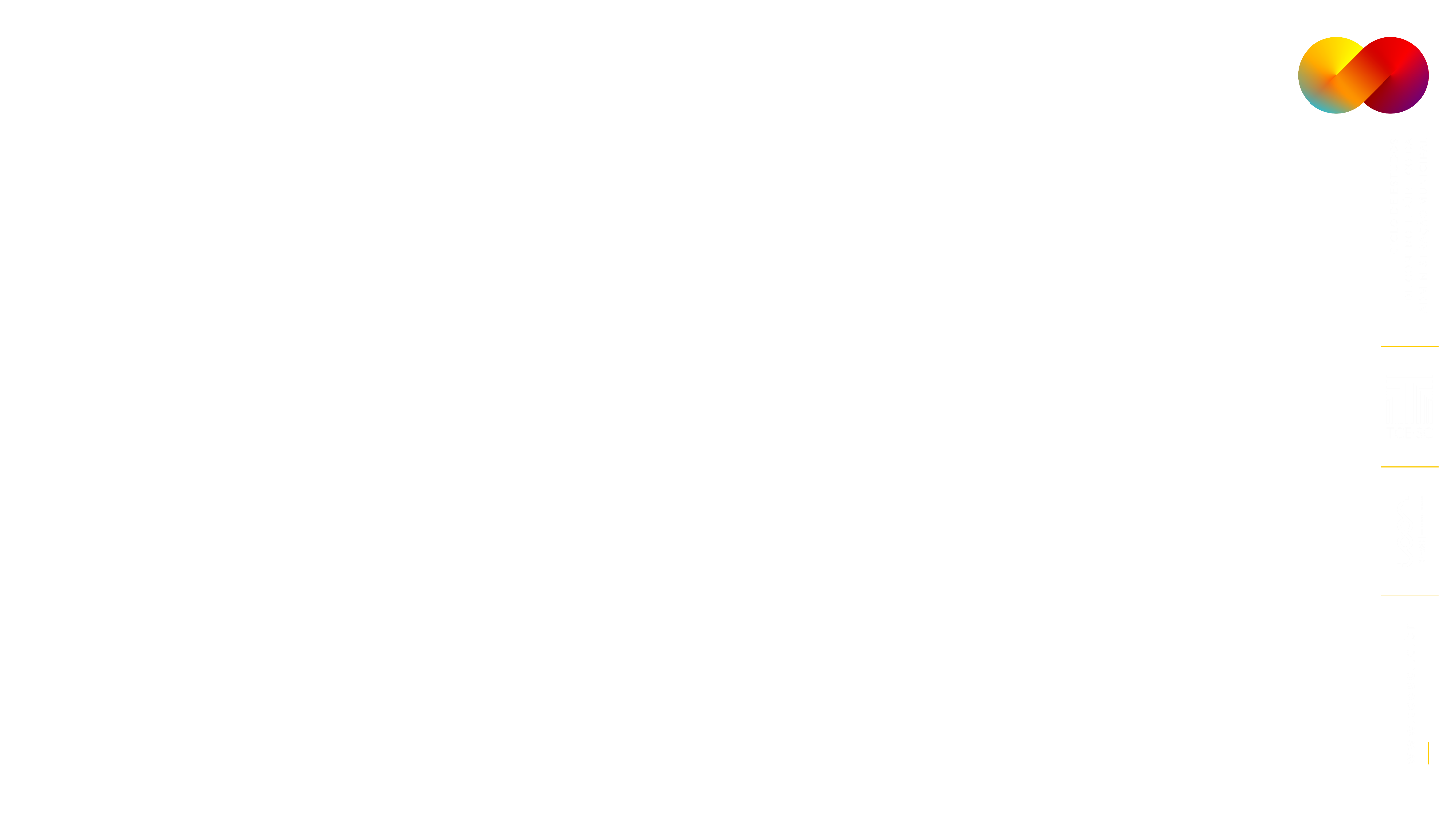 Art. 23. O valor [...] deverá ser compatível com os valores praticados pelo mercado, considerados os preços constantes de bancos de dados públicos e as quantidades a serem contratadas, observadas [...] economia de escala e peculiaridades do local de execução do objeto.
§ 1º [...] para aquisição de bens e contratação de serviços em geral, conforme regulamento, o valor estimado será definido [...] por meio [...] dos seguintes parâmetros, adotados de forma combinada ou não:
I - composição de custos unitários menores ou iguais à mediana do item correspondente no painel para consulta de preços ou no BPS (PNCP);
II - contratações similares feitas pela Administração Pública, em execução ou concluídas no período de 1 (um) ano anterior à data da pesquisa de preços (observada atualização de preços);
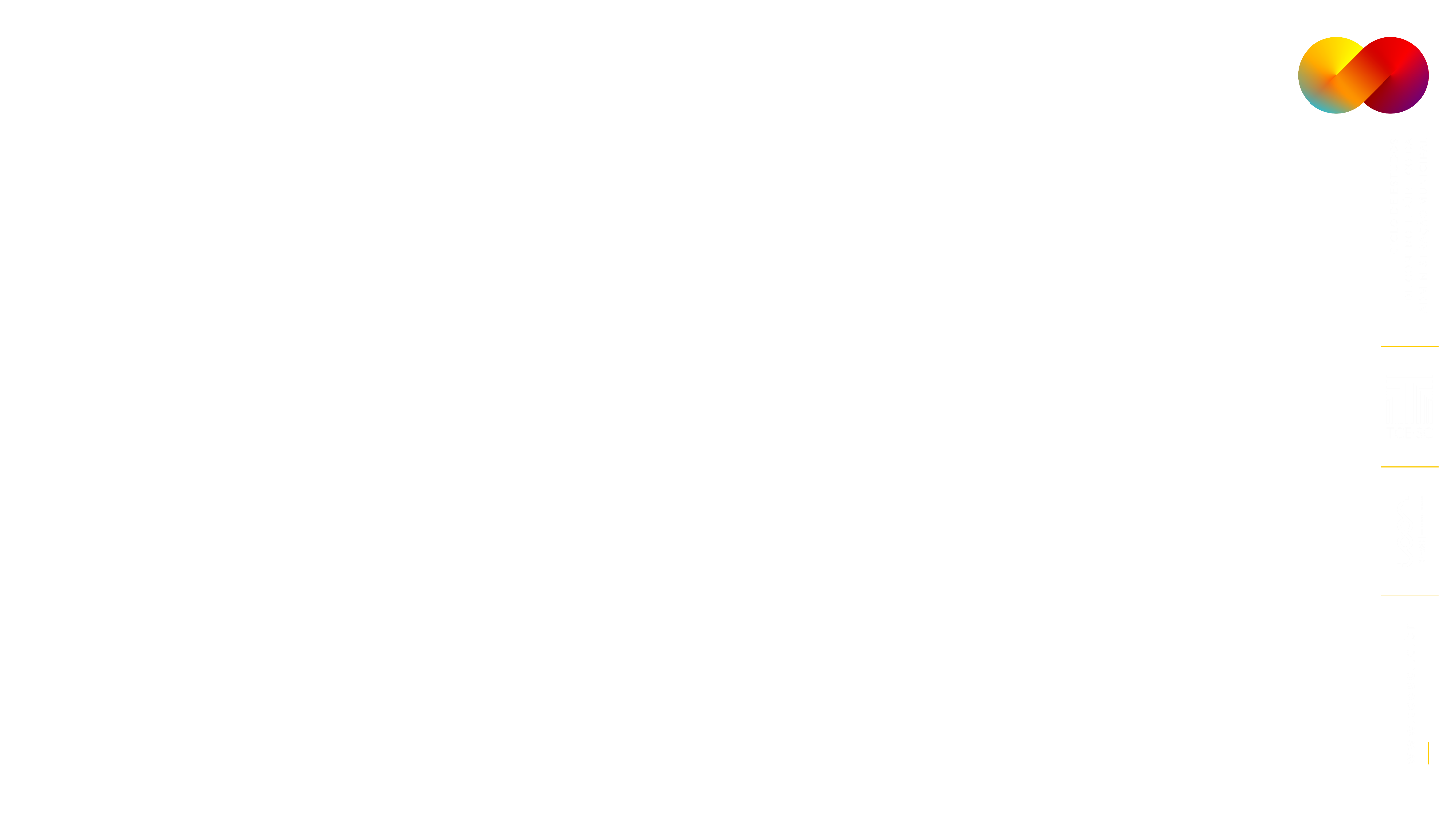 Pesquisa de preços – previsão normativa (NLL)
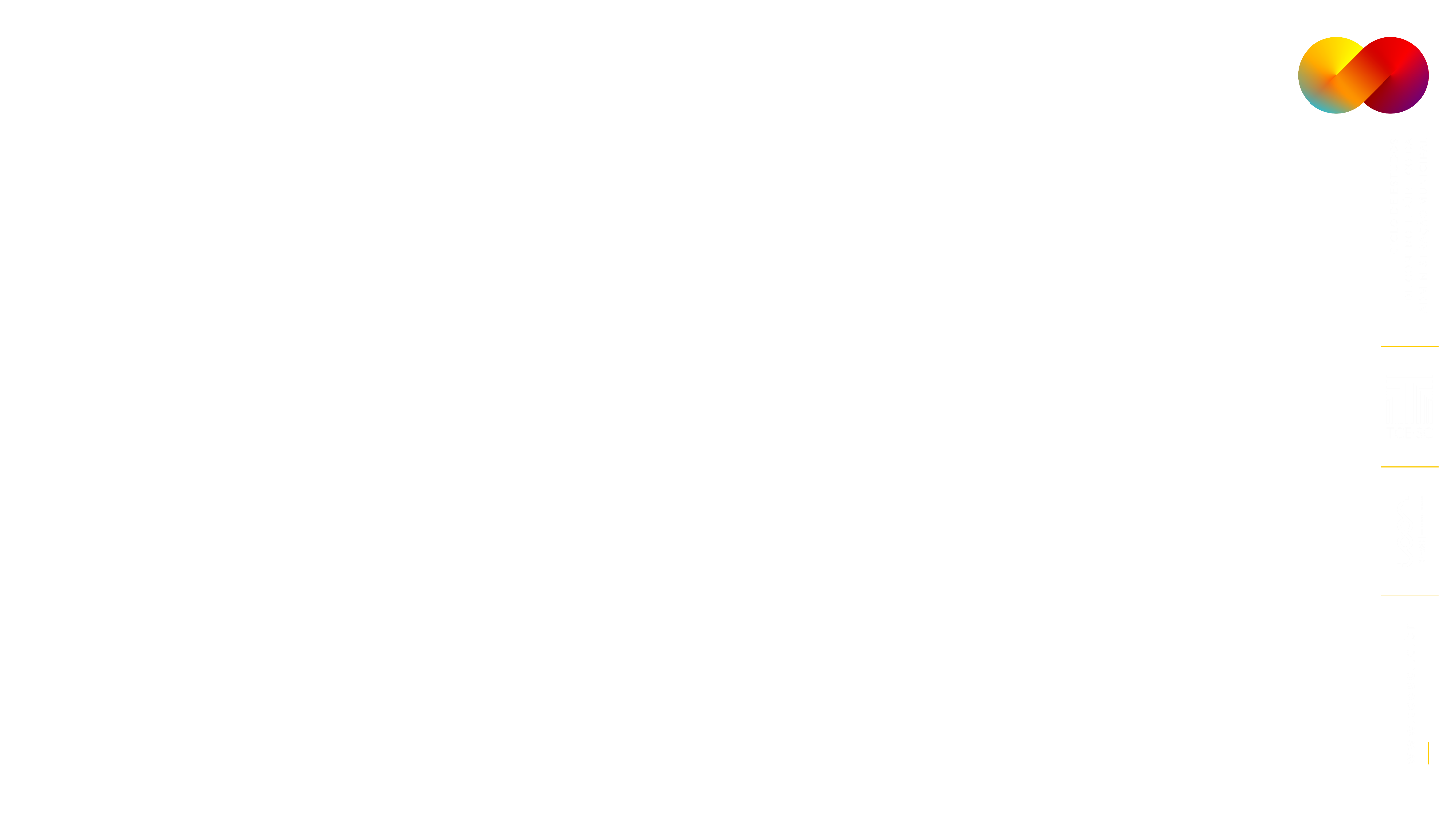 III - utilização de dados de pesquisa publicada em mídia especializada, de tabela de referência formalmente aprovada pelo Poder Executivo federal e de sítios eletrônicos especializados ou de domínio amplo, desde que contenham a data e hora de acesso;
IV - pesquisa direta com no mínimo 3 (três) fornecedores, mediante solicitação formal de cotação, desde que seja apresentada justificativa da escolha desses fornecedores e que não tenham sido obtidos os orçamentos com mais de 6 (seis) meses de antecedência da data de divulgação do edital;
V - pesquisa na base nacional de notas fiscais eletrônicas, na forma de regulamento.
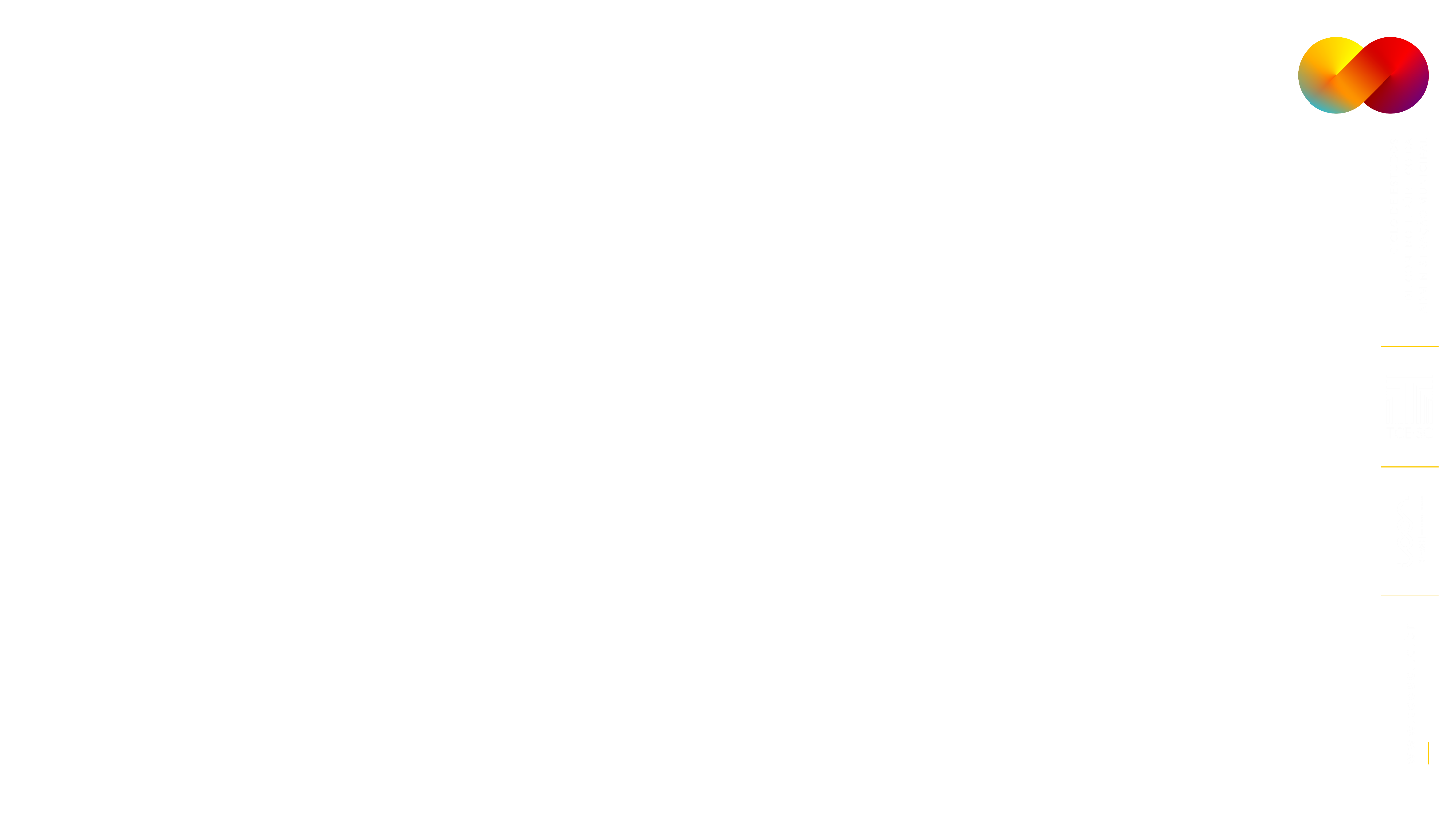 Pesquisa de preços – como realizar uma boa pesquisa?
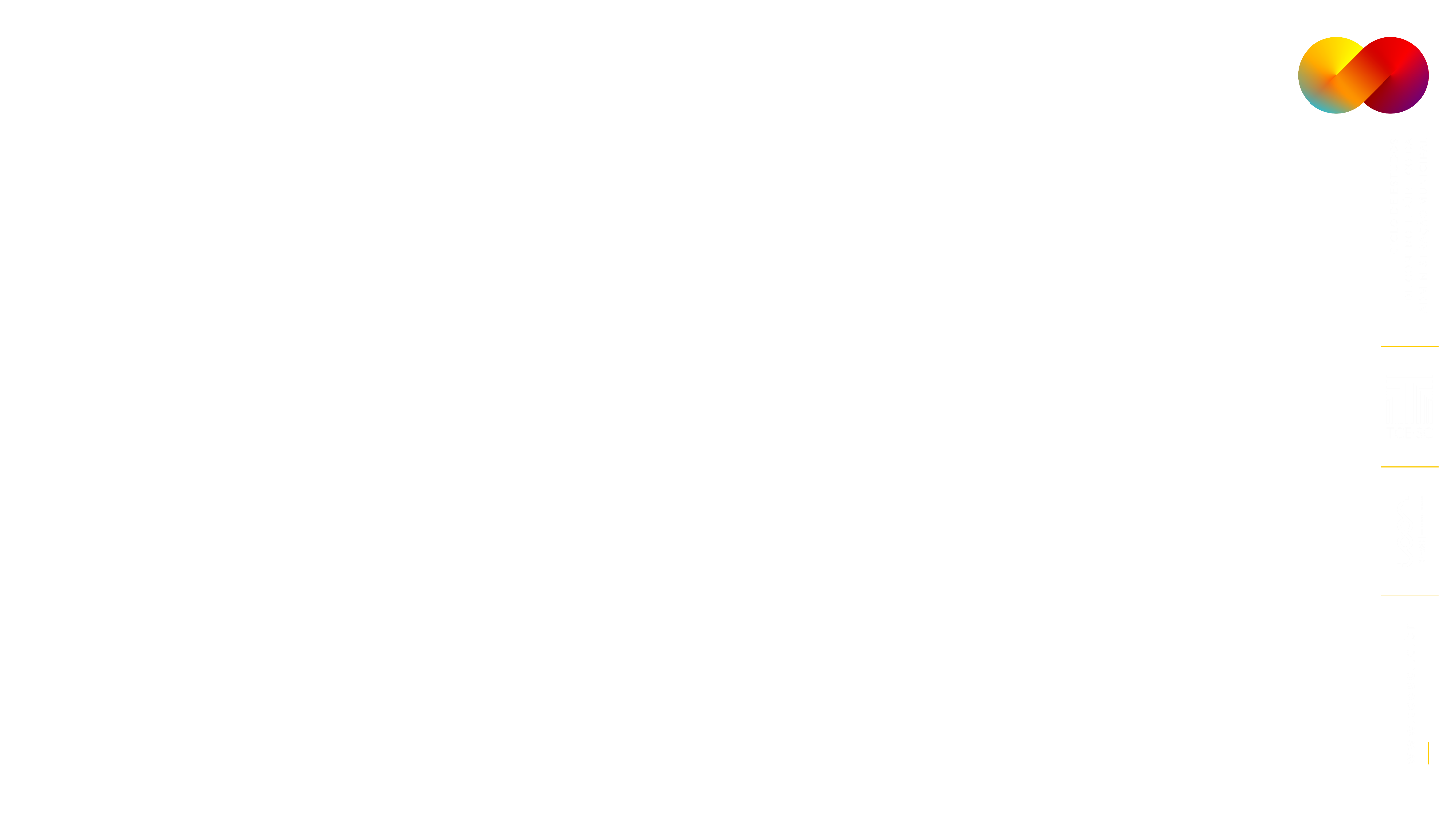 Diversificação;

Validação;

Análise crítica;

Planilhamento;

Instrução.
Nota Técnica N. TC-001/2021.
Acórdão 355/2019-TCU-Plenário
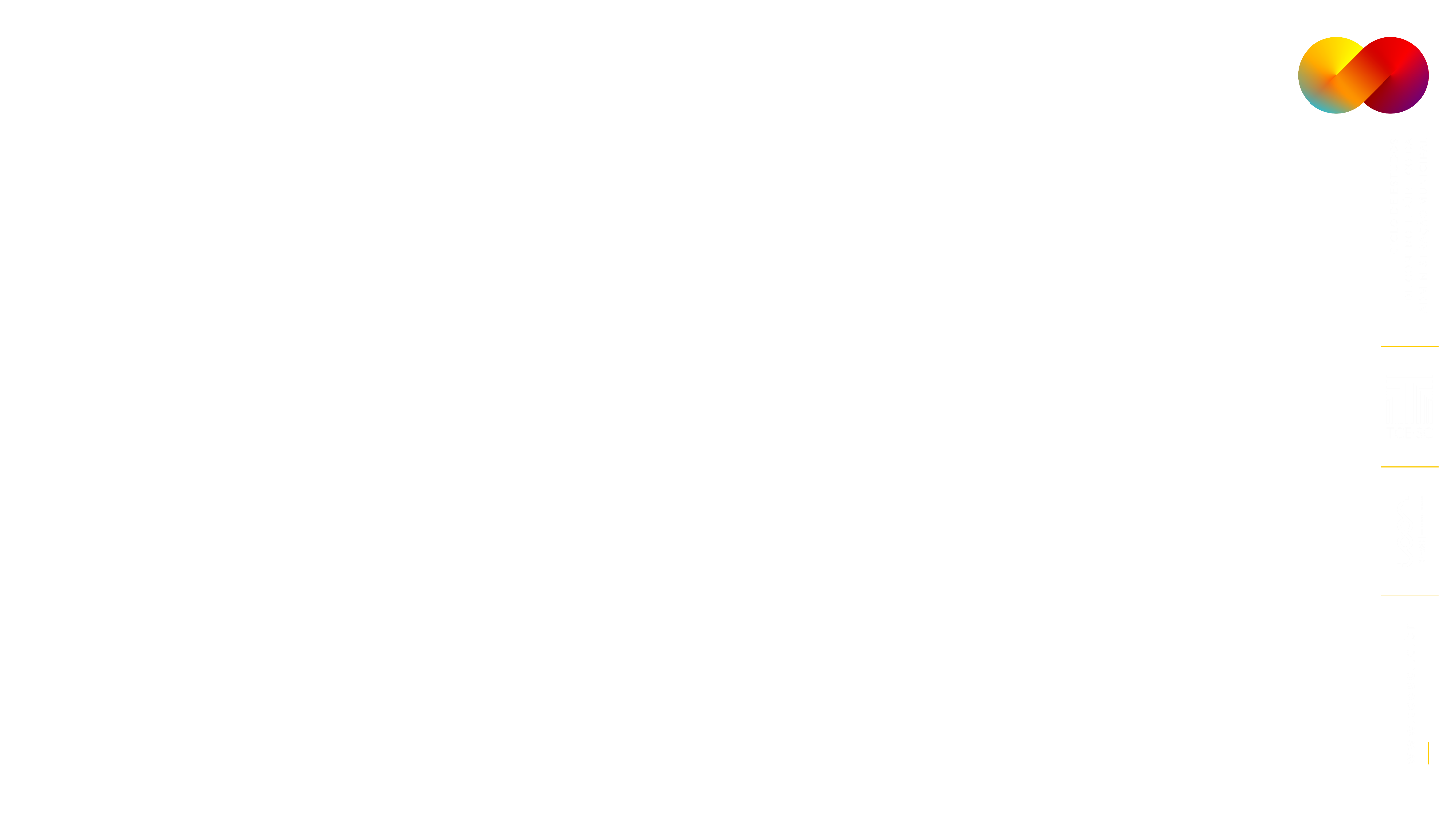 PREJULGADO 2469 – Aquisição de medicamentos
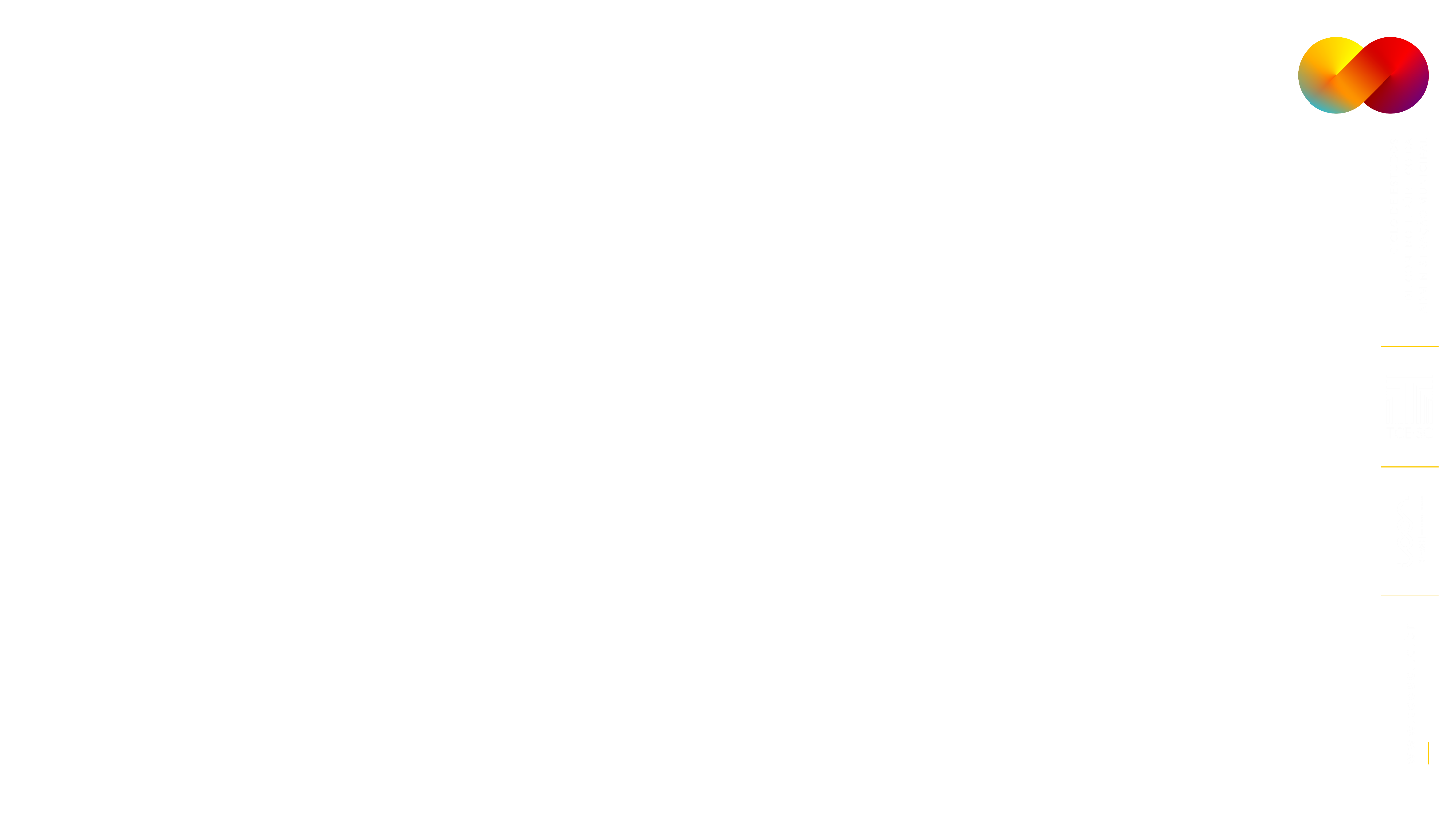 O mercado de medicamentos não se caracteriza como mercado fluido, impossibilitando a adoção do credenciamento para a sua aquisição. Por se tratar de bem comum, a modalidade adequada para a aquisição é o pregão, preferencialmente o eletrônico, podendo a Administração se valer do procedimento auxiliar do Sistema de Registro de Preços.
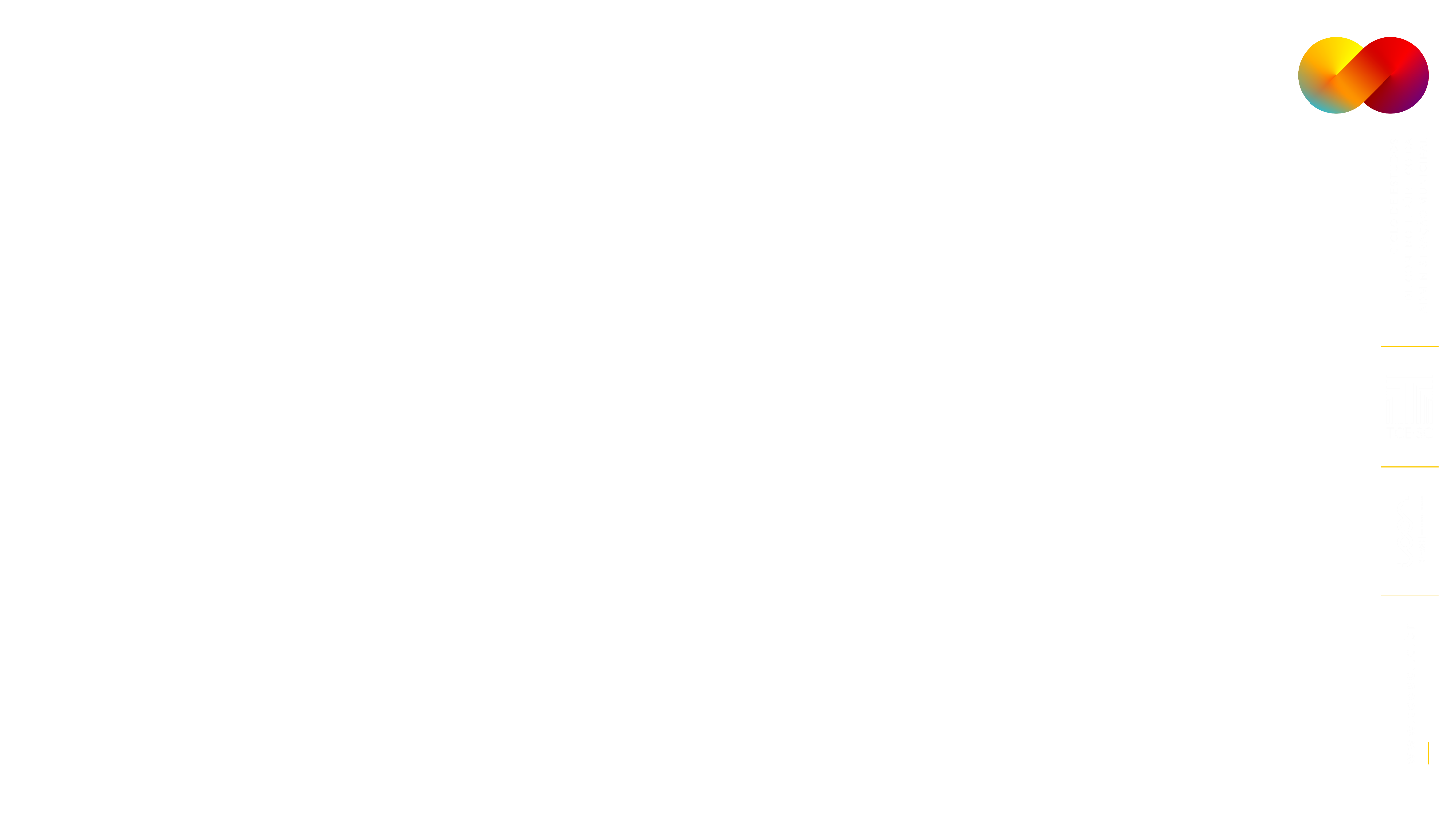 Credenciamento – hipóteses legais (NLL)
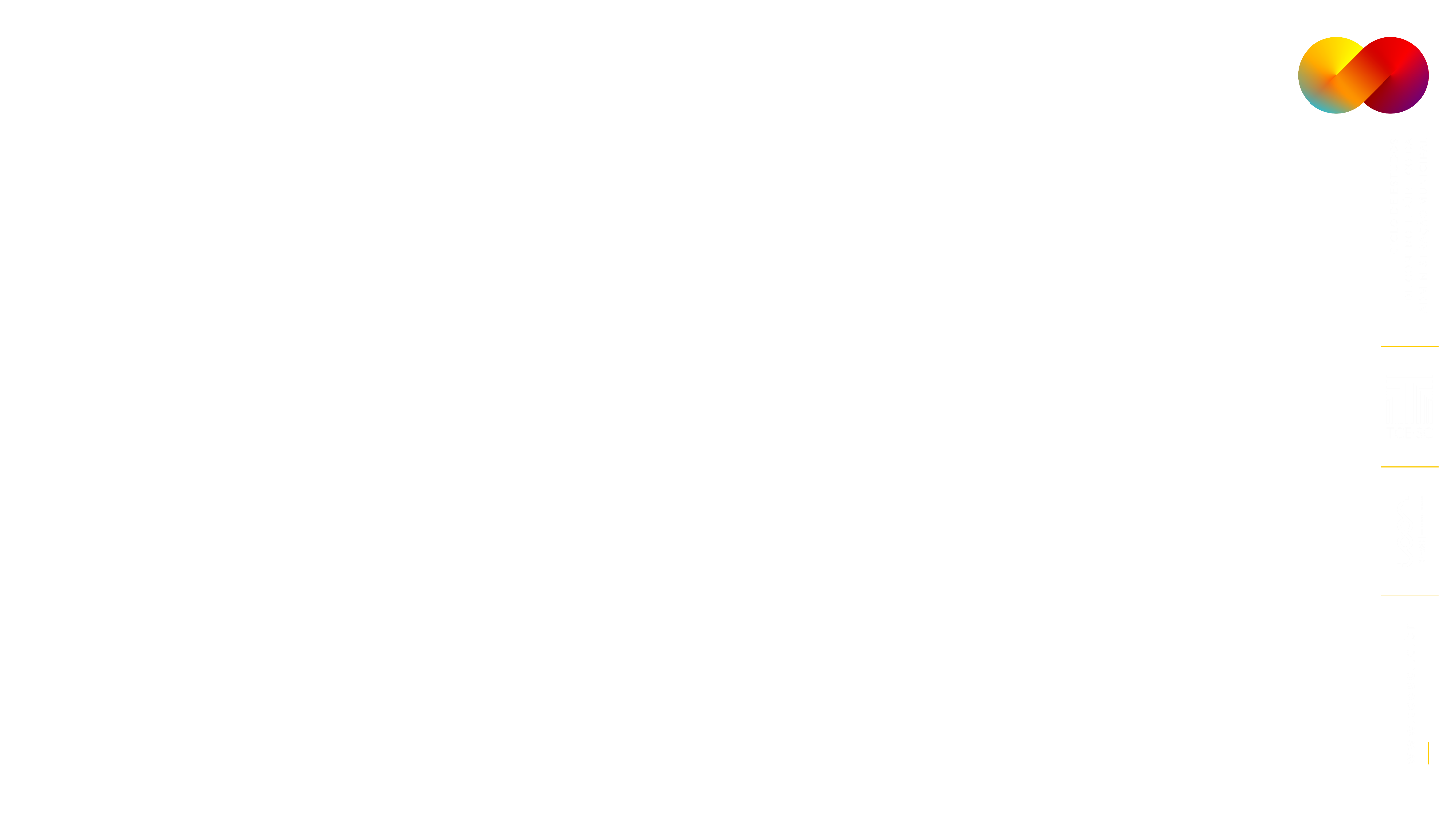 Art. 79. [...] hipóteses de contratação:
I - paralela e não excludente [...];
II - com seleção a critério de terceiros [...];
III - em mercados fluidos [...].
Parágrafo único. Os procedimentos de credenciamento serão definidos em regulamento [...]
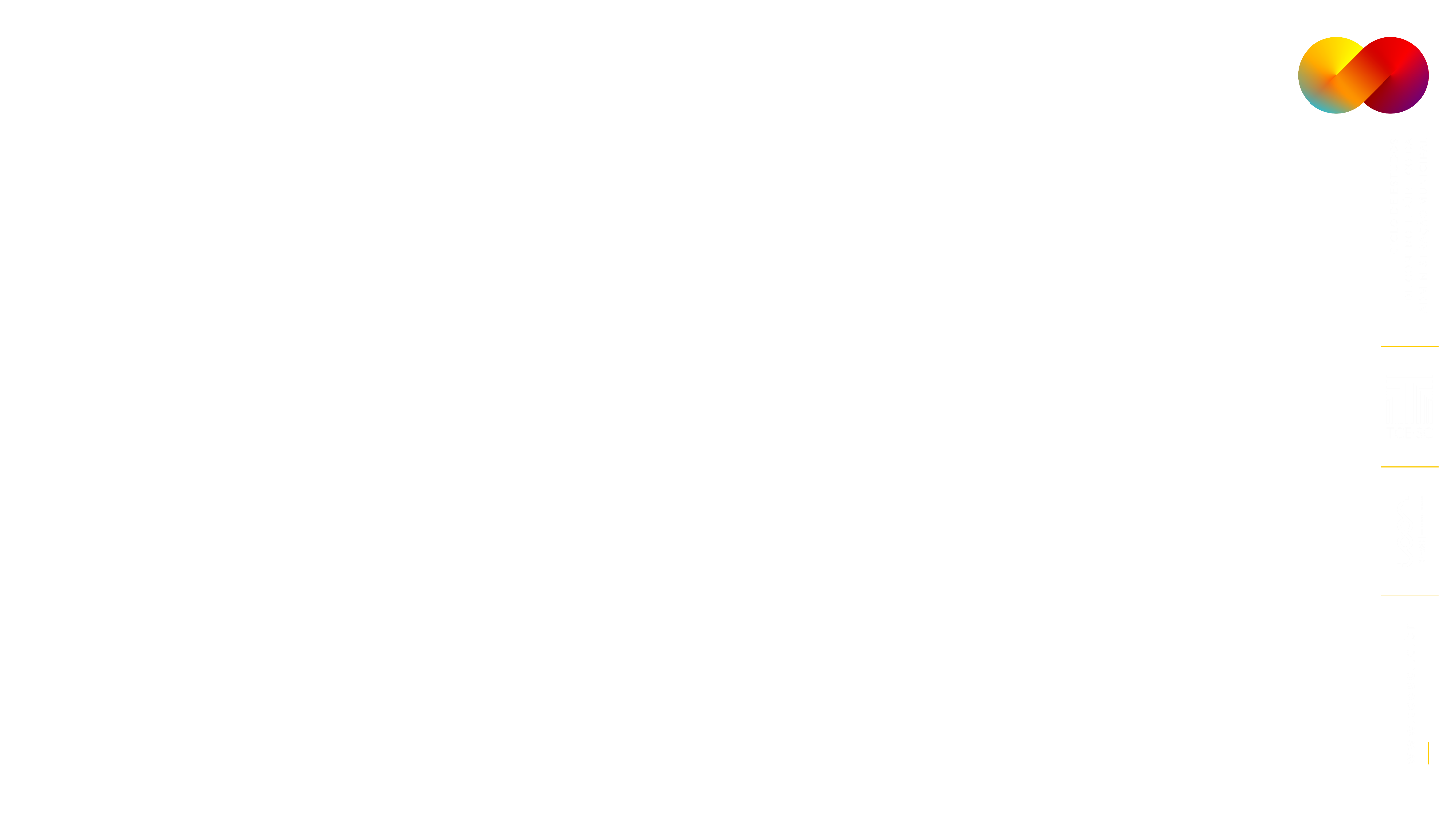 PREJULGADO 2469 – Aquisição de medicamentos
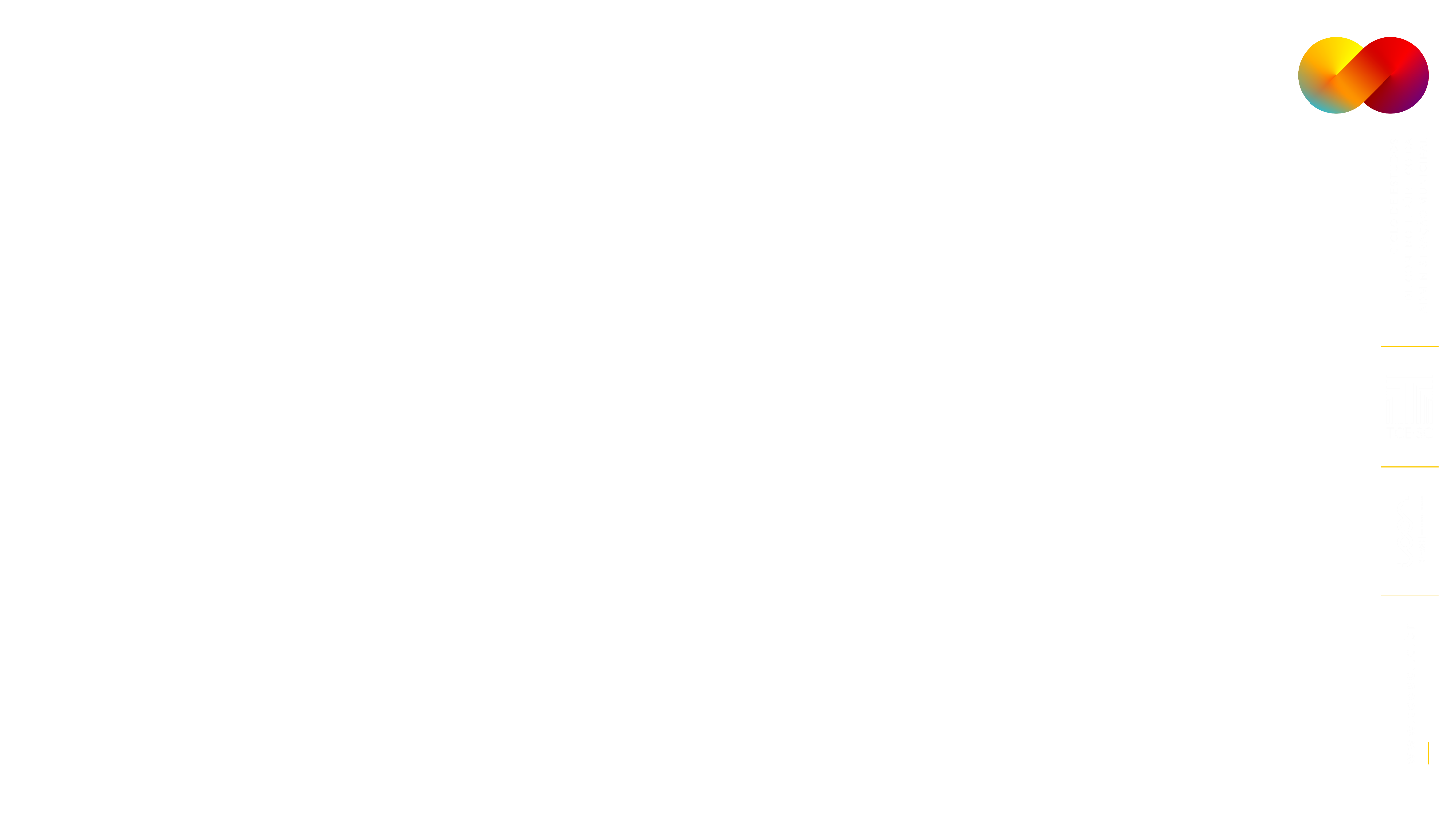 Para aquisições emergenciais, o gestor poderá utilizar o procedimento da dispensa de licitação [...], sem prejuízo de outras formas de aquisição, tais como o uso de Atas de Registro de Preços do Ministério da Saúde.
A adoção de Dispensa Eletrônica [...], instituto que possibilita a convocação de empresas do ramo para cotar preços em situações de necessidade da Administração, pode ser uma alternativa para a aquisição de medicamentos, devendo ser regulamentada pelo órgão/entidade promotora da contratação [...].
Em casos em que o direito à saúde da população estiver em risco, o gestor poderá utilizar o procedimento da Dispensa Eletrônica [...] para a aquisição de medicamentos de forma emergencial.
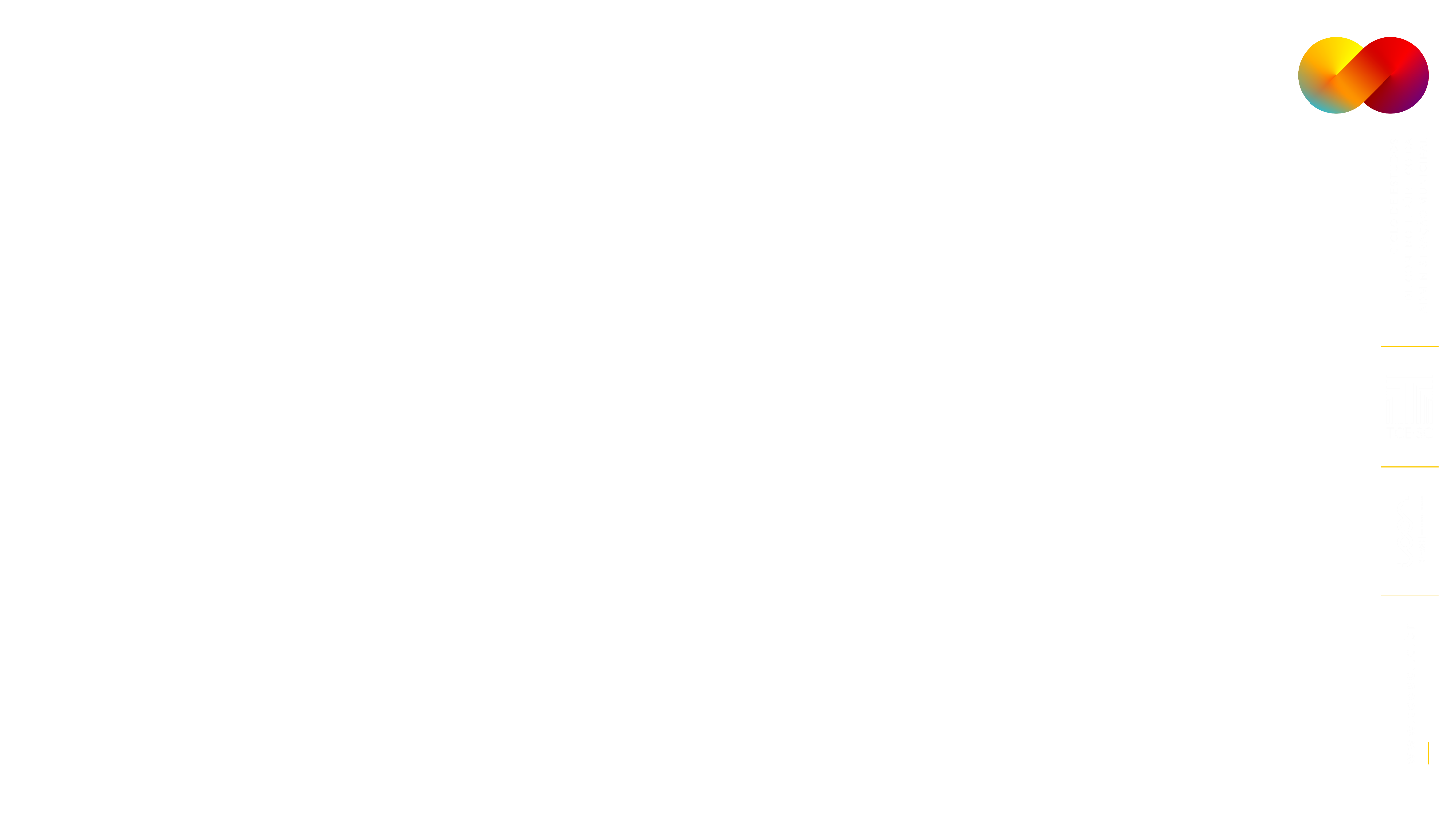 Dispensa eletrônica – (?)
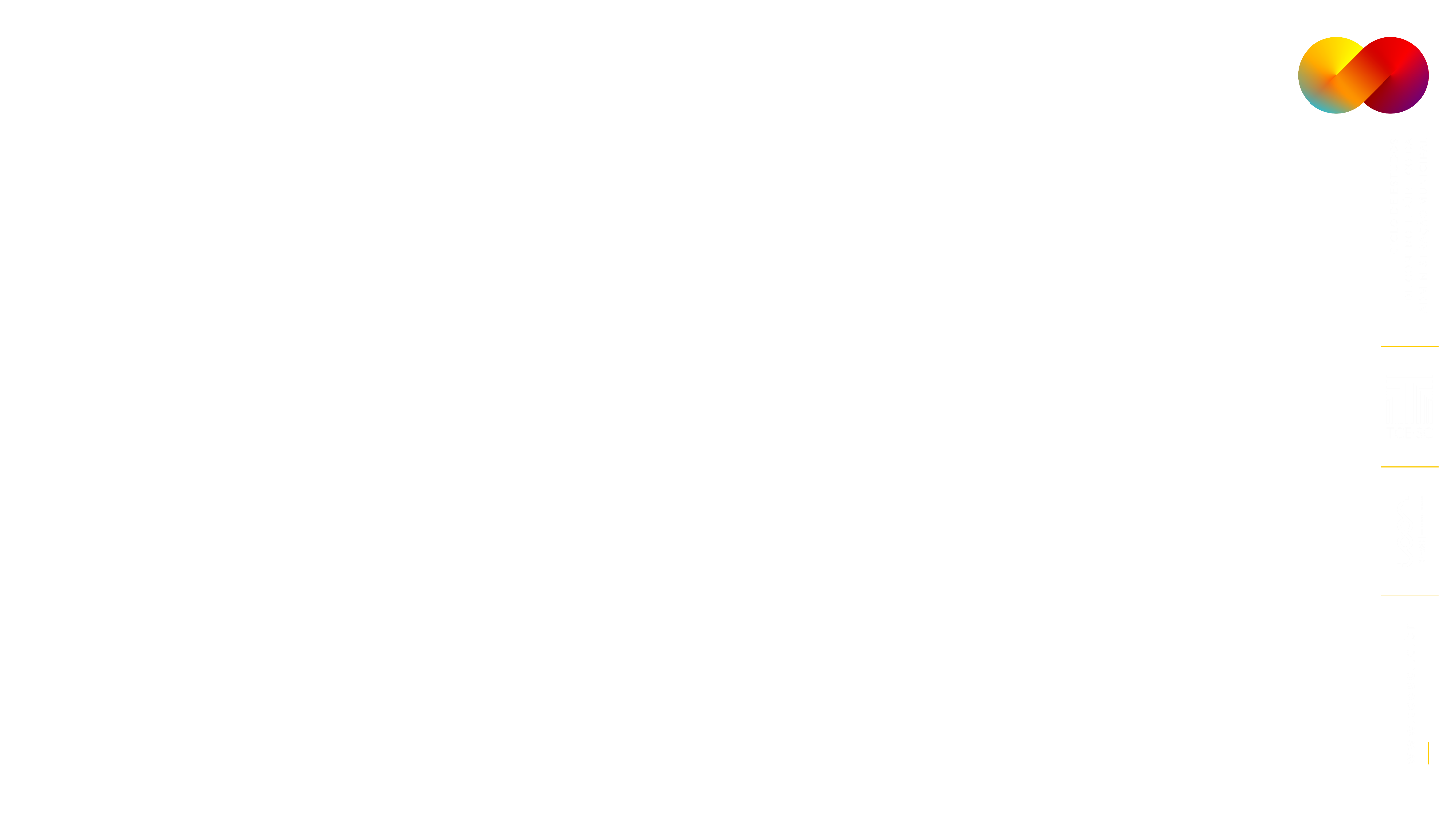 § 3º As contratações de que tratam os incisos I e II [...] serão preferencialmente precedidas de divulgação de aviso em sítio eletrônico oficial, pelo prazo mínimo de 3 (três) dias úteis, com a especificação do objeto pretendido e com a manifestação de interesse da Administração em obter propostas adicionais de eventuais interessados, devendo ser selecionada a proposta mais vantajosa.
Instrução Normativa SEGES/ME Nº 65/2021
Art. 15 [...] § 1º Na hipótese de a estimativa de preços ser realizada concomitantemente à seleção da proposta economicamente mais vantajosa, nos termos do § 4º do art. 7º da Instrução Normativa nº 65, de 2021, a verificação quanto à compatibilidade de preços será formal e deverá considerar, no mínimo, o número de concorrentes no procedimento e os valores por eles ofertados.
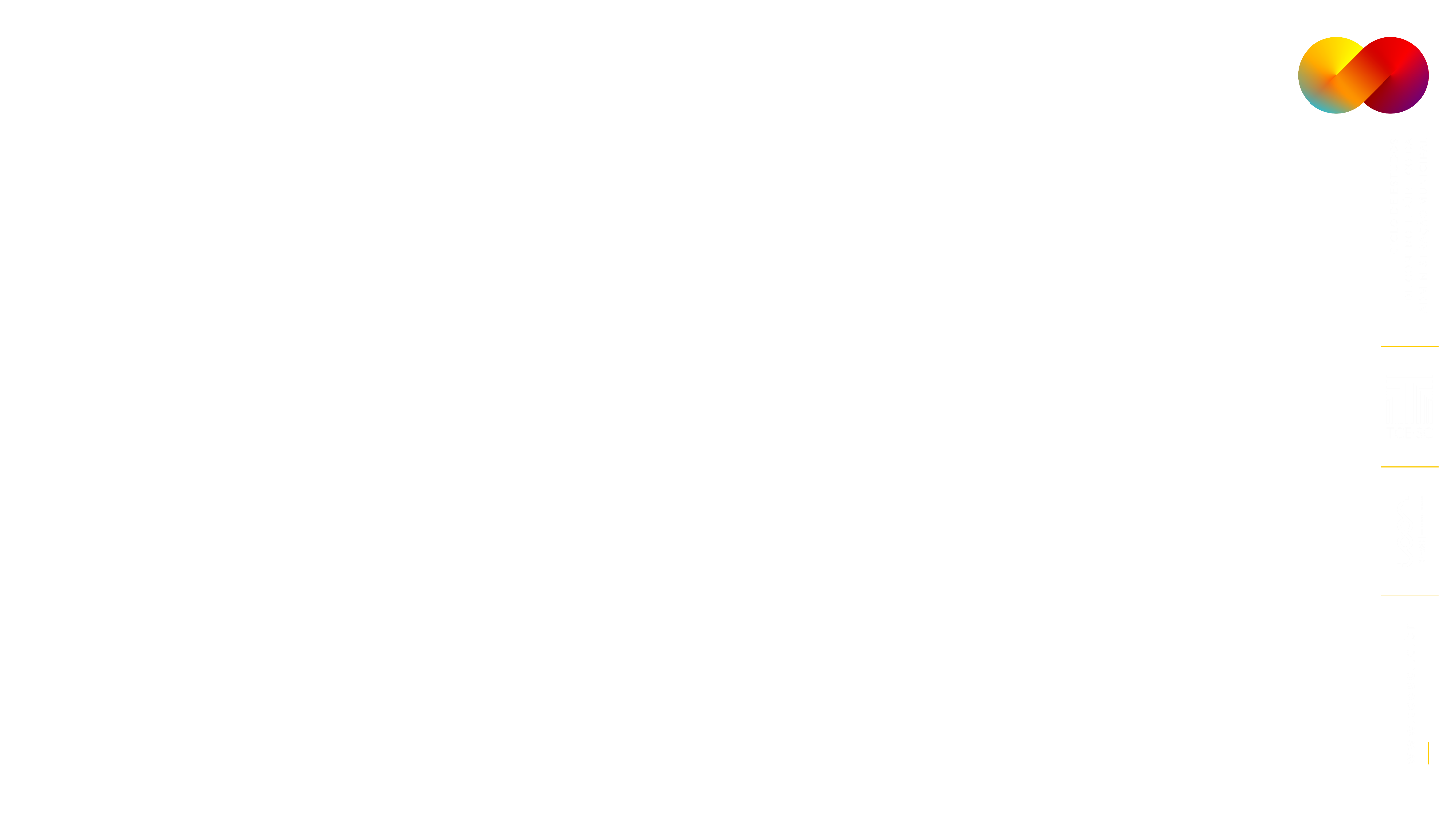 PREJULGADO 2469 – Principais aspectos orientativos
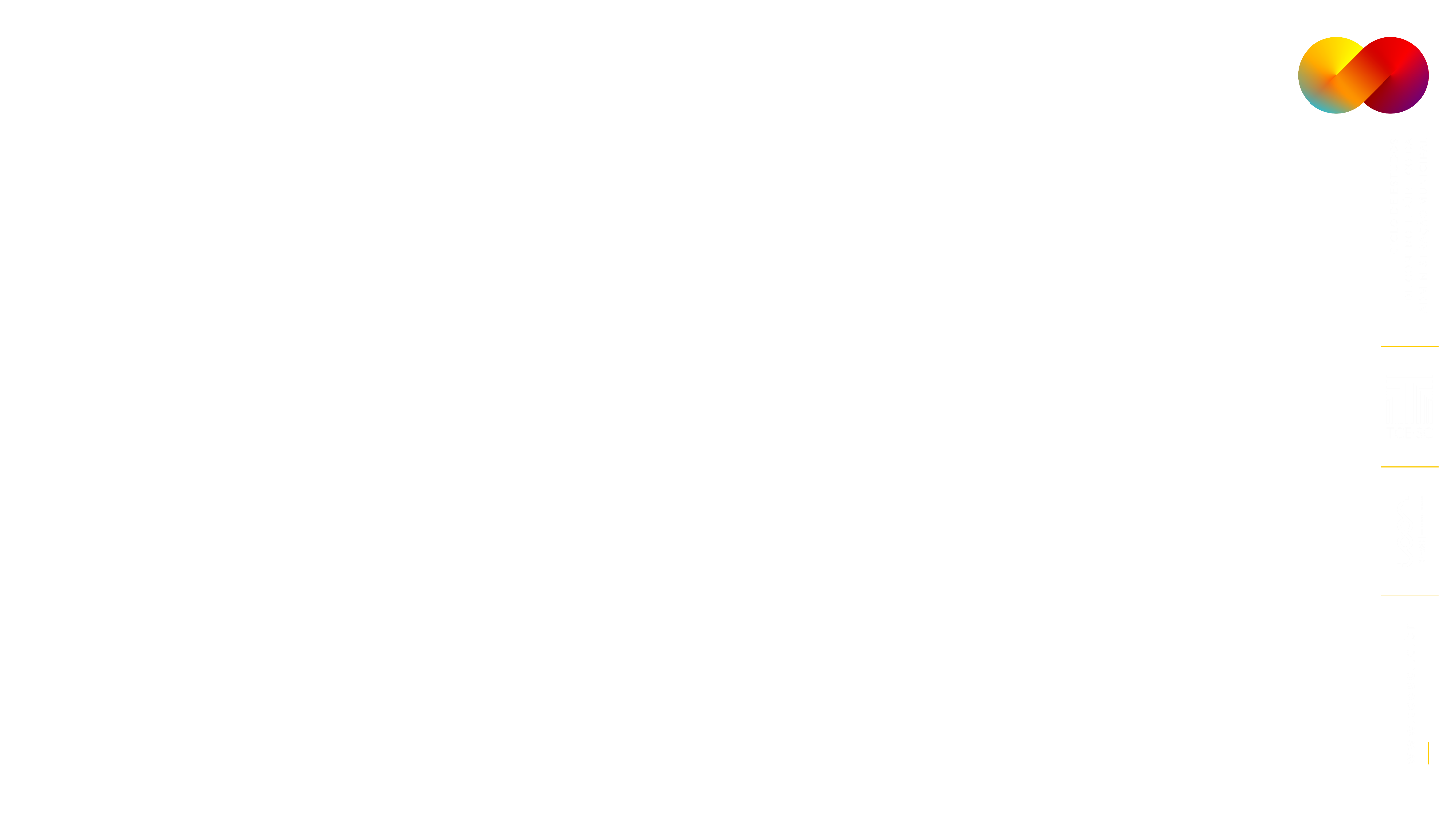 Diversifiquem os parâmetros para definição do preço, de forma a não adotar unicamente tabela de preços máximos.
O mercado de medicamentos não se caracteriza como fluido, restando impossibilitado o credenciamento sob esse parâmetro.
A aquisição de medicamentos em caráter de emergência pode ser realizada diretamente.
A dispensa eletrônica pode ser regulamentada para a aquisição de medicamentos.
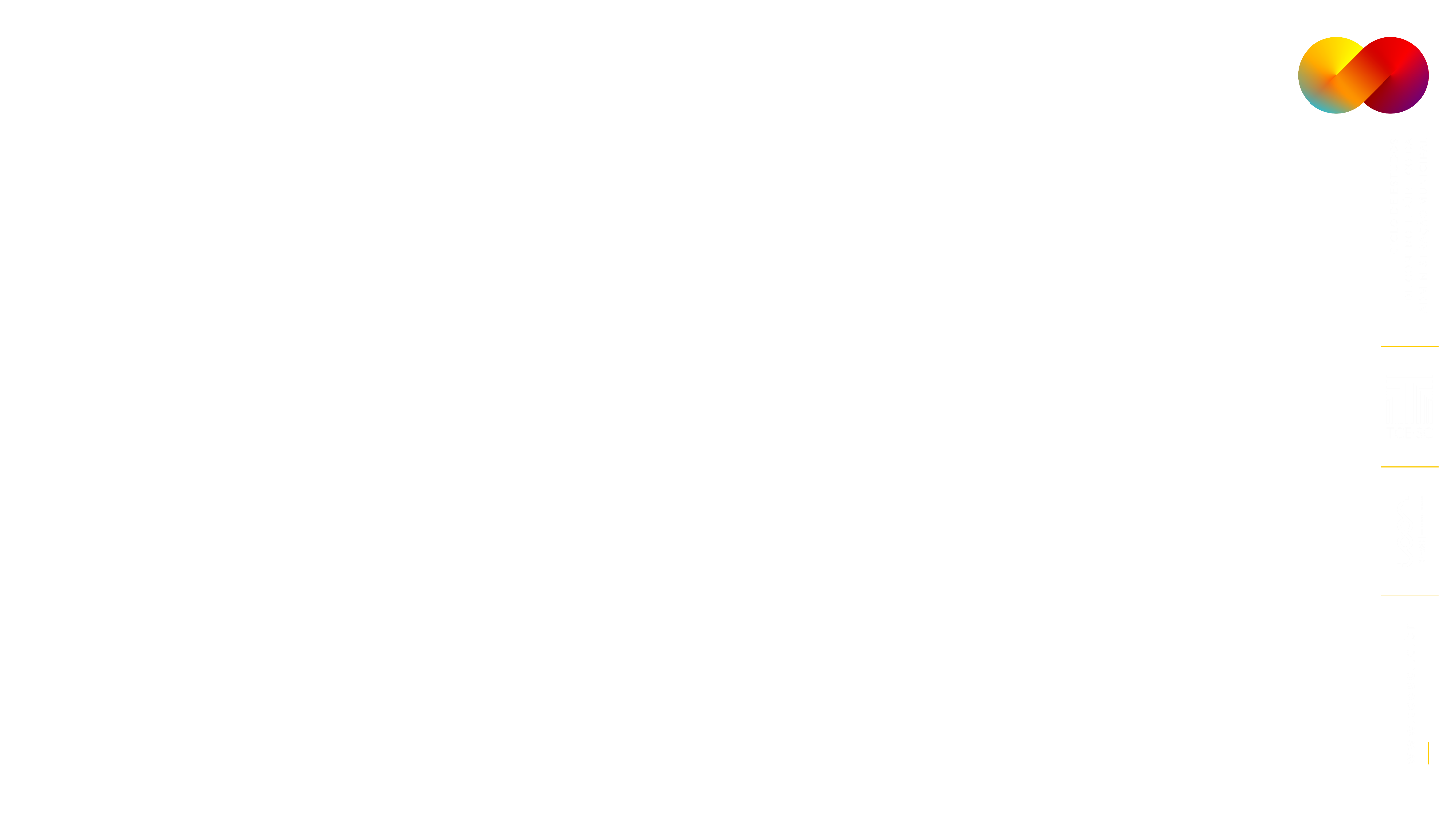 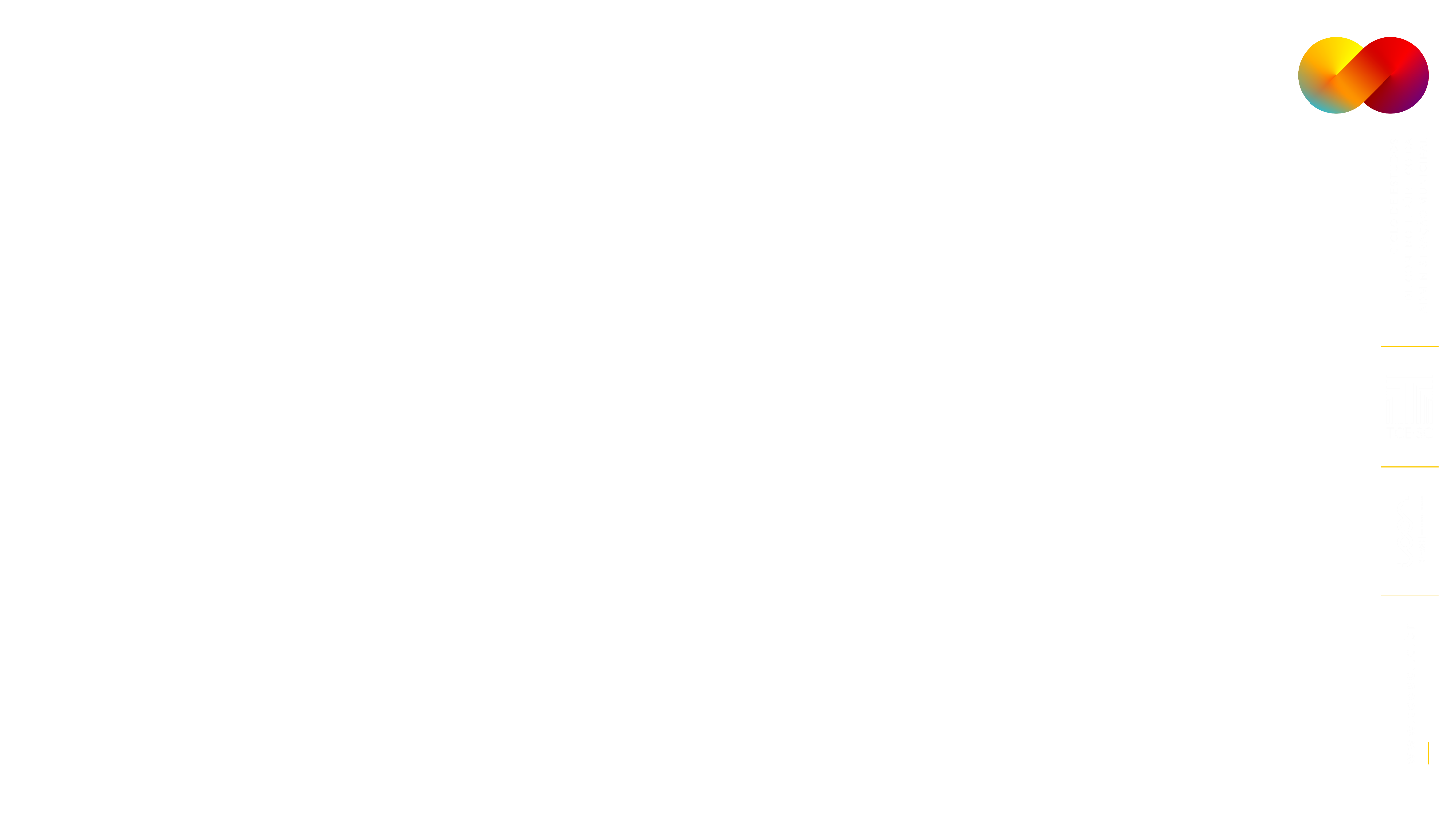 ESPECIFICIDADES DO SRP
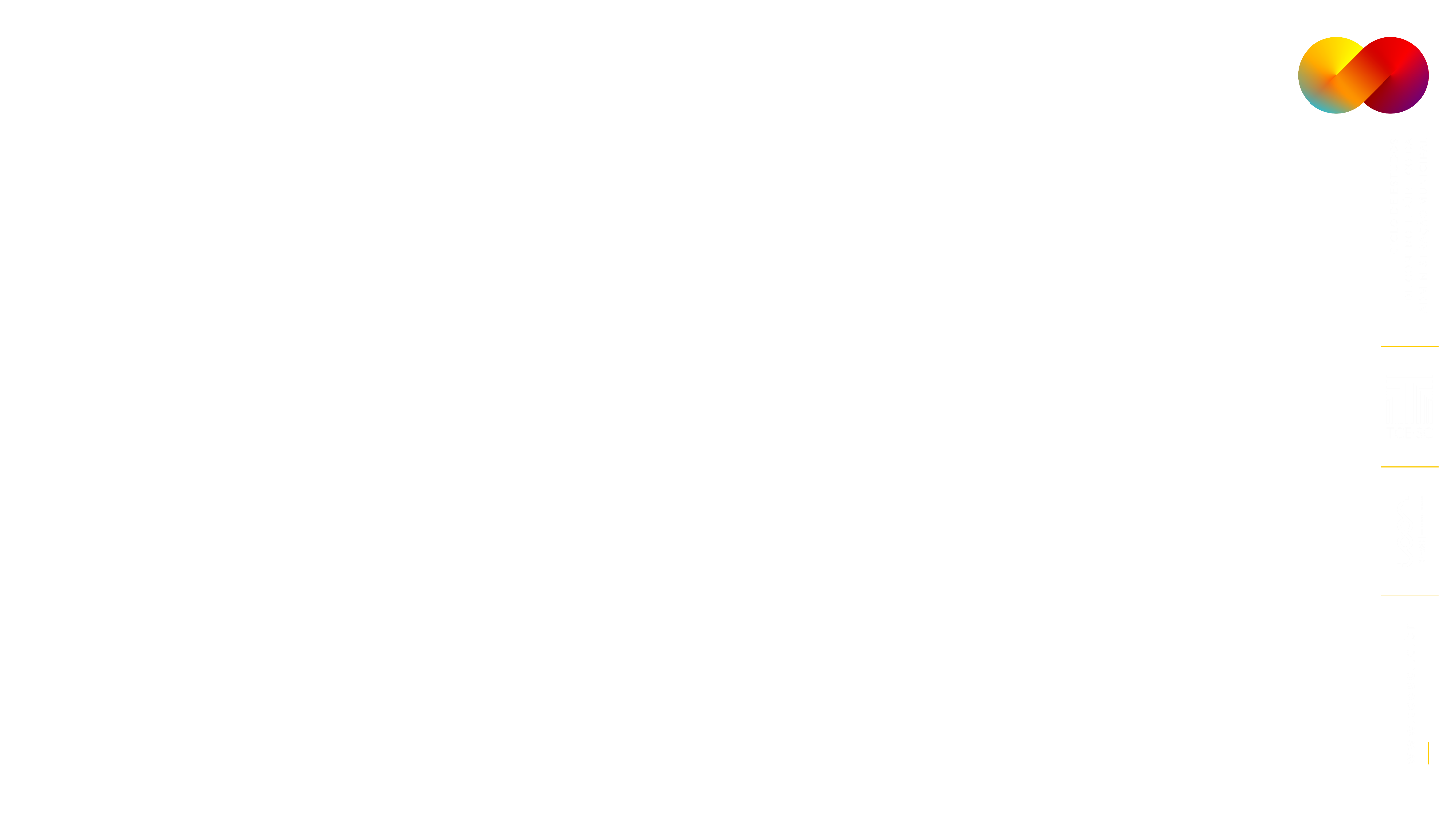 PREJULGADOS 2516, 2461, 2510 – Especificidades do SRP
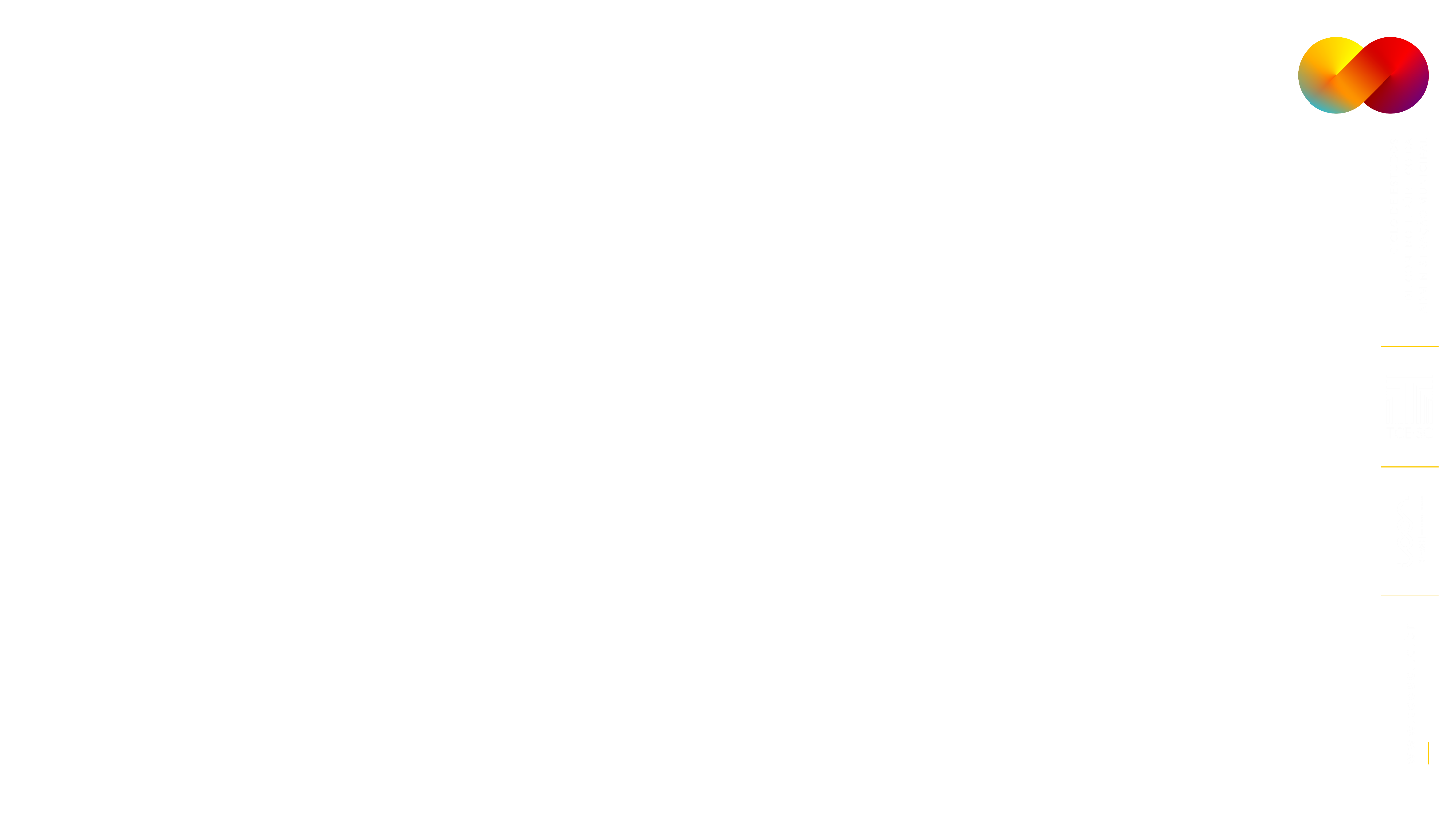 Prejulgado 2516
1. [...] não é possível que os municípios gerenciem ou participem – inclusive por meio de consórcios dos quais são entes consorciados – de mais de uma ata de registro de preços com o mesmo objeto, salvo na ocorrência de ata que tenha registrado quantitativo inferior ao máximo previsto no edital.
2. Não há impedimento legal para adesão a outra ata por parte de municípios que gerenciem ou participem [...], de ata de registro de preços com o mesmo objeto, desde que a referida adesão seja devidamente justificada à luz de sua vantajosidade para o interesse público, observados os §§ 2° a 7°, do art. 86, da Lei n. 14.133/2021.
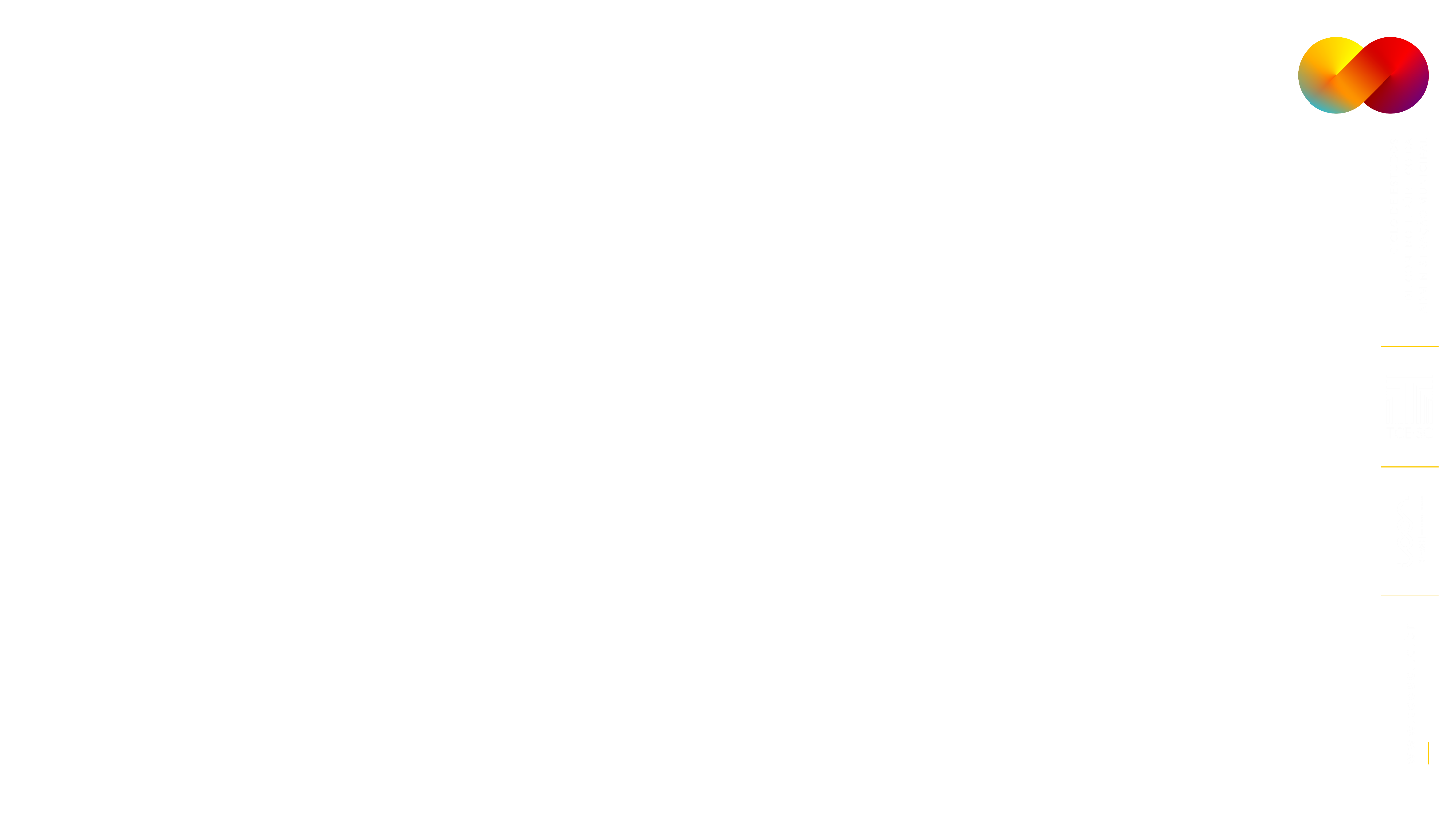 PREJULGADOS 2516, 2461, 2510 – Especificidades do SRP
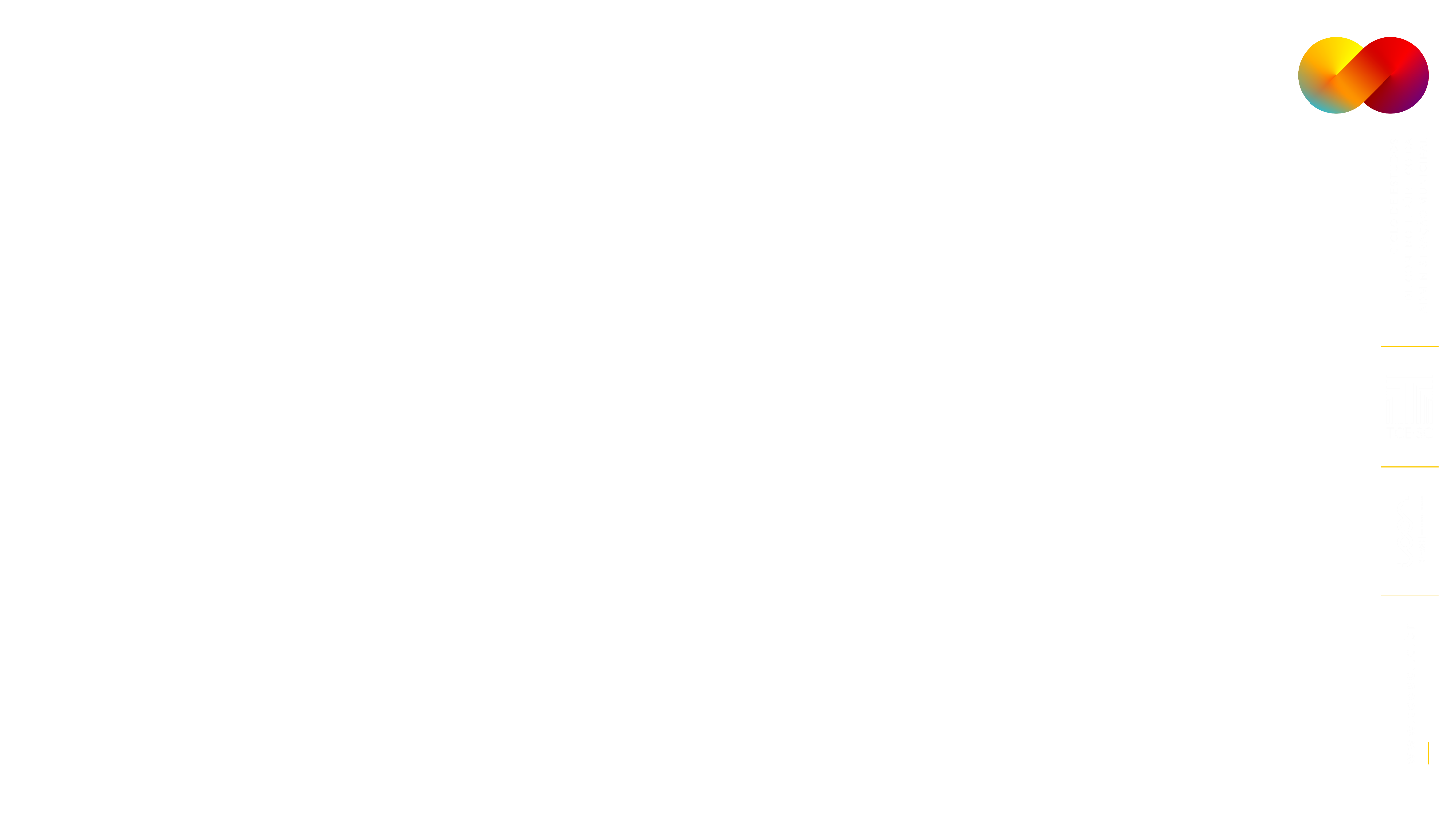 Prejulgado 2461
2. Nos casos excepcionais em que seja necessária a mudança de marca do item registrado em ata, a Administração deve tomar as seguintes salvaguardas:
2.1. Diante da impossibilidade de entrega da marca anteriormente consignada, analisar a justificativa, por meio de pedido formal apresentado pelo fornecedor, ponderando a sua plausibilidade e a sua razoabilidade;
2.2. Promover a análise técnica do novo produto apresentado, atestando que esse atende ao descritivo do edital, bem como possui qualidade igual ou superior ao anteriormente cotado; e
2.3. Comprovar que o preço do novo produto apresentado é igual ou menor que o valor da proposta, sem dispêndios adicionais ao erário, e, se necessário, efetuar o ajuste de valor a ser pago, quando o preço de mercado do novo produto for inferior ao registrado em ata.
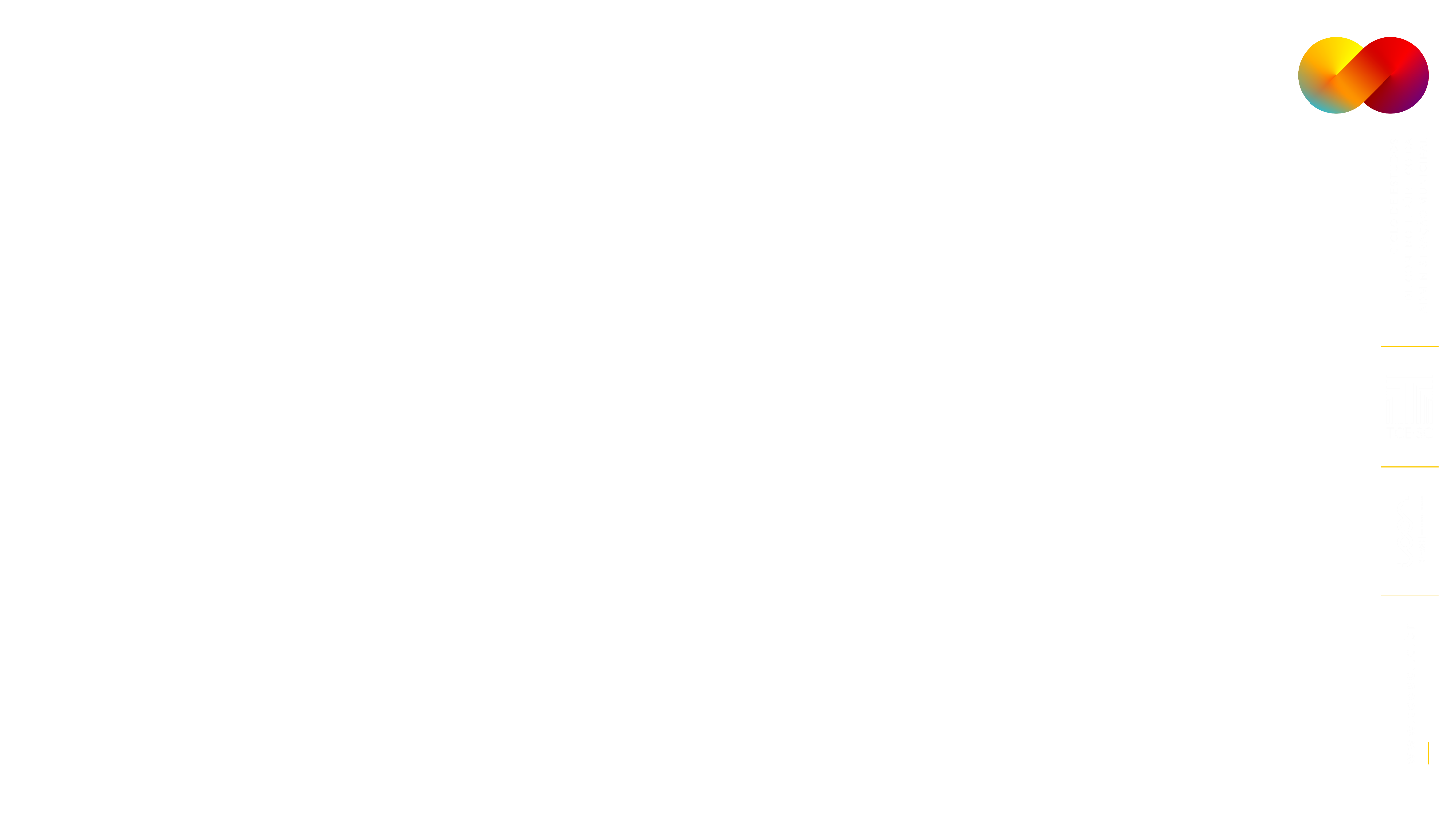 PREJULGADOS 2516, 2461, 2510 – Especificidades do SRP
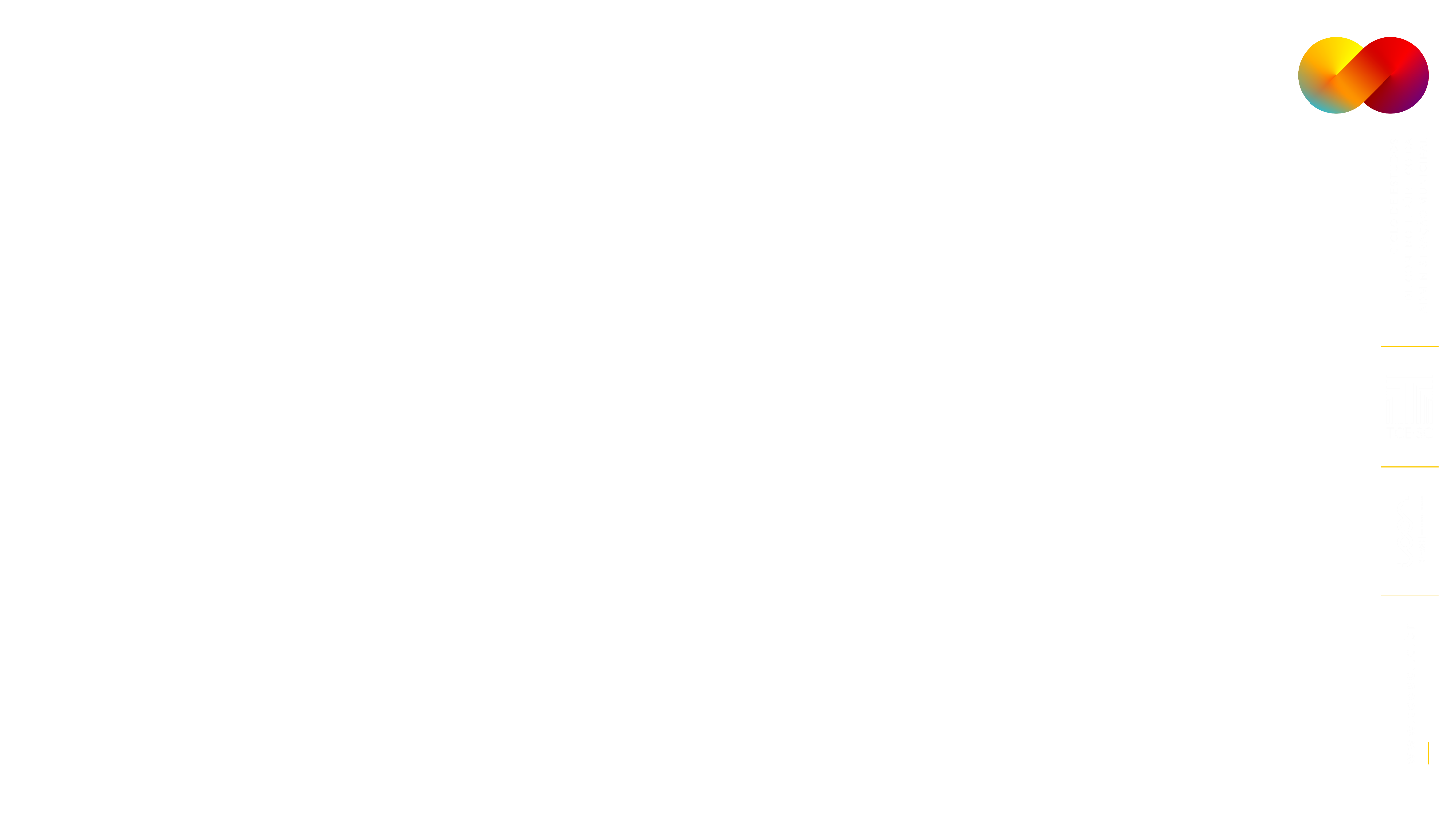 Prejulgado 2510
2. Nas licitações realizadas pelos consórcios públicos no SRP: 
2.1. cada órgão ou entidade consorciada deve realizar previamente seus próprios estudos técnicos, demonstrando a adequação da solução ao objeto da licitação conduzida pelo consórcio público, quando manifestar interesse na intenção de registro de preços; e 
2.2. cabe ao consórcio público [...], a partir das informações disponibilizadas pelos entes consorciados interessados, consolidar os dados e elaborar o anteprojeto, o termo de referência ou o projeto básico, aglutinando todas as necessidades apontadas e aprovadas na fase da intenção de registro de preços. 
3. Para adesão às atas de registro de preços de outro órgão ou entidade [...], o órgão ou entidade aderente deve realizar seus próprios estudos técnicos preparatórios e demonstrar a vantajosidade da adesão, com base nos resultados obtidos.
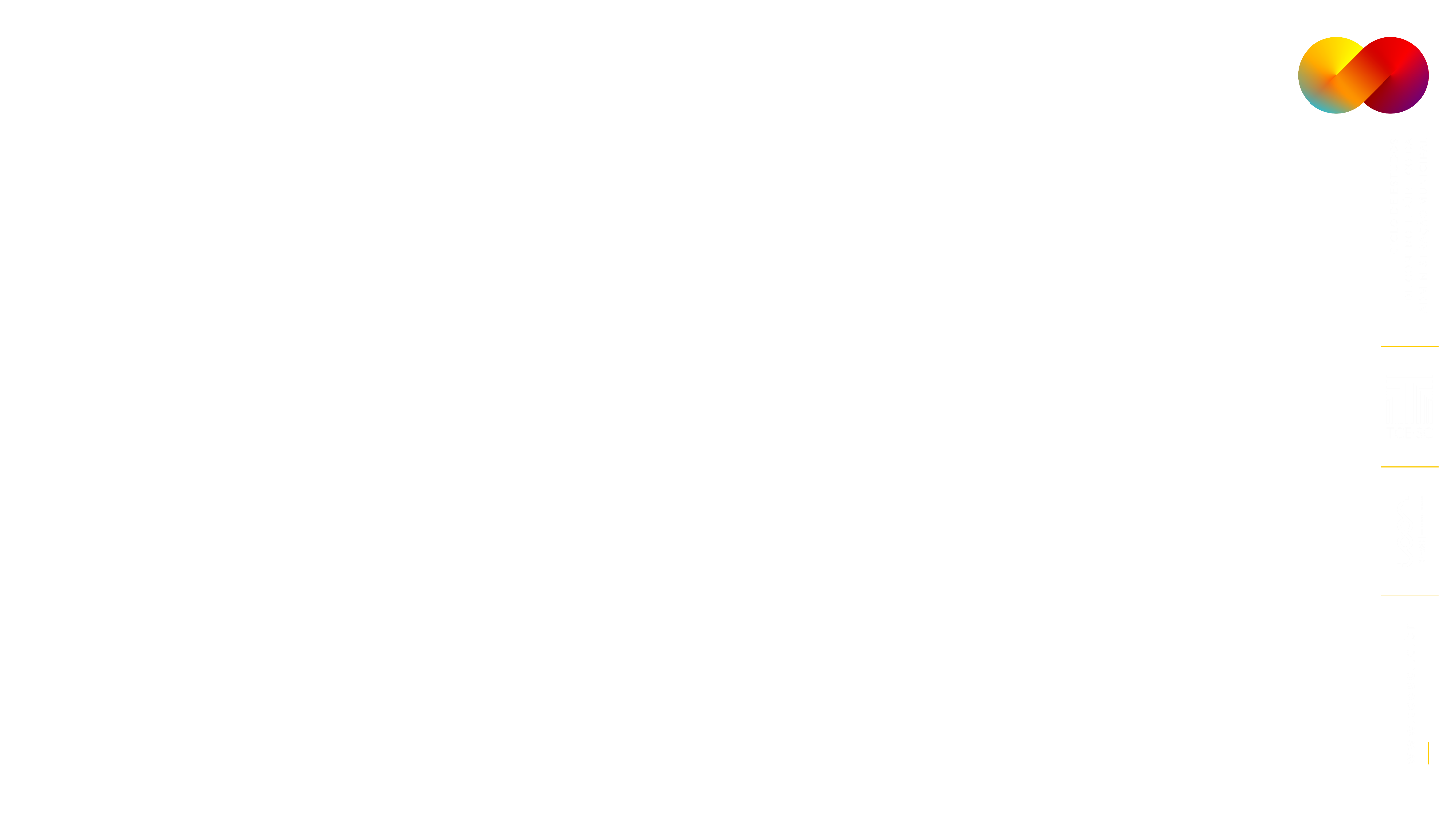 Obrigadopor fazerem partedeste momento!
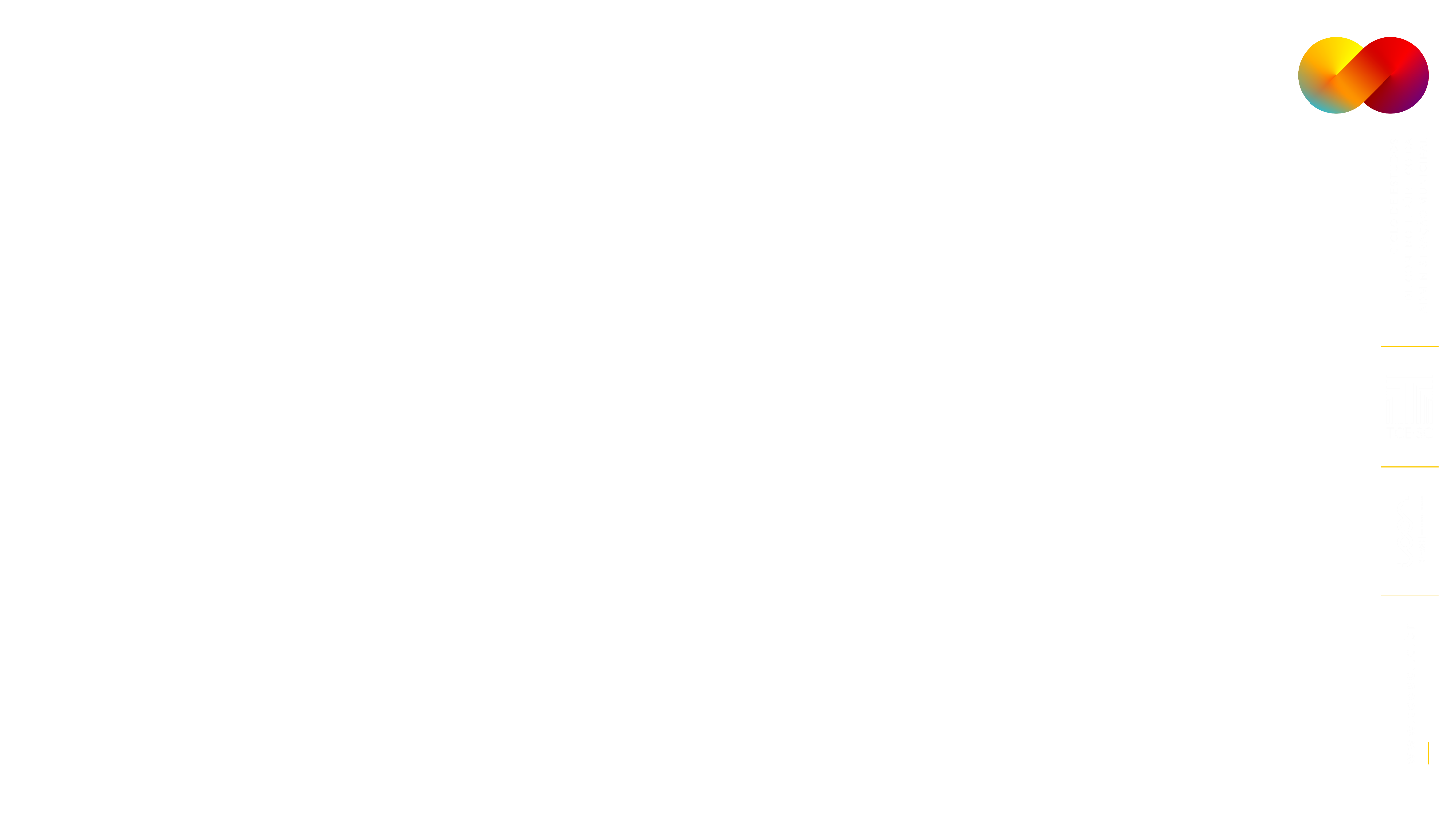 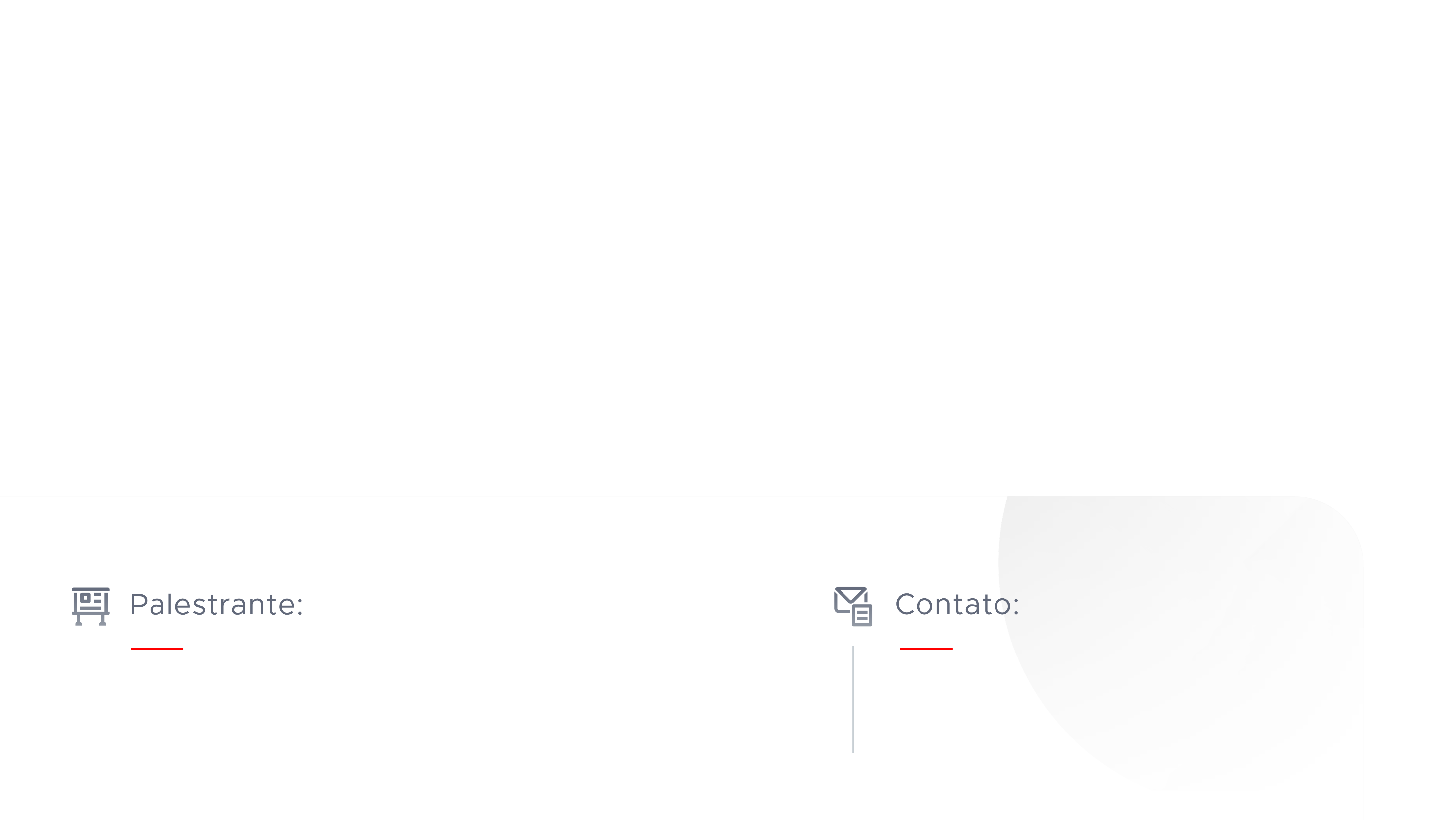 Nikolas Gonçalves Perdigão
nikolas.perdigao@tcesc.tc.br
Diretoria de Licitações e Contratações (DLC)
dlc.caju1@tcesc.tc.br